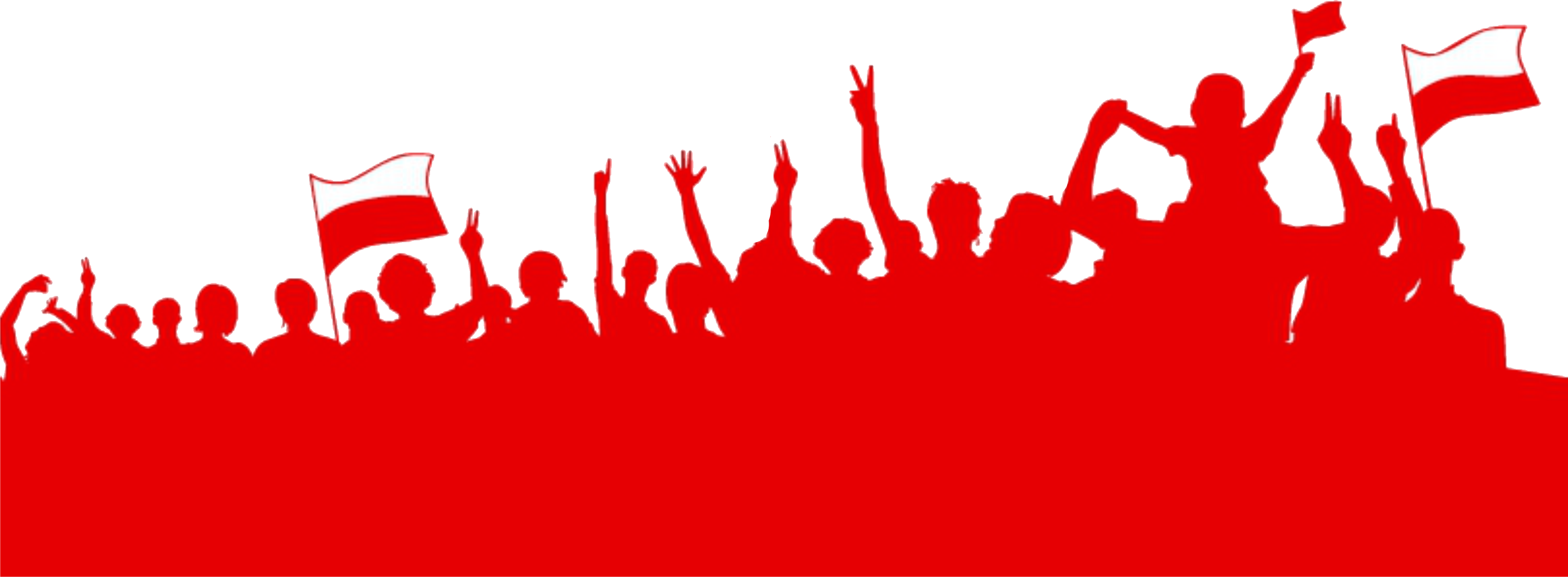 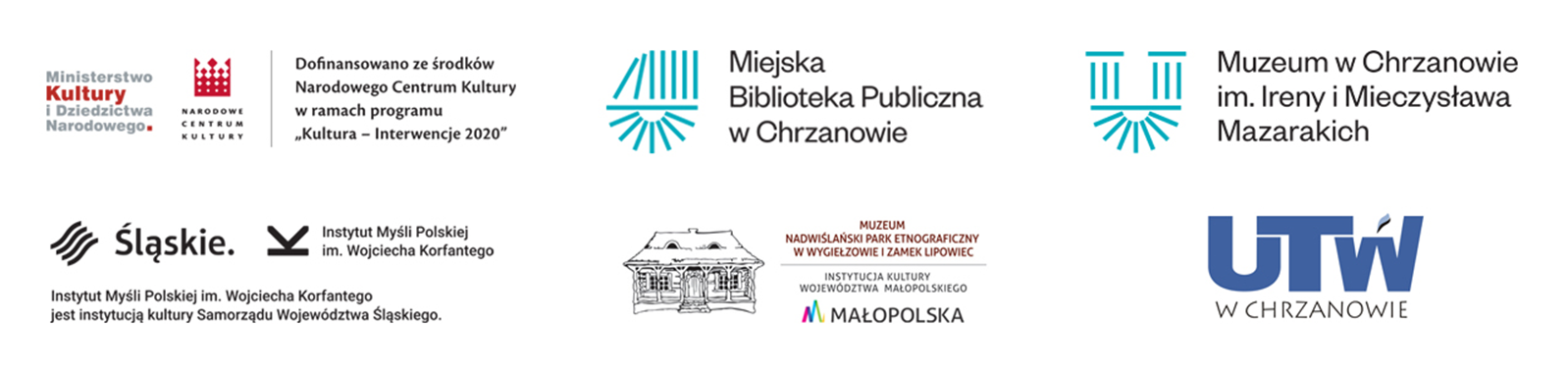 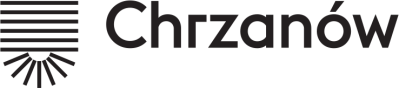 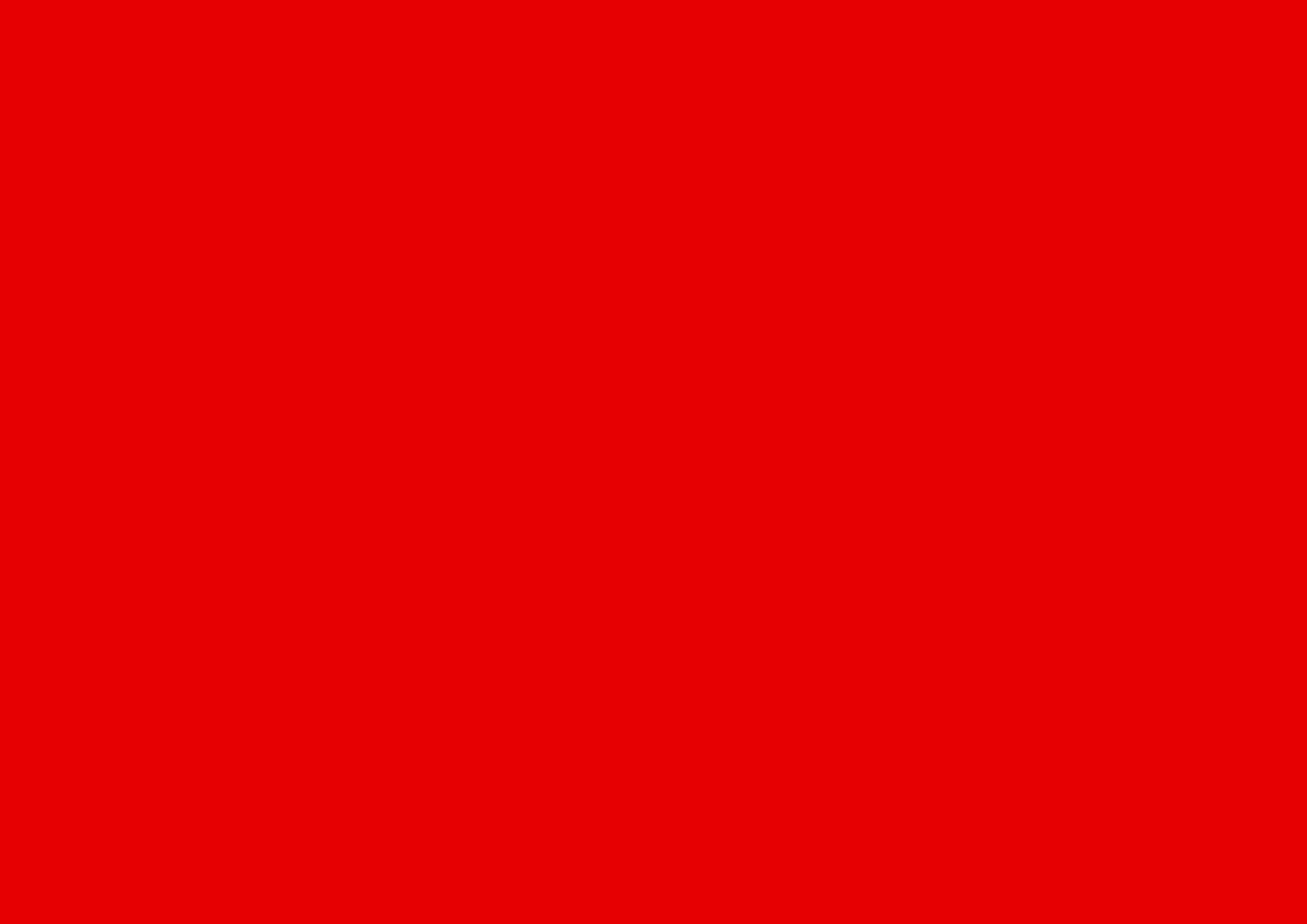 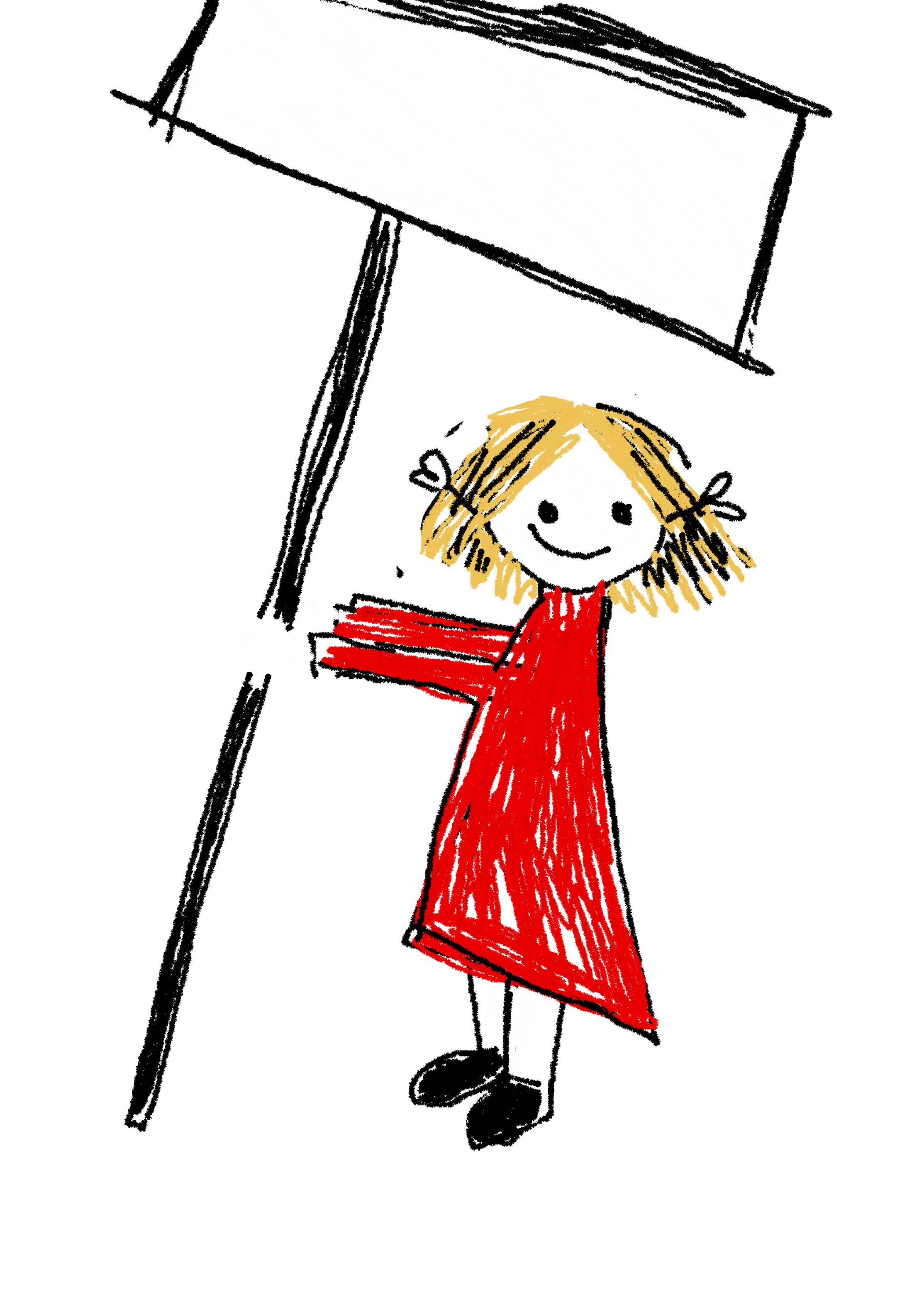 Solidarni 
w niepodległości
Warsztaty dla uczniów szkół
podstawowych z klas IV-VI
czerwiec – październik 2020
Miejska Biblioteka Publiczna w Chrzanowie
Oddział dla Dzieci
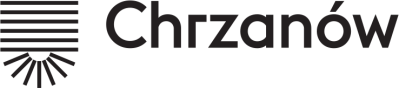 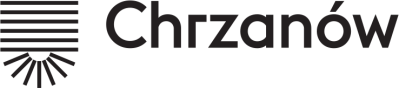 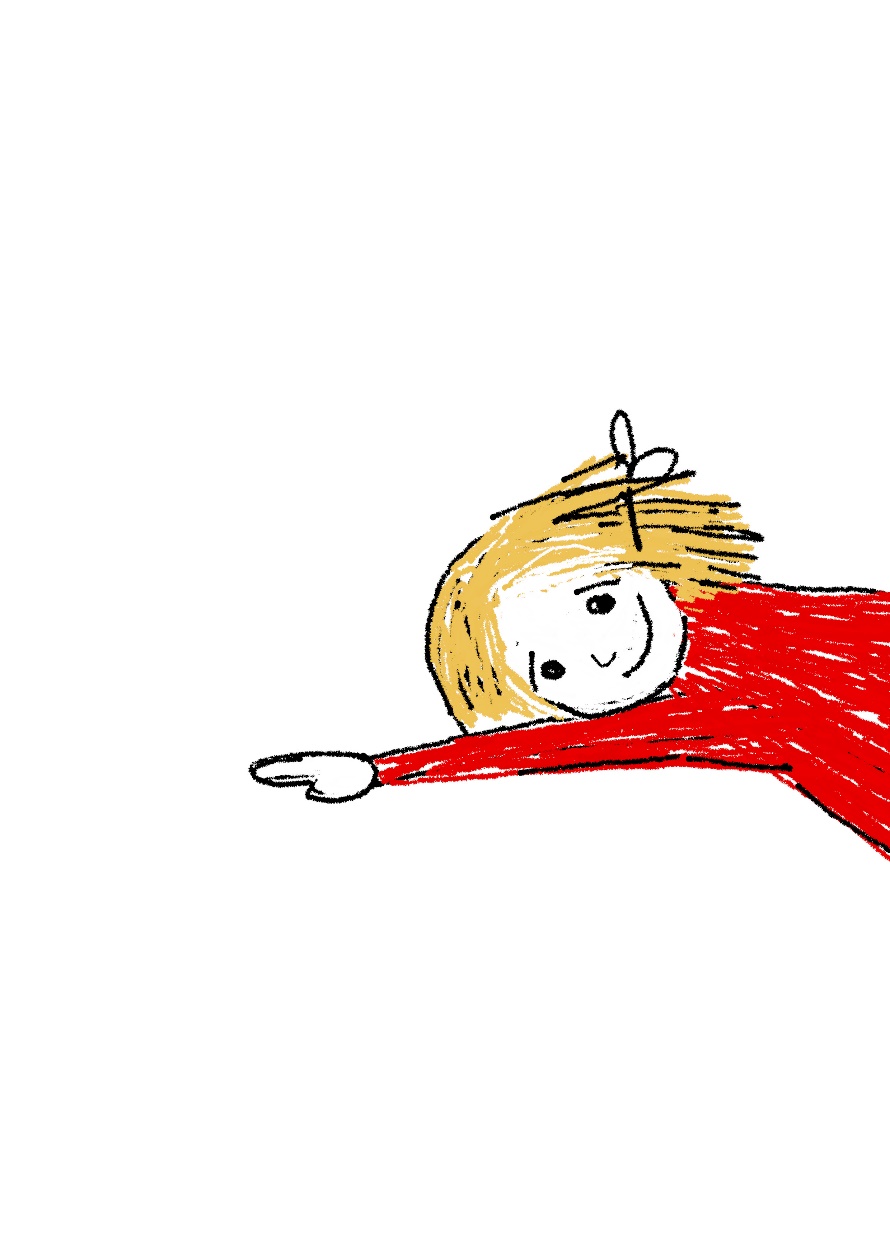 Wybrana literatura na temat życia codziennego w PRL – dla dzieci
Michał Rusinek, Rok 1989. Mała książka o pewnej kurtynie, czekoladzie i wolności, Warszawa [2014]
Aneta Górnicka- Boratyńska, Zielone pomarańcze, czyli PRL dla dzieci, Warszawa 2010
Literatura dotycząca NSZZ „Solidarność” na ziemi chrzanowskiej
Zbigniew Mazur, Solidarność ziemi chrzanowskiej, Chrzanów 2005
Solidarność w Trzebini – powstanie i działalność: praca zbiorowa pod red. J. Piskorz, Trzebinia 2017
Zamiast wstępu…
Wyobraźcie sobie świat dzieciństwa Waszych dziadków i rodziców. Czy było tak kolorowe i beztroskie jak Wasze dzisiaj? Dlaczego wielu rzeczy, które są dla nas dostępne na co dzień, wtedy po prostu nie było…?Jesteście ciekawi, jak wyglądała codzienność w czasach PRL? Dlaczego to, co się działo w latach 80-tych jest tak ważne dla nas dzisiaj? Czym była wtedy Solidarność? Czym wolność i demokracja?
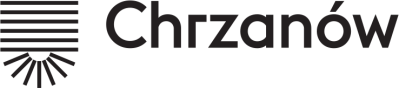 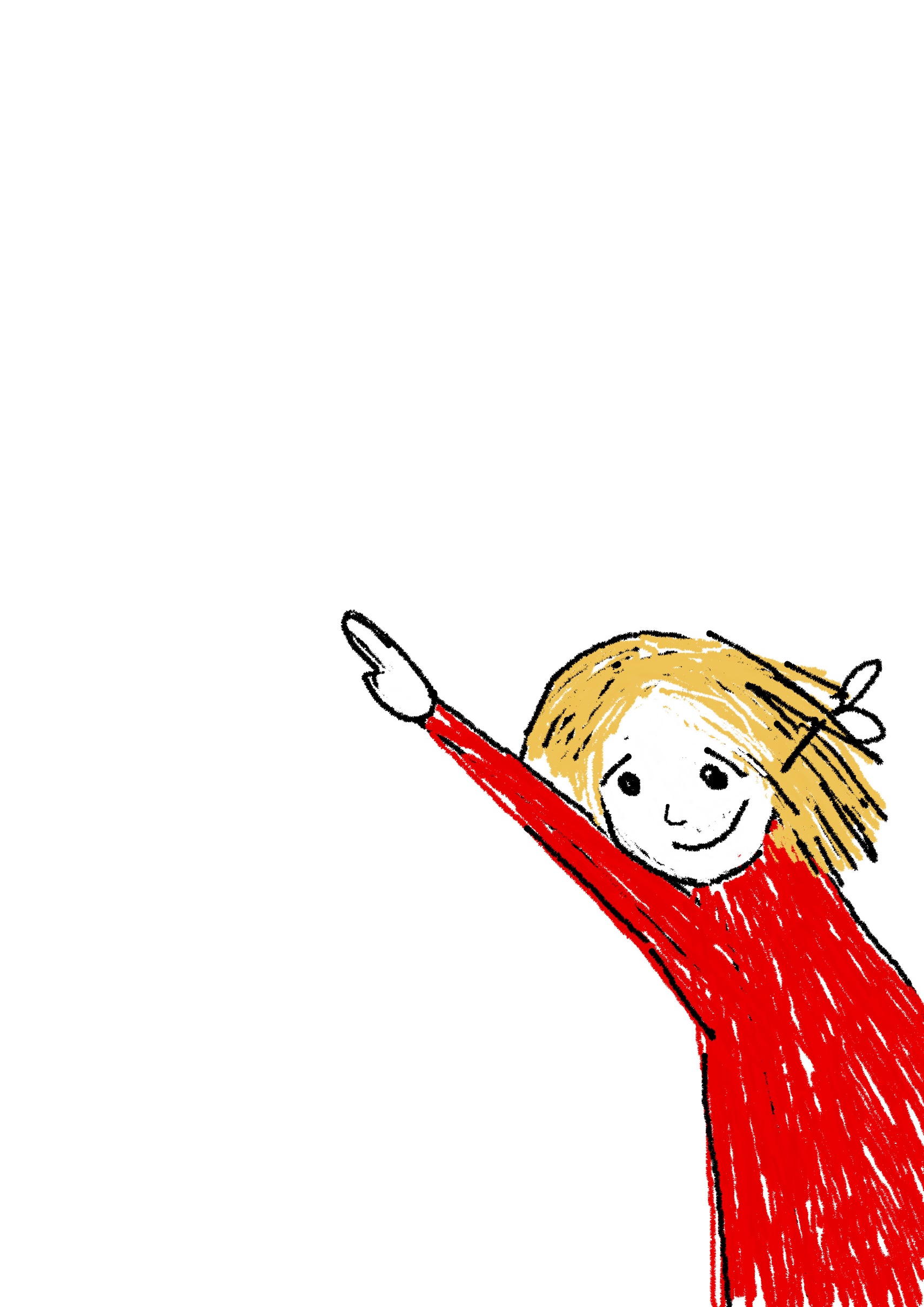 rozdział 1
Lata 70-te
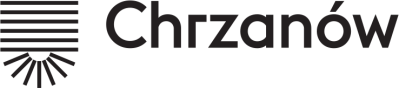 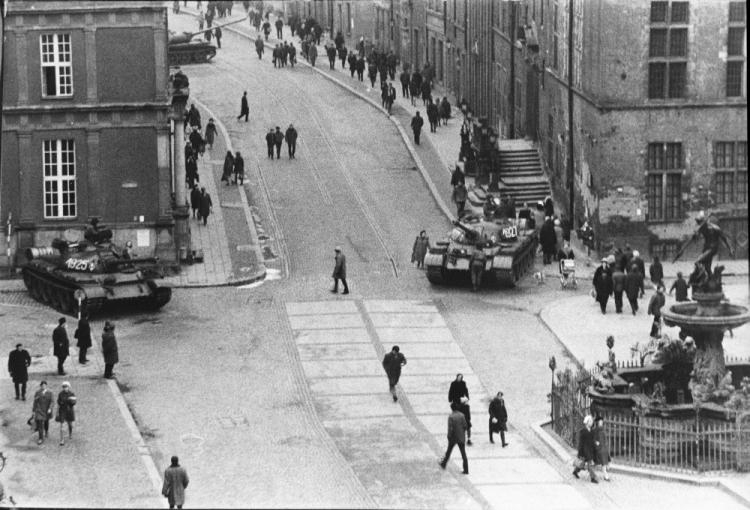 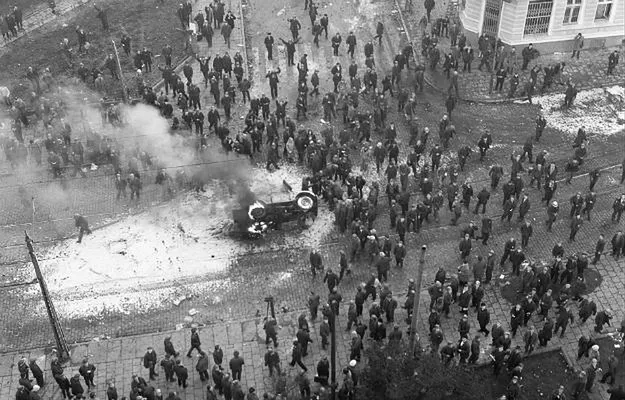 Strajki na Wybrzeżu, grudzień 1970
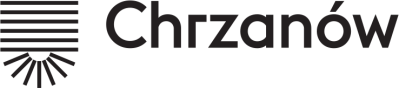 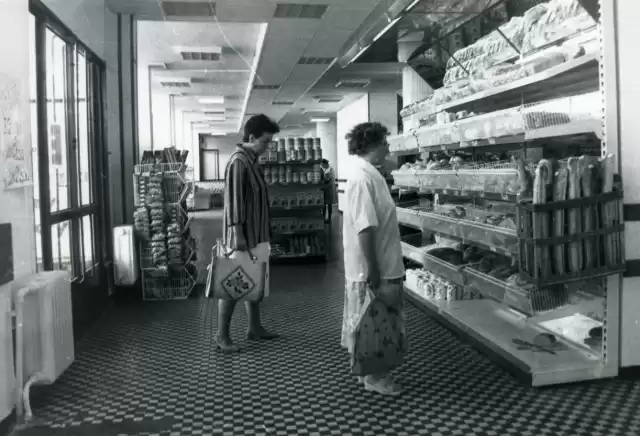 Chwilowy dobrobyt, pierwsza połowa lat 70.
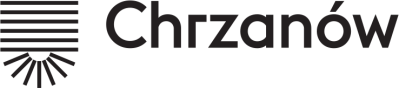 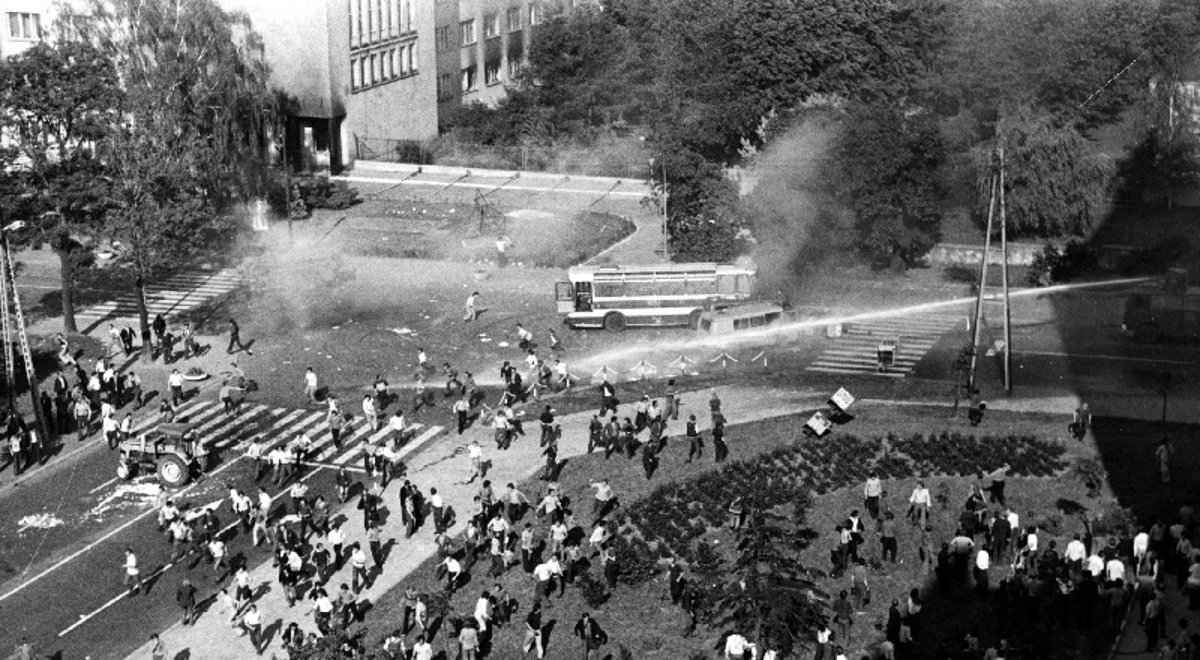 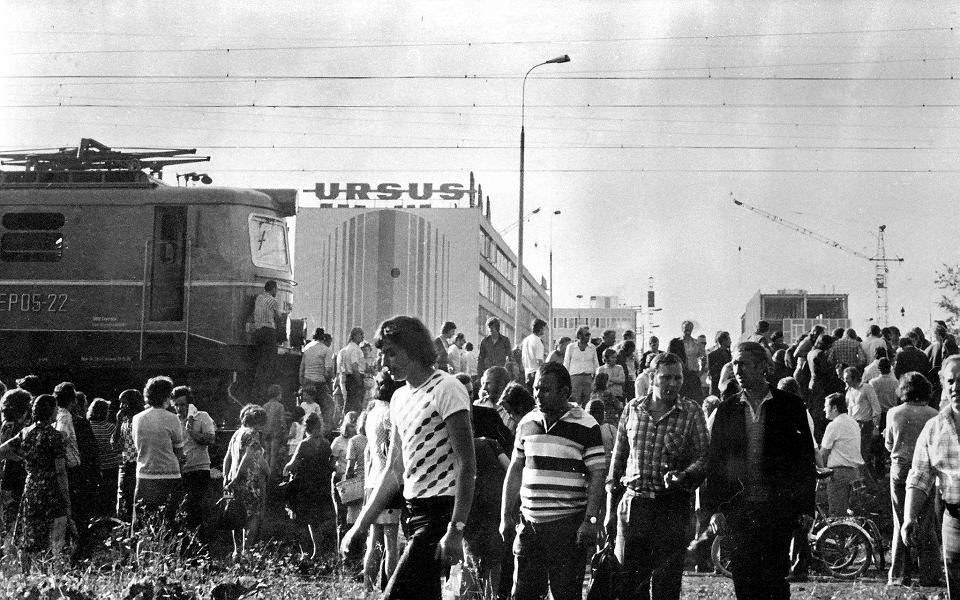 Strajki, czerwiec 1976,
Ursus i Radom
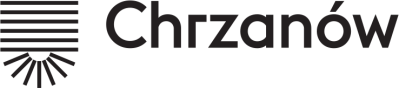 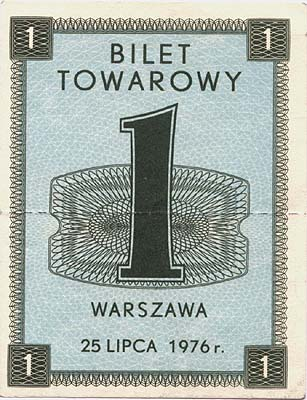 Pierwsza kartka na cukier, lipiec 1976
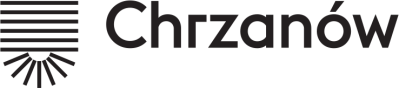 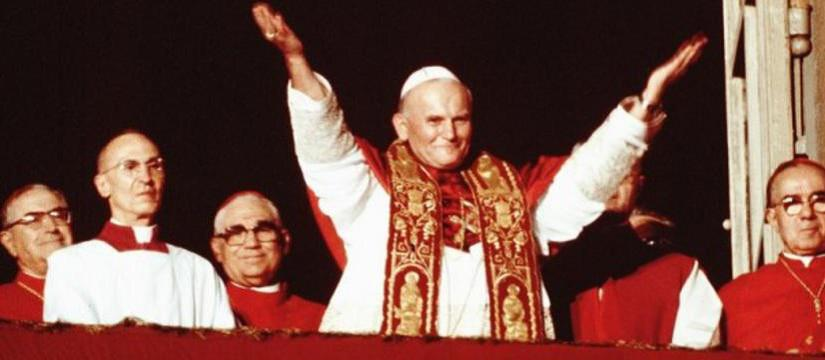 Wybór kardynała Karola Wojtyły na papieża, 
16 października1978
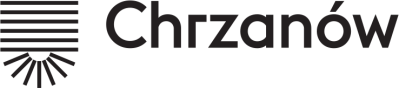 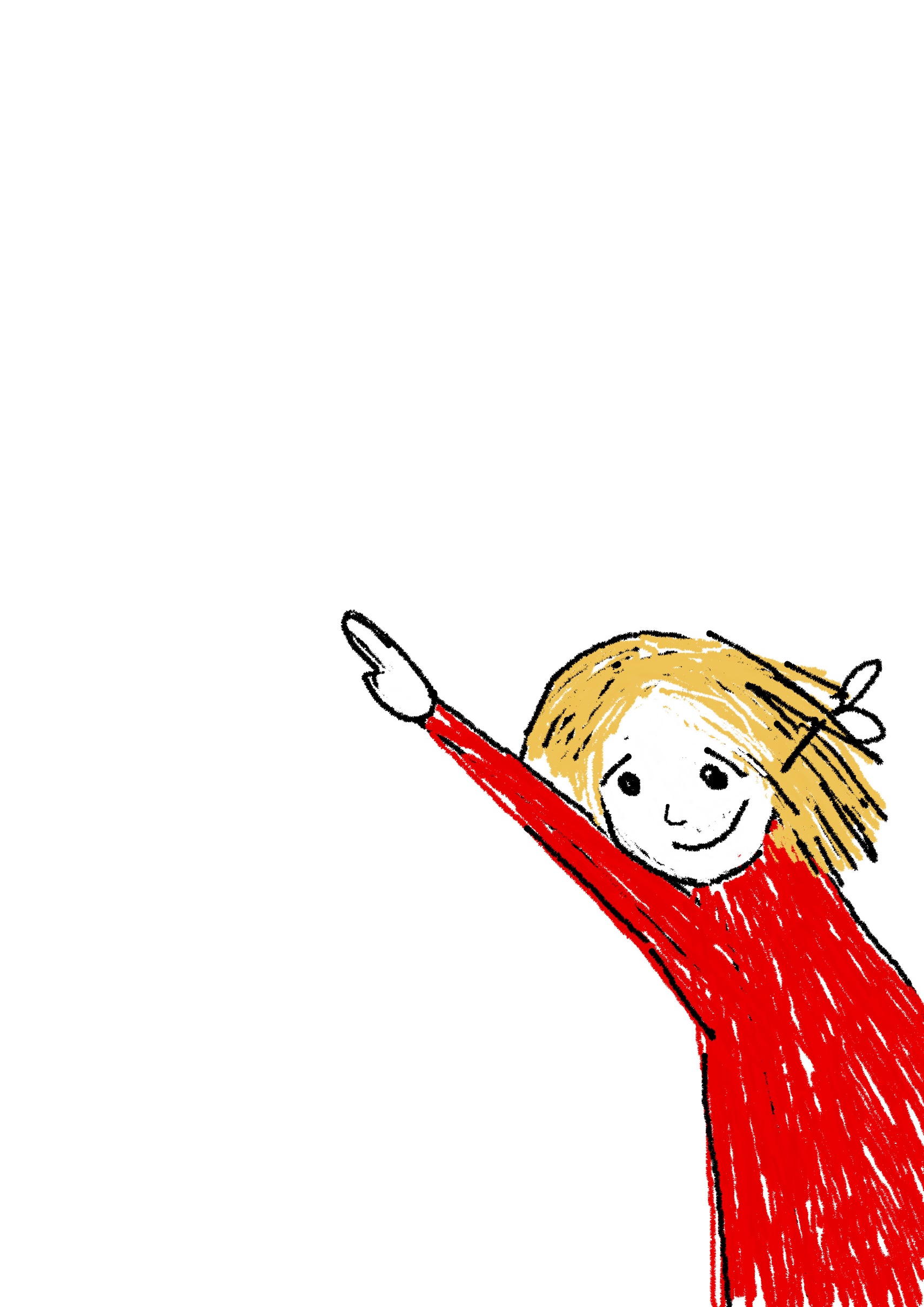 rozdział 2
Lata 80-te
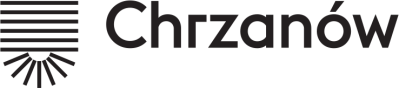 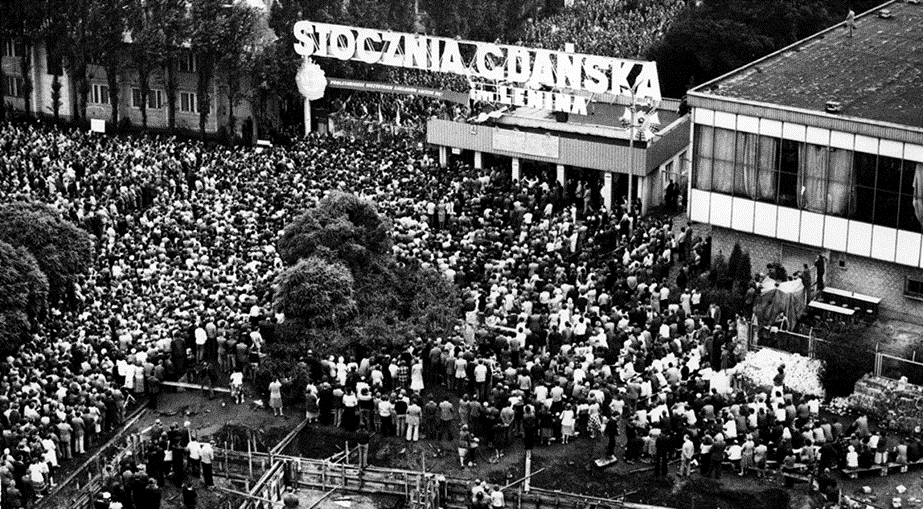 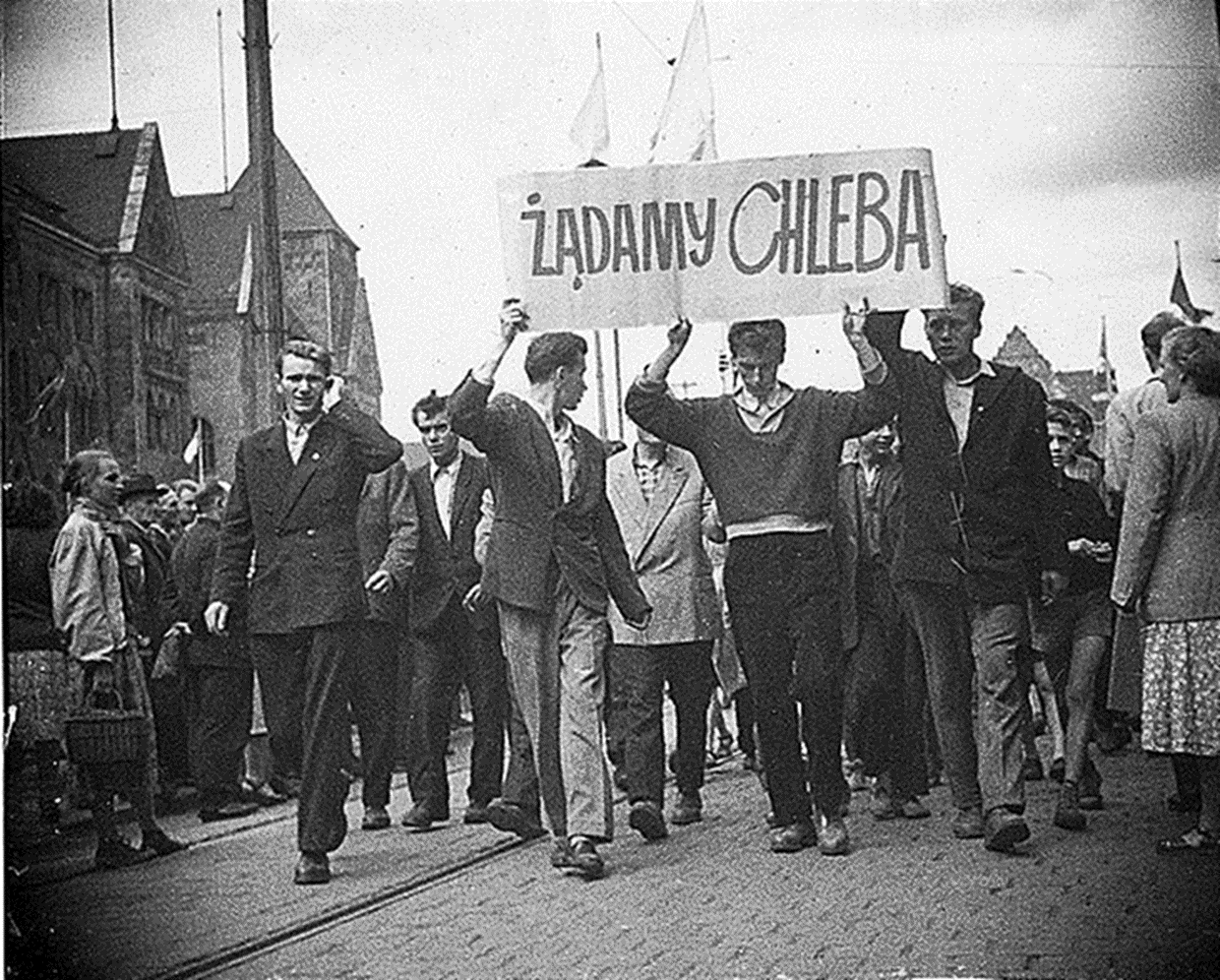 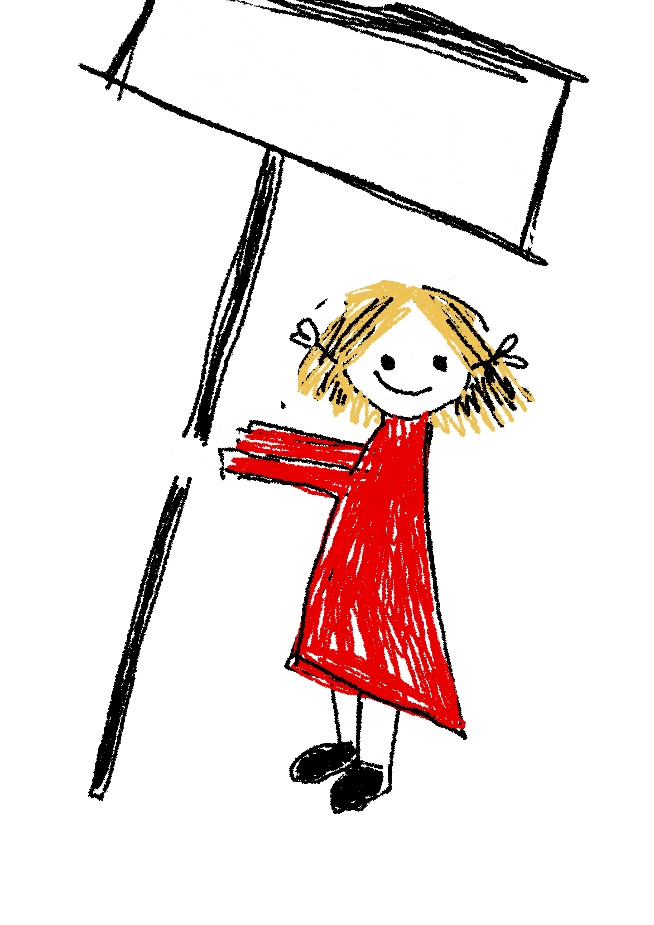 Ogólnokrajowe strajki robotników
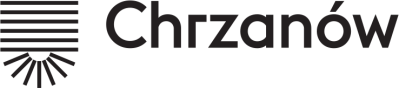 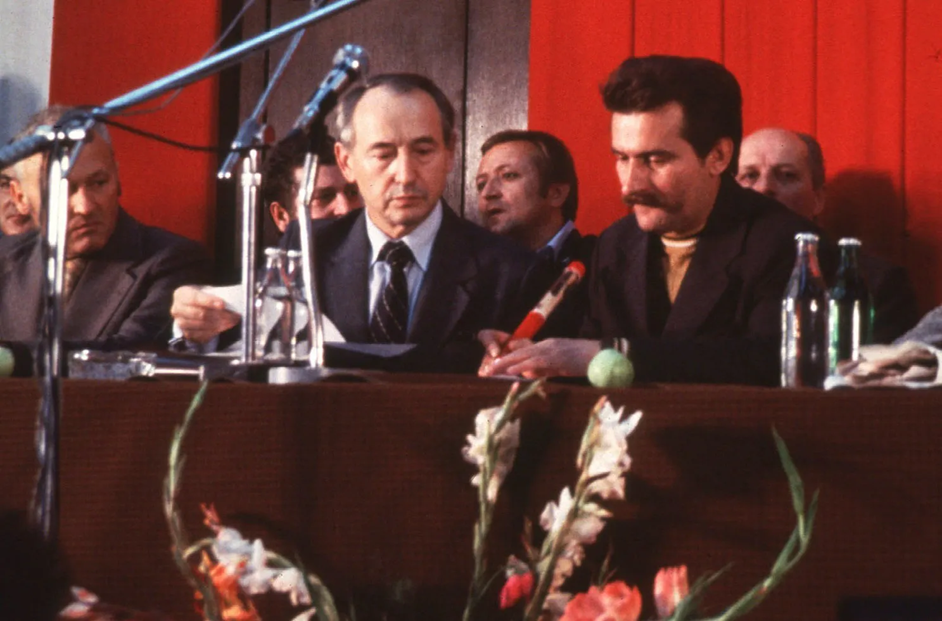 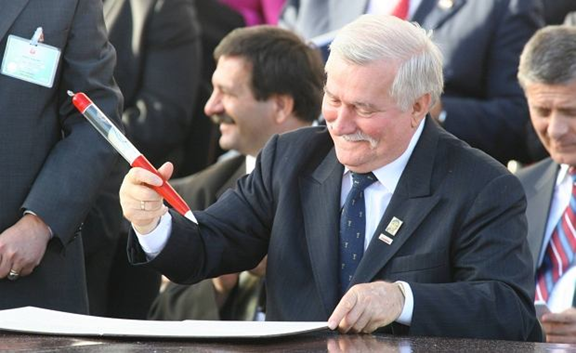 Podpisanie POROZUMIEŃ SIERPNIOWYCH
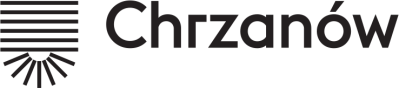 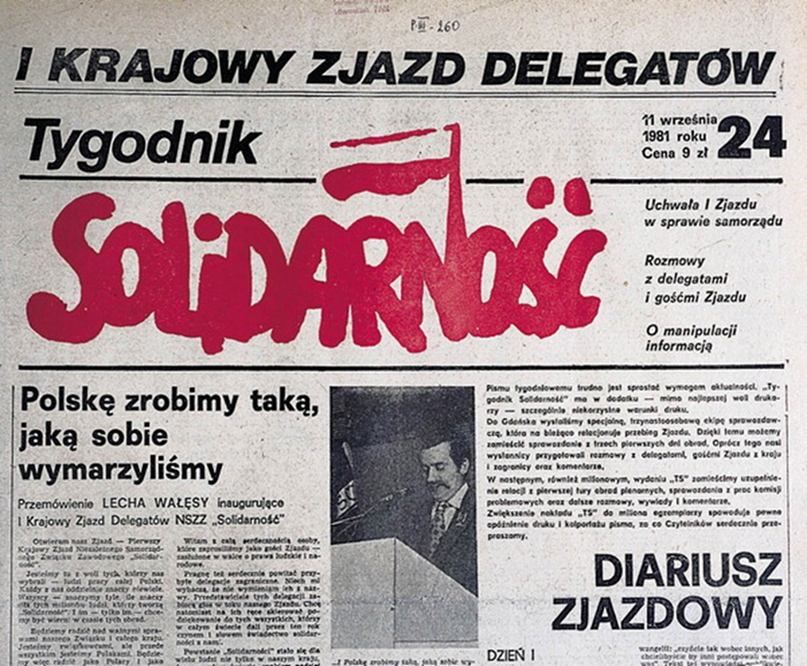 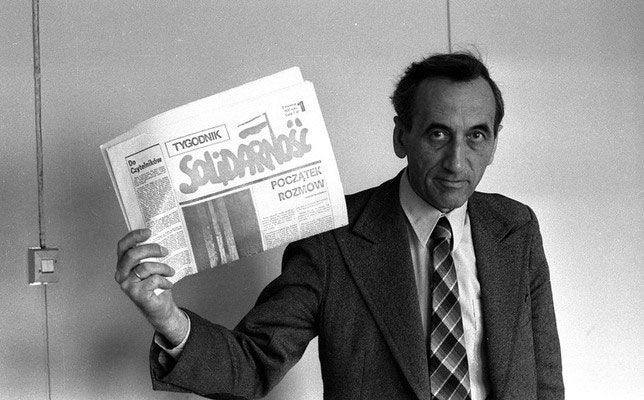 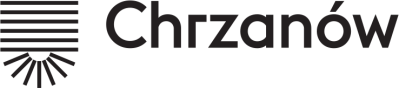 31 sierpnia 1980, Gdańsk - podpisanie POROZUMIEŃ SIERPNIOWYCH między komisją rządową aMiędzyzakładowym Komitetem Strajkowym
17 września 1980 - powstanie Niezależnego Samorządnego Związku Zawodowego SOLIDARNOŚĆ – jednego, ogólnokrajowego związku zawodowego
10 listopada 1980 – sądowa rejestracja NSZZ SOLIDARNOŚĆ. Wkrótce związek liczył niemal 10 mln członków - było to 80 % pracowników państwowych
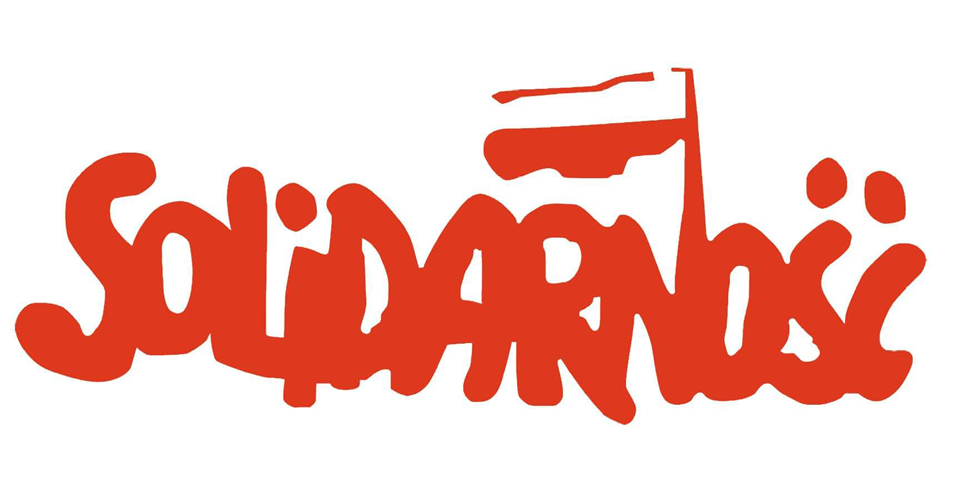 Pierwsza w krajach komunistycznych, niezależna od władz, 
legalna organizacja związkowa.
Ludność:
35,41 miliona (1980)
37,97 miliona (2019)
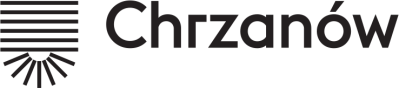 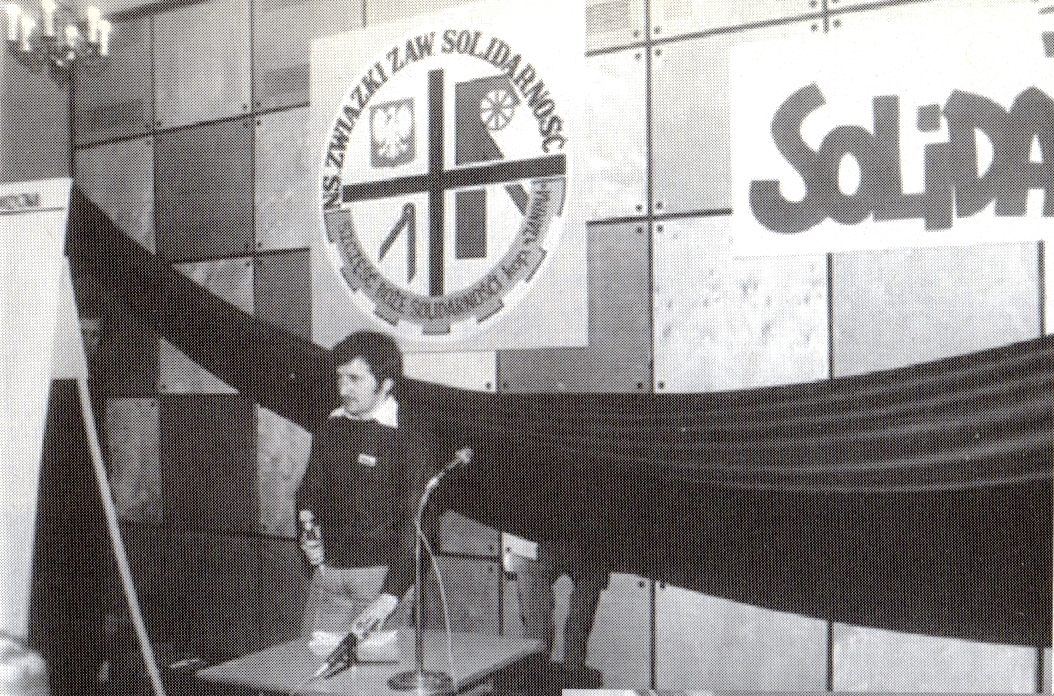 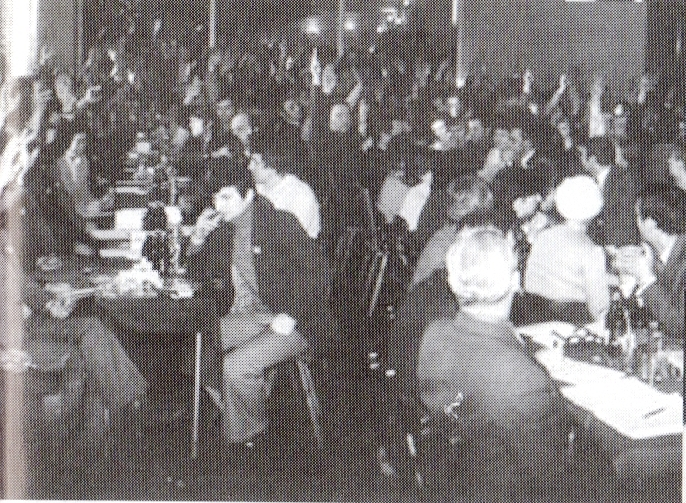 Delegaci na wybory Komitetu Założycielskiego  „Solidarność” w KWK Janina w Libiążu, Dom Kultury, grudzień 1980 (fragm. zdjęcia)
Czesław Rybak  - I Przewodniczący Komitetu założycielskiego „Solidarności” w Kopalni Węgla Kamiennego „Janina” w Libiążu , grudzień 1980
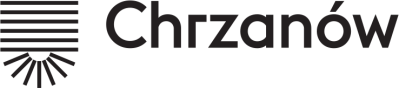 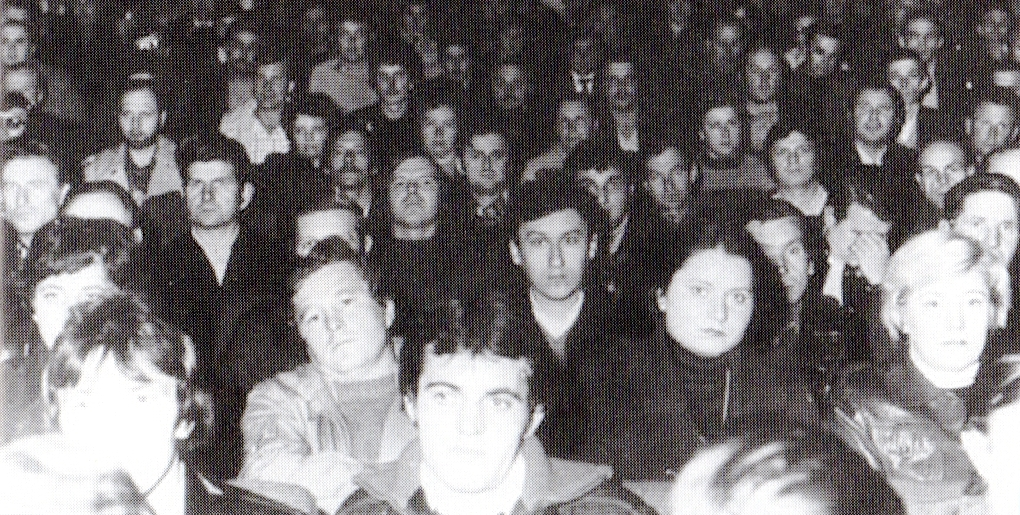 Spotkanie założycielskie NSZZ Solidarność w Fabloku , Dom Kultury, 3 października 1980 r. (fragm. zdjęcia)
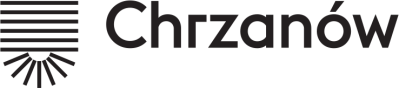 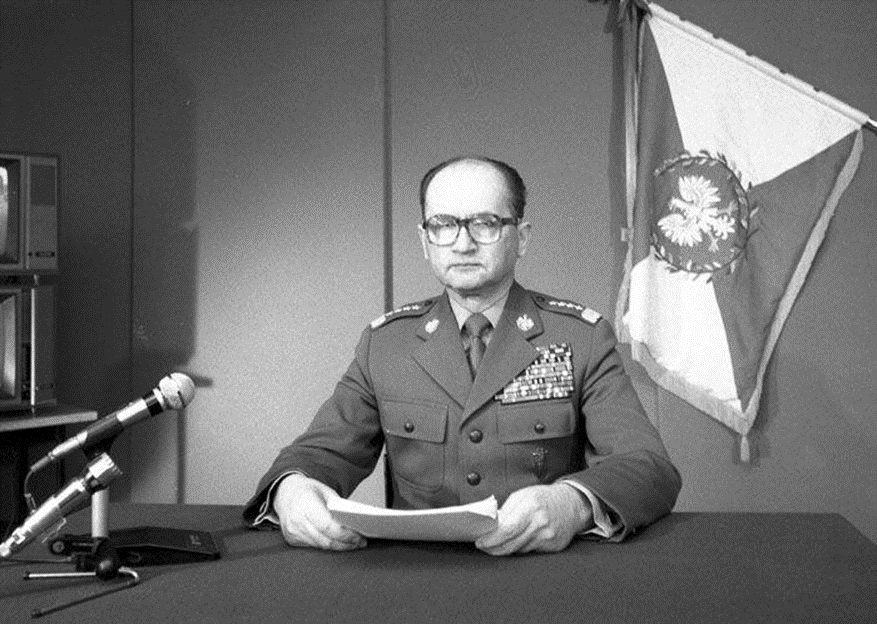 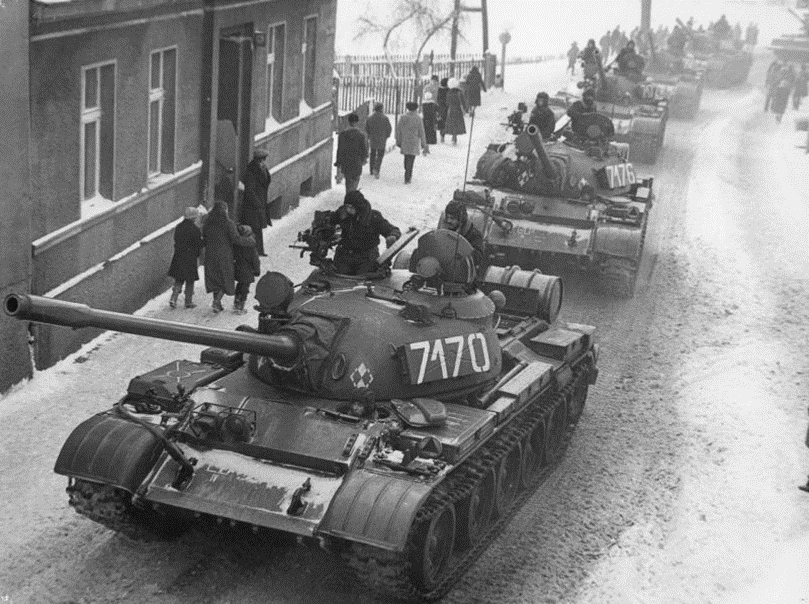 Władze państwowe czują, że sytuacja wymyka się spod kontroli. 
13 grudnia 1981 roku generał Wojciech Jaruzelski ogłosił wprowadzenie stanu wojennego.
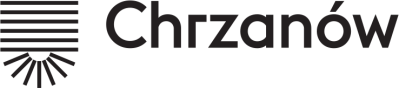 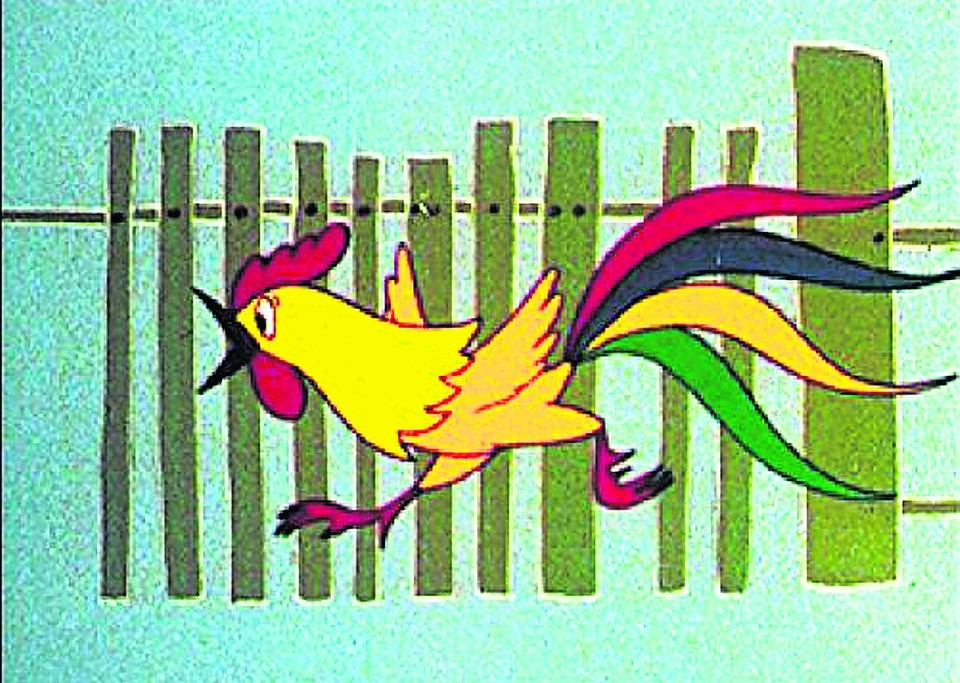 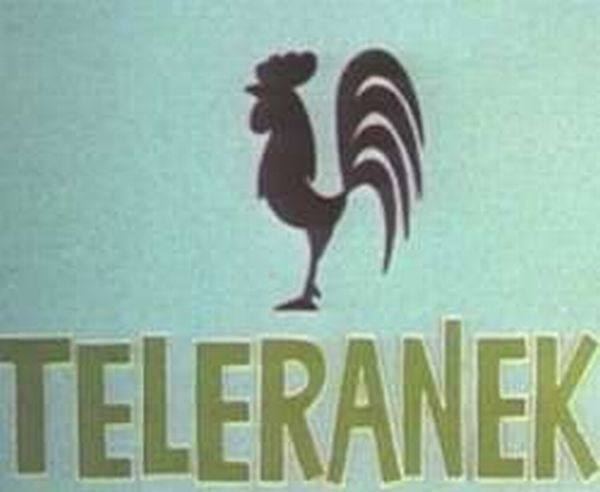 Teleranek – popularny w czasach PRL program dla dzieci, emitowany każdego niedzielnego poranka.
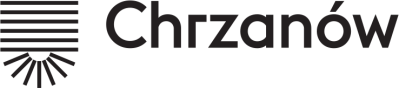 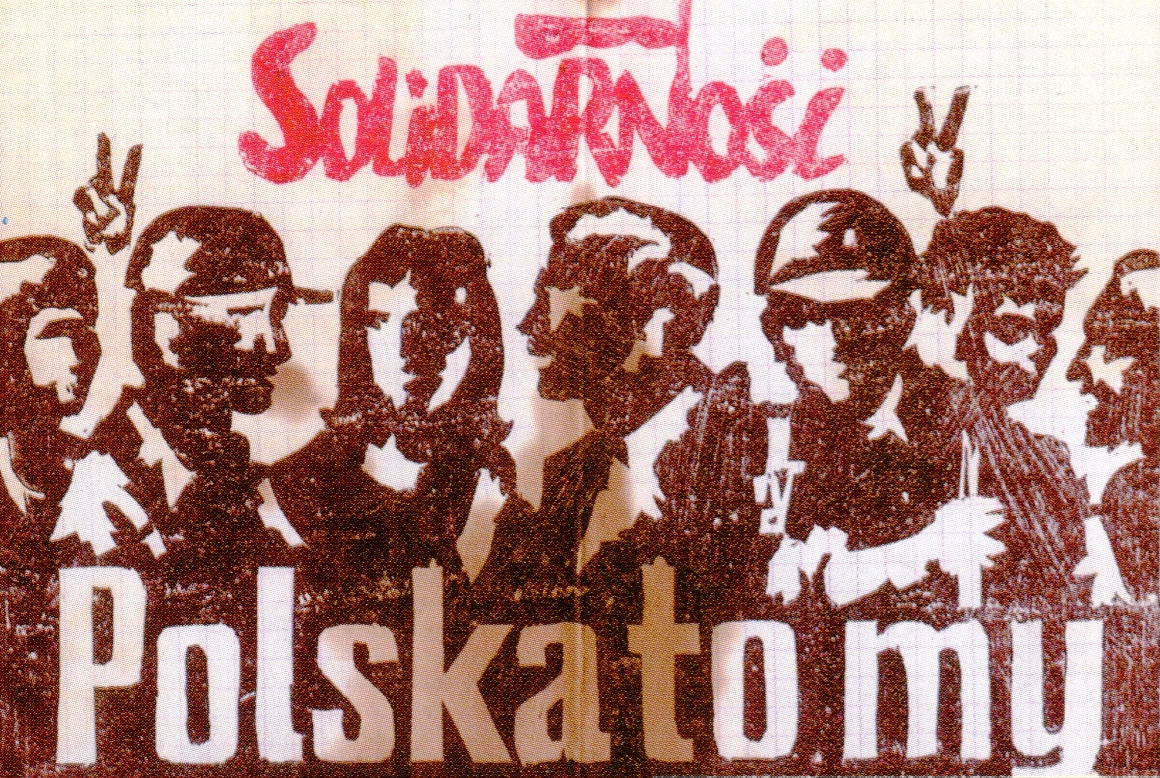 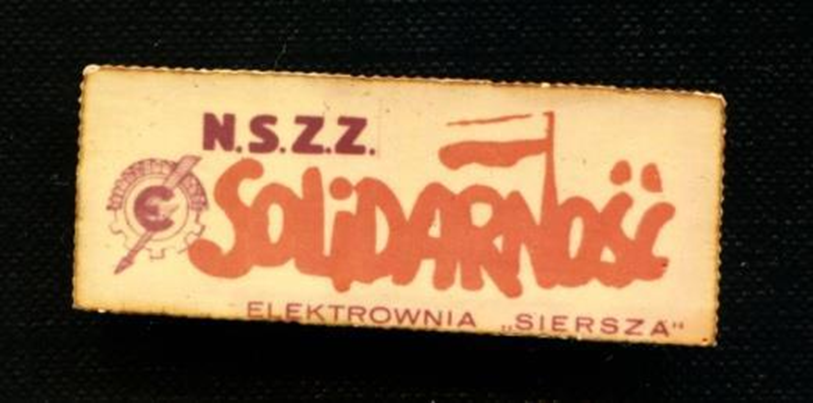 Ulotka drukowana w czasie stanu wojennego w Luszowicach przez Mariana Krawackiego
Marian Krawacki – członek NSZZ Solidarność w Fabryce Maszyn Budowlanych i Lokomotyw „Bumar- Fablok” od 1980 r, aresztowany i skazany na półtora roku więzienia za drukowanie w domu nielegalnych materiałów (tzw. bibuły) w czasie stanu wojennego
Znaczek „Solidarności” z KWK „Siersza”
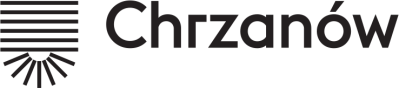 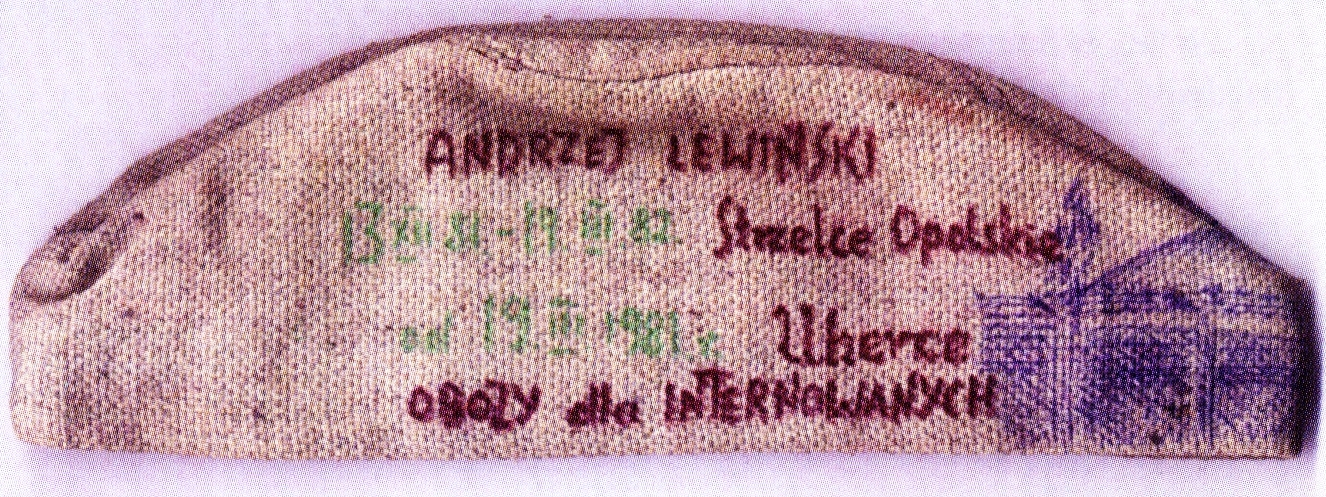 Furażerka internowanego w Uhercach Andrzeja Lewińskiego

Andrzej Lewiński – jeden z inicjatorów powstania NSZZ Solidarność w Fabryce Maszyn Budowlanych i Lokomotyw „Bumar – Fablok” w Chrzanowie. Wiceprzewodniczący  Komisji Zakładowej „Solidarności” w 1980 i 1989 r.
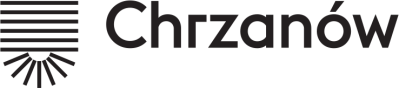 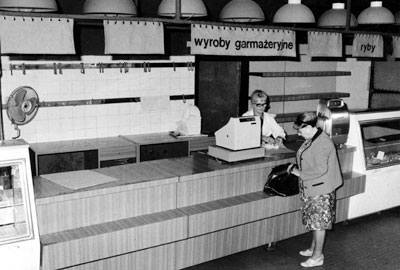 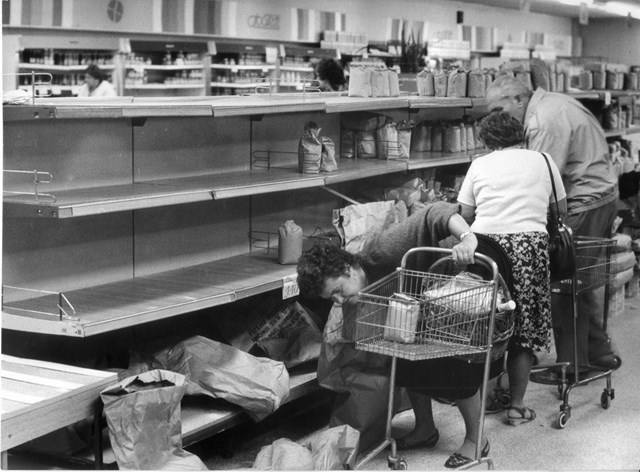 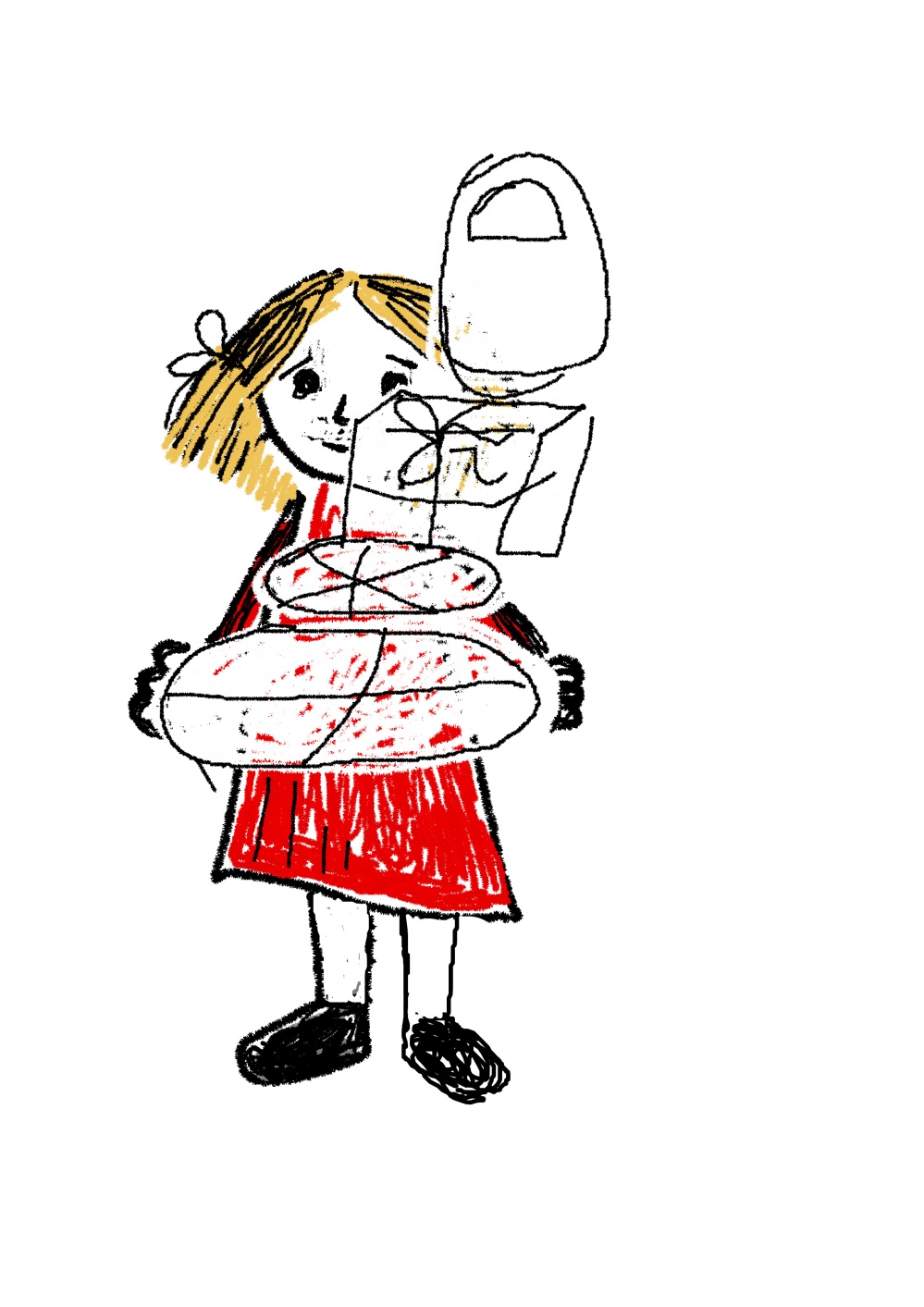 Na sklepowych półkach
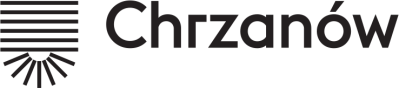 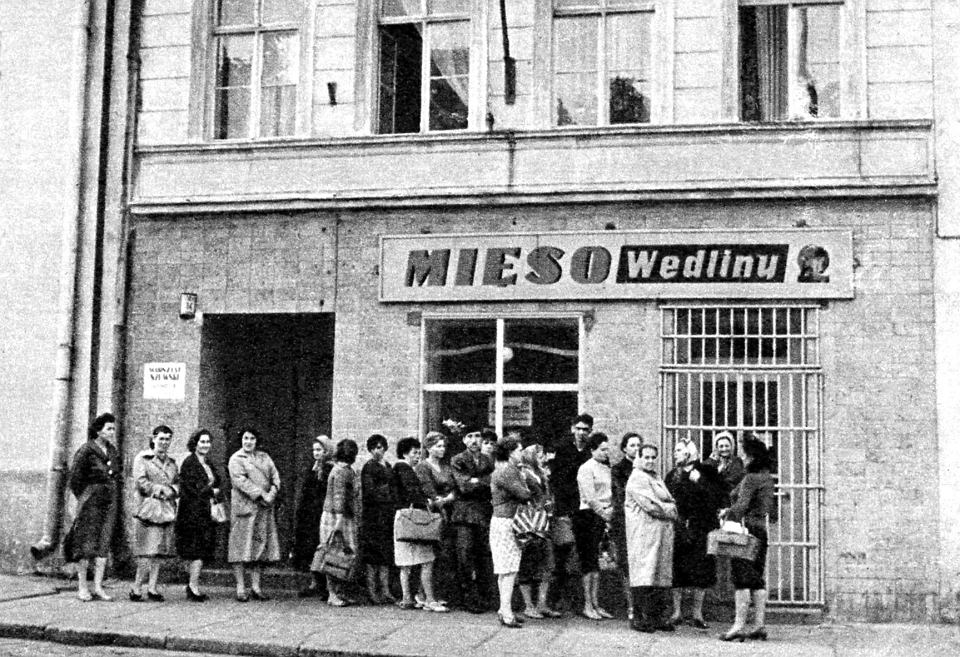 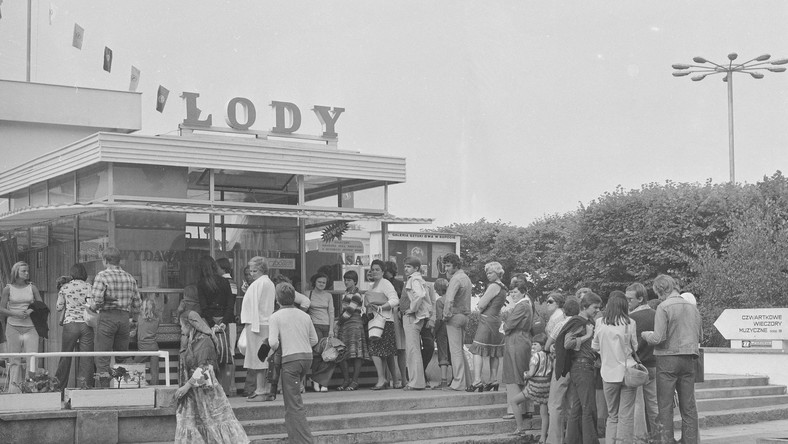 Przed sklepem
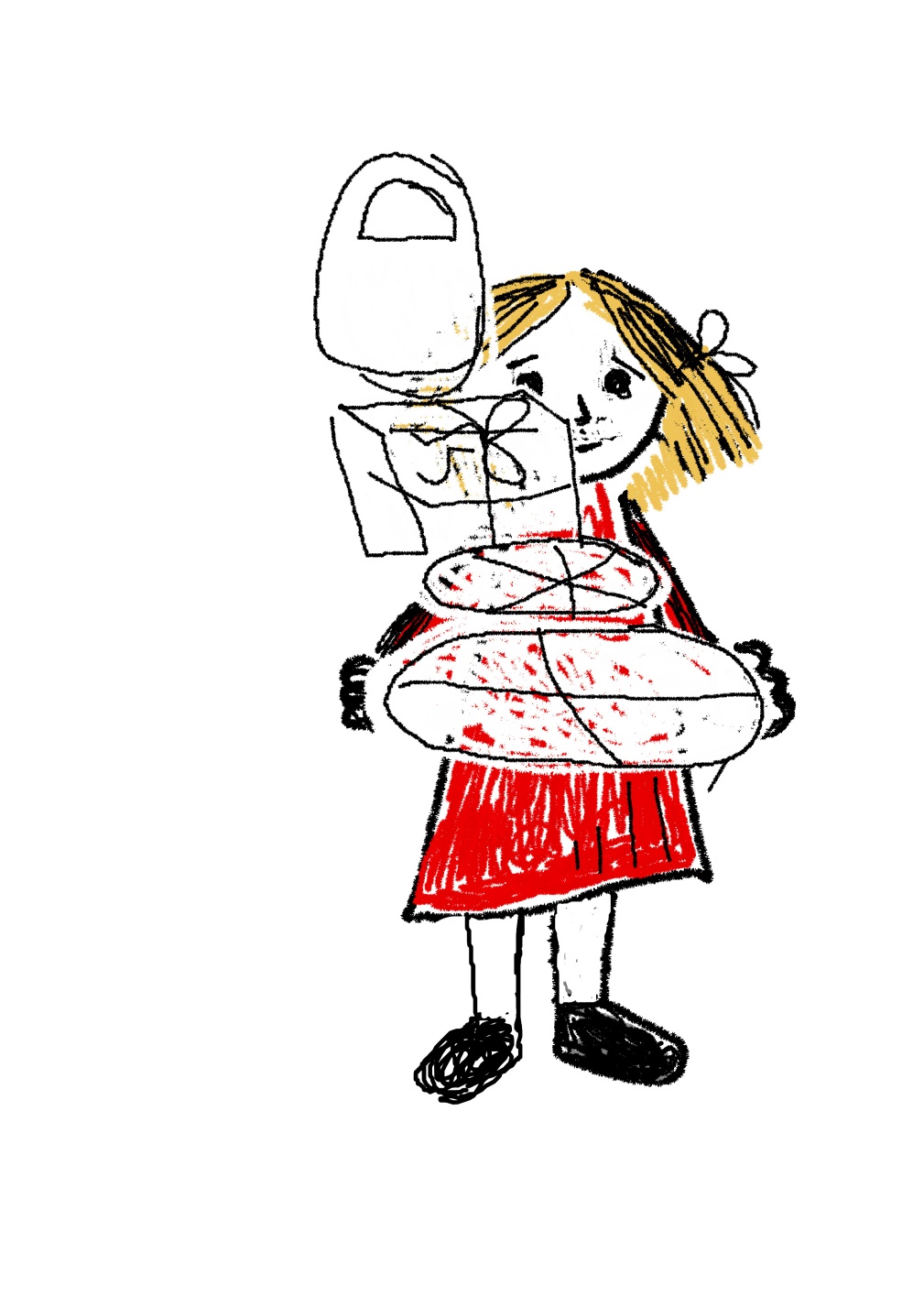 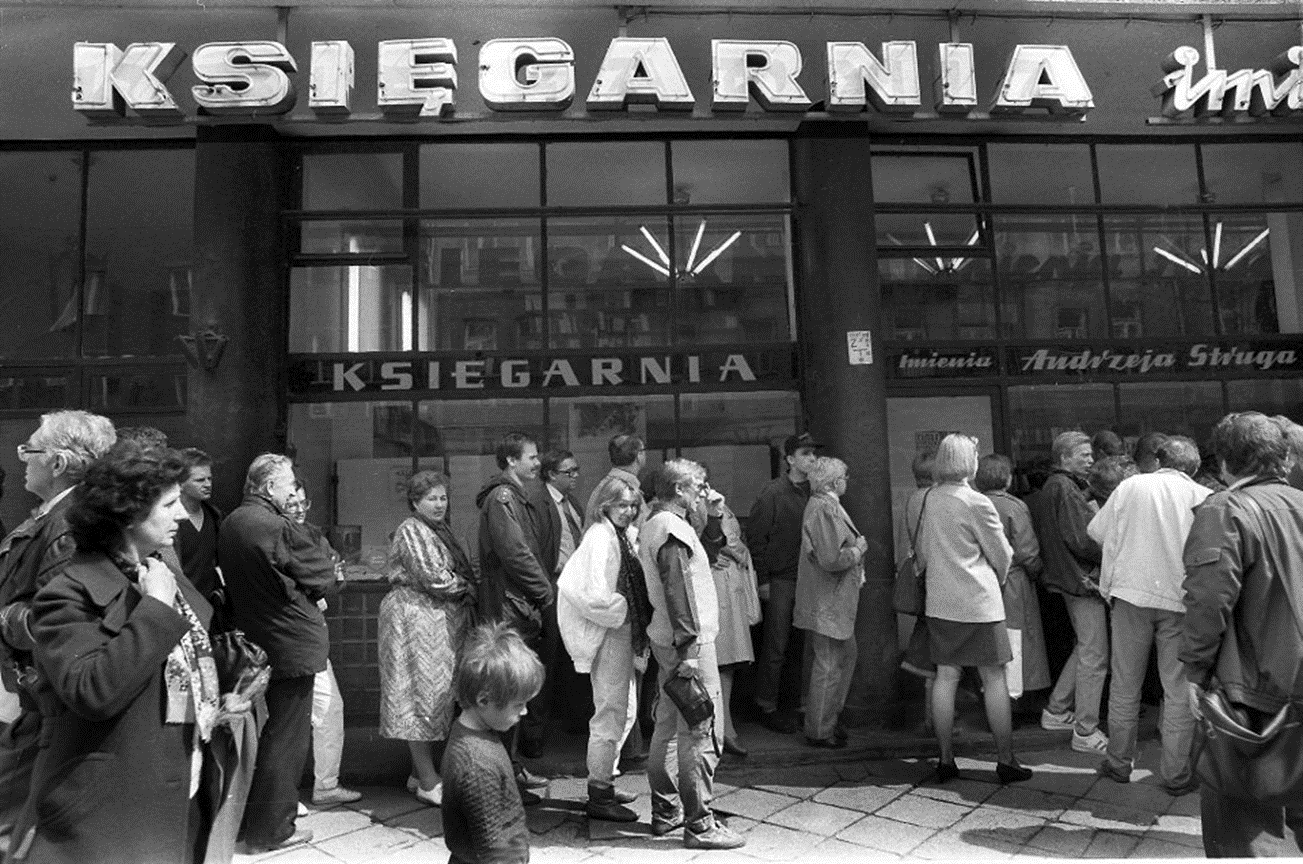 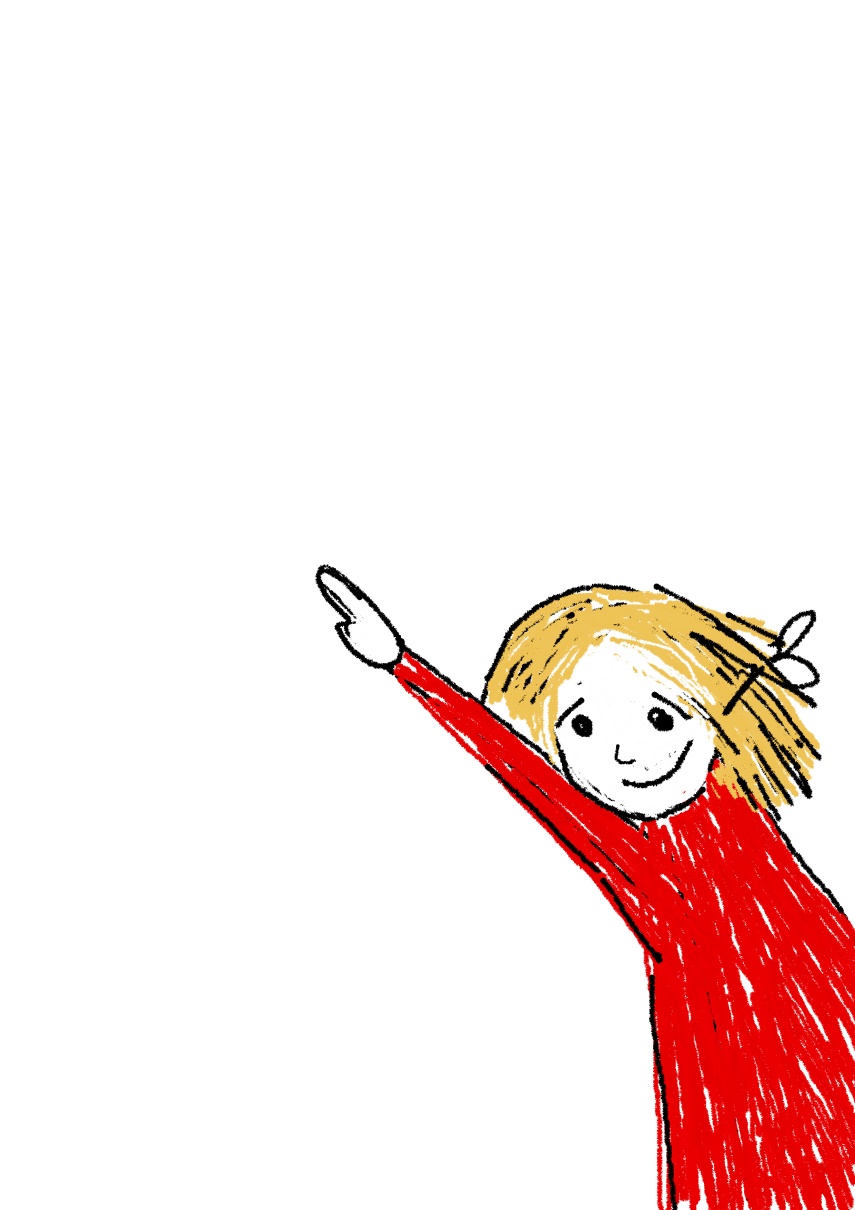 W kolejce do księgarni
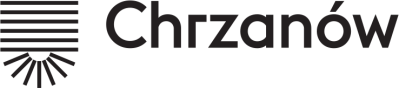 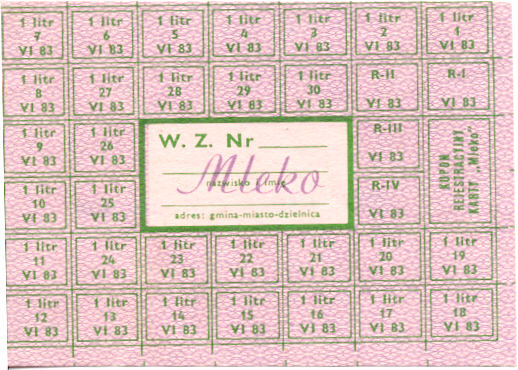 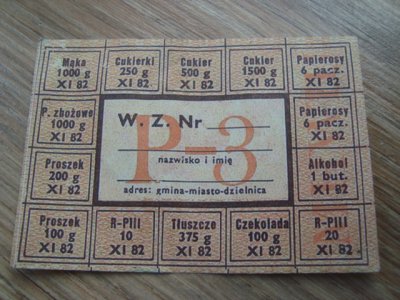 Zakupy na kartki
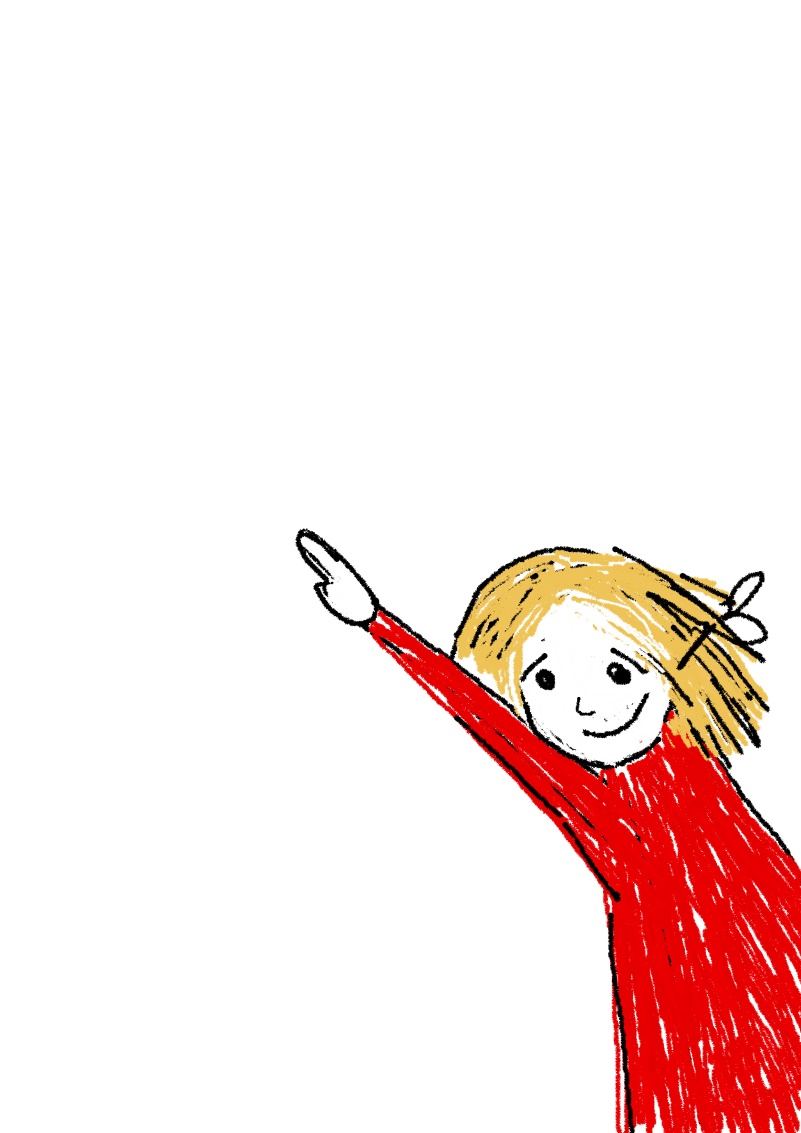 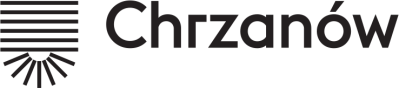 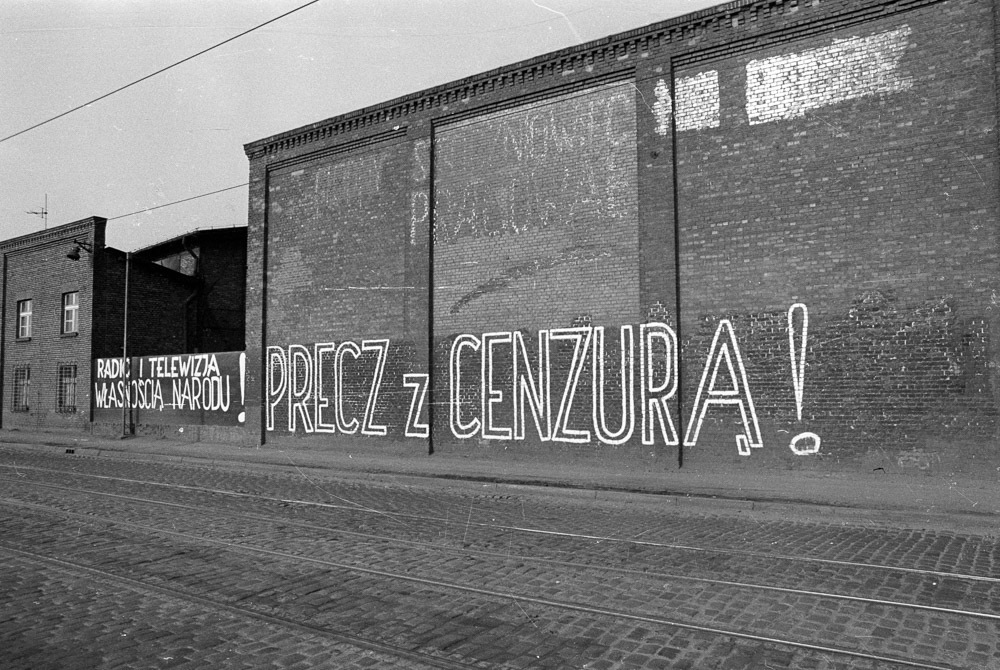 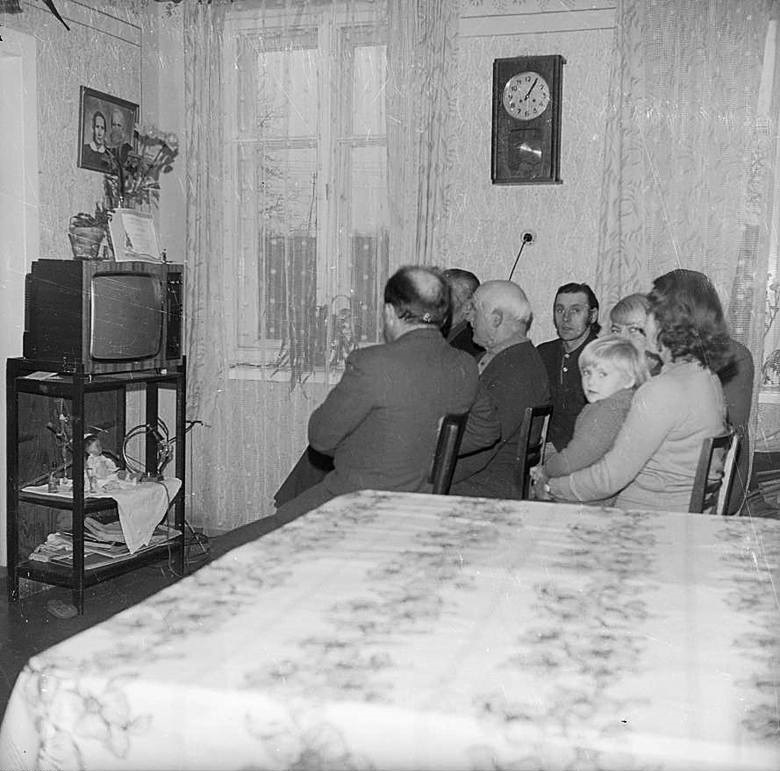 Precz z cenzurą !
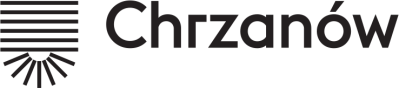 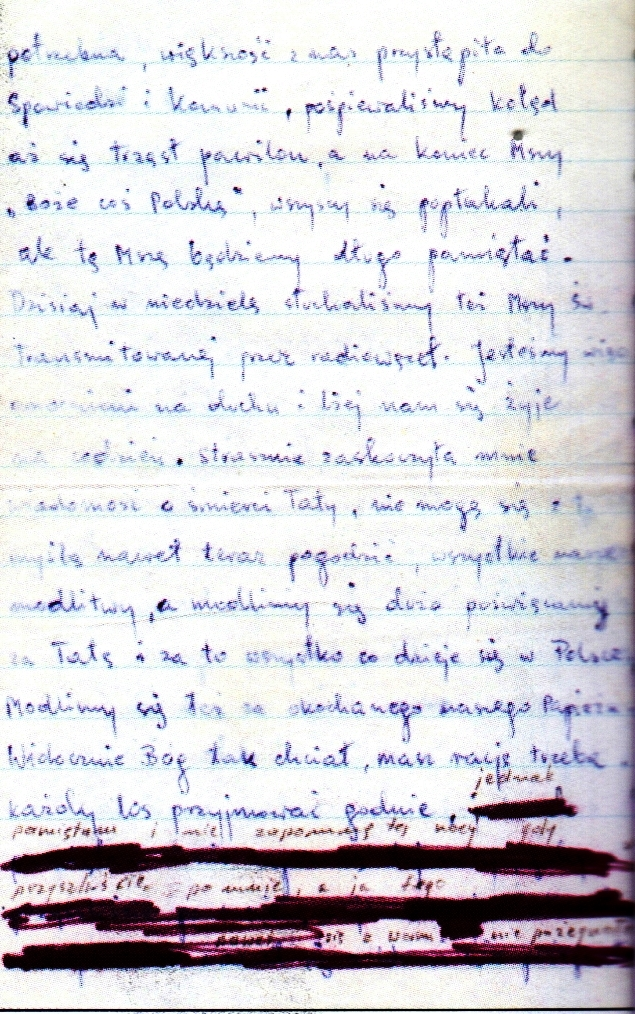 Fragment ocenzurowanego listu Jana Jarczyka z internowania do rodziny, 17.01.1982
Jan Jarczyk – jeden z założycieli i przewodniczący Komisji Zakładowej NSZZ Solidarność w Zakładach Metalurgicznych w Trzebini  w 1980 i 1989 roku.
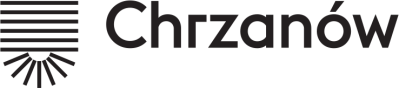 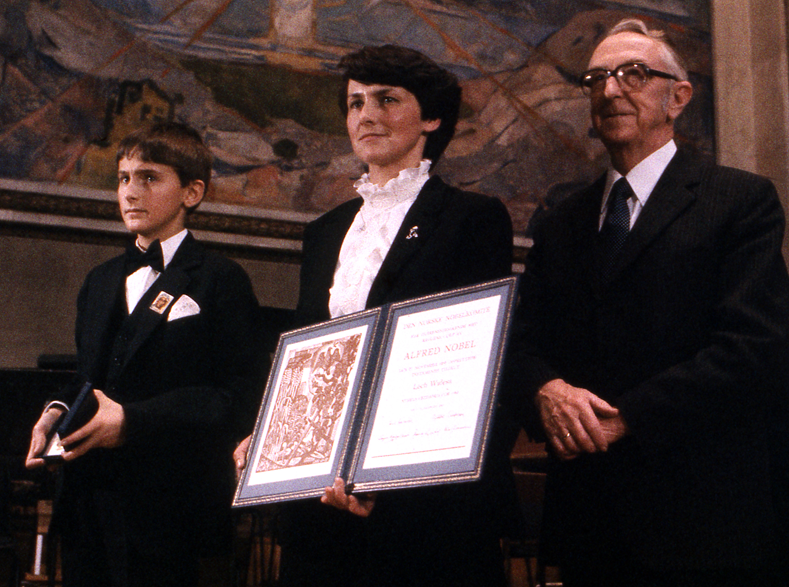 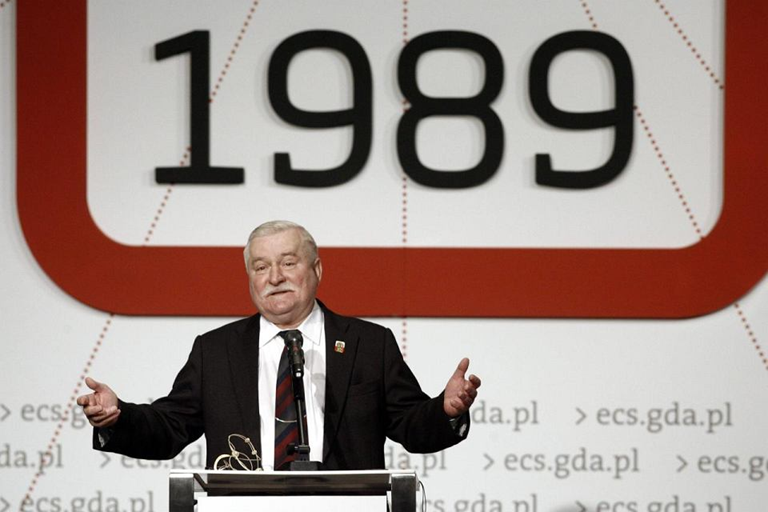 Lech Wałęsa – legendarny przywódca Solidarności, 
laureat Pokojowej Nagrody Nobla w 1983 roku
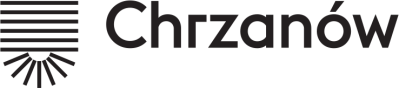 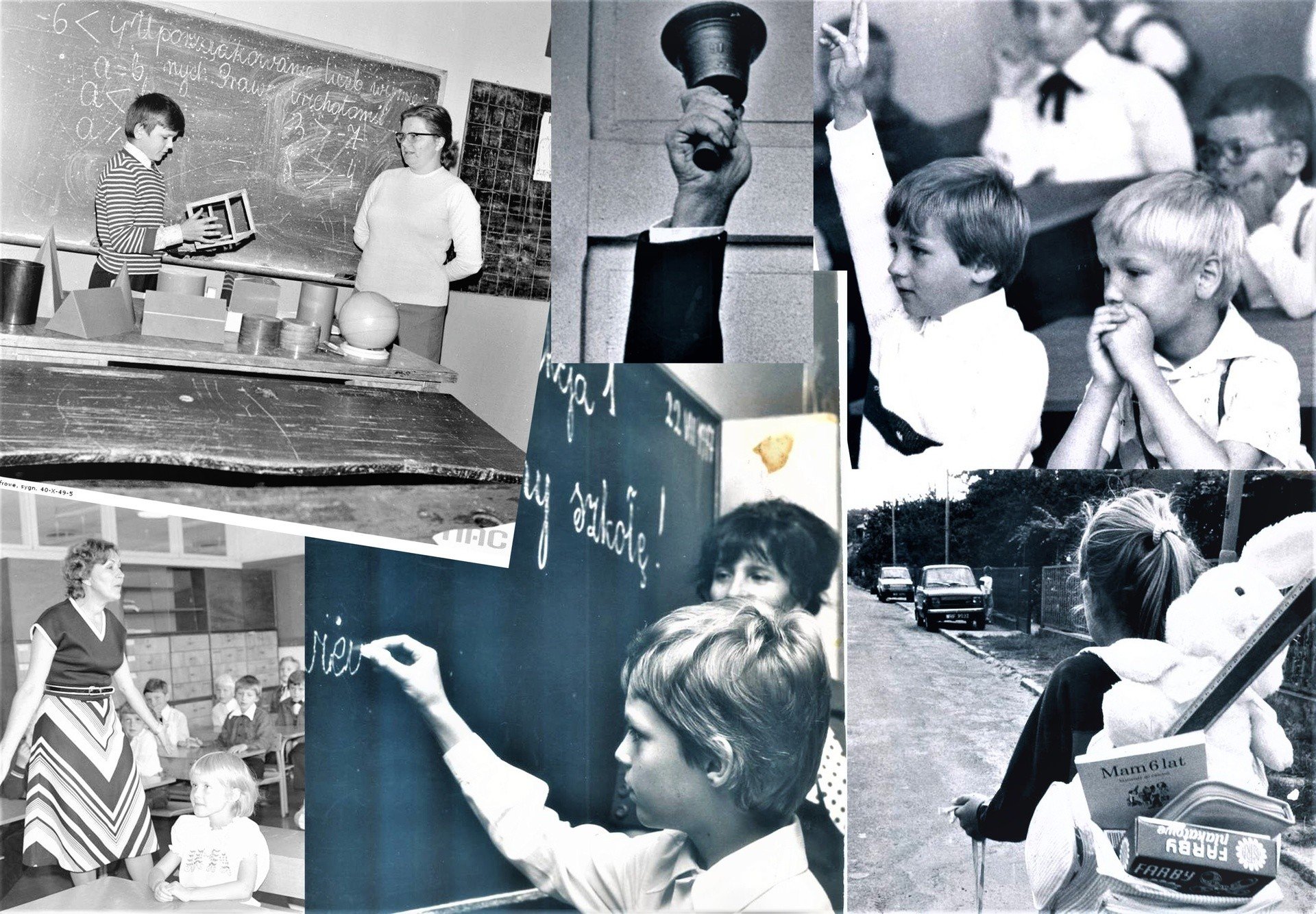 Szkoła
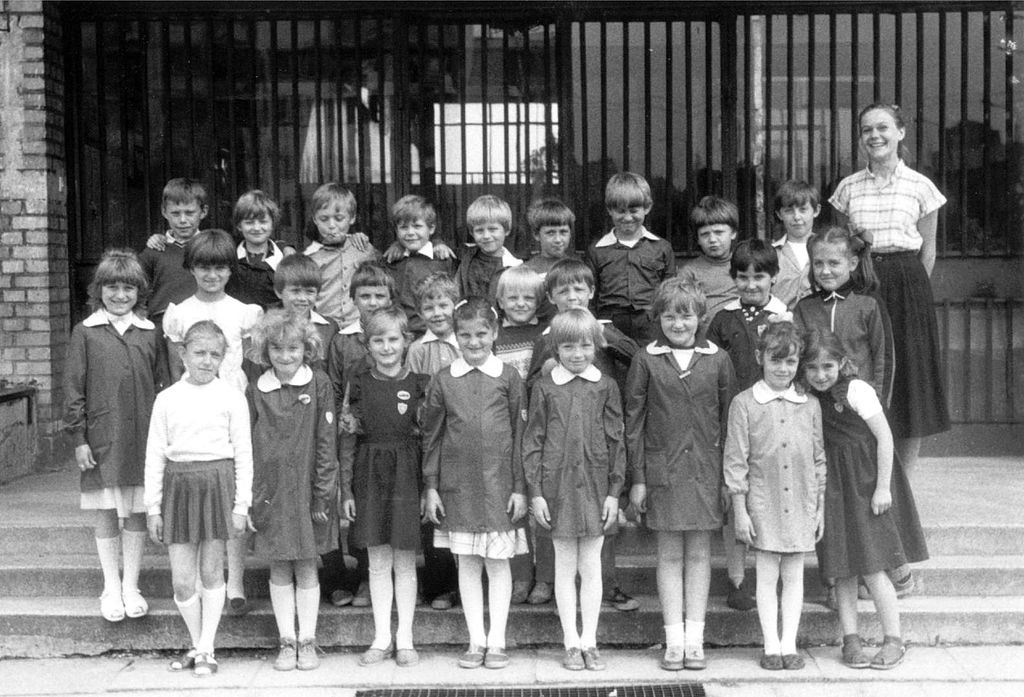 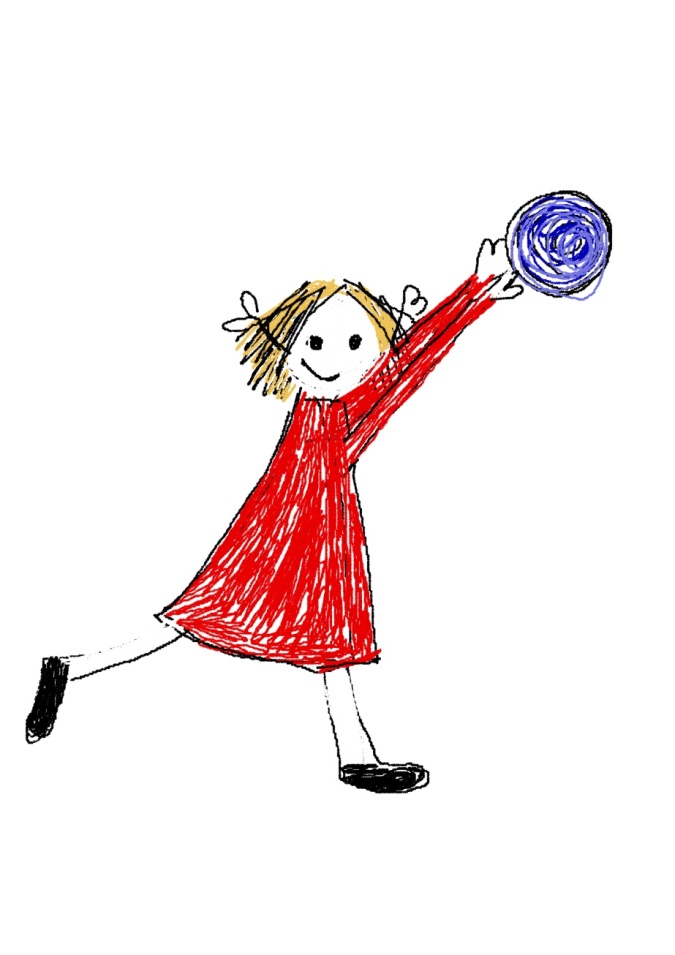 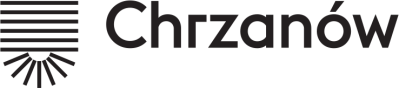 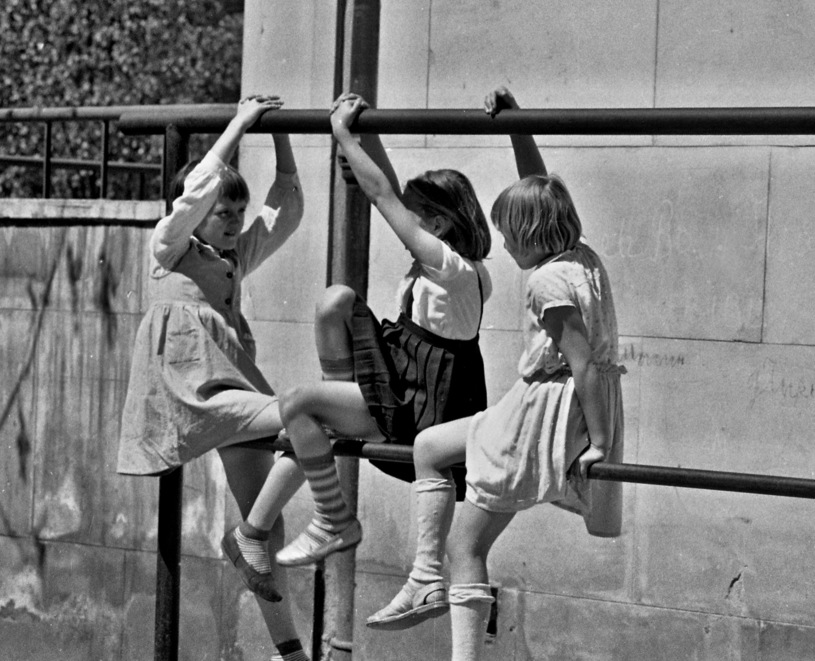 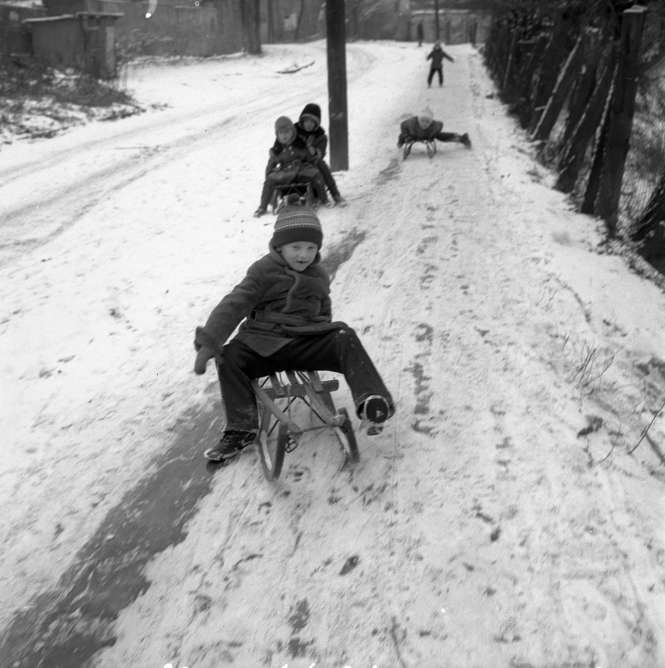 i po szkole…
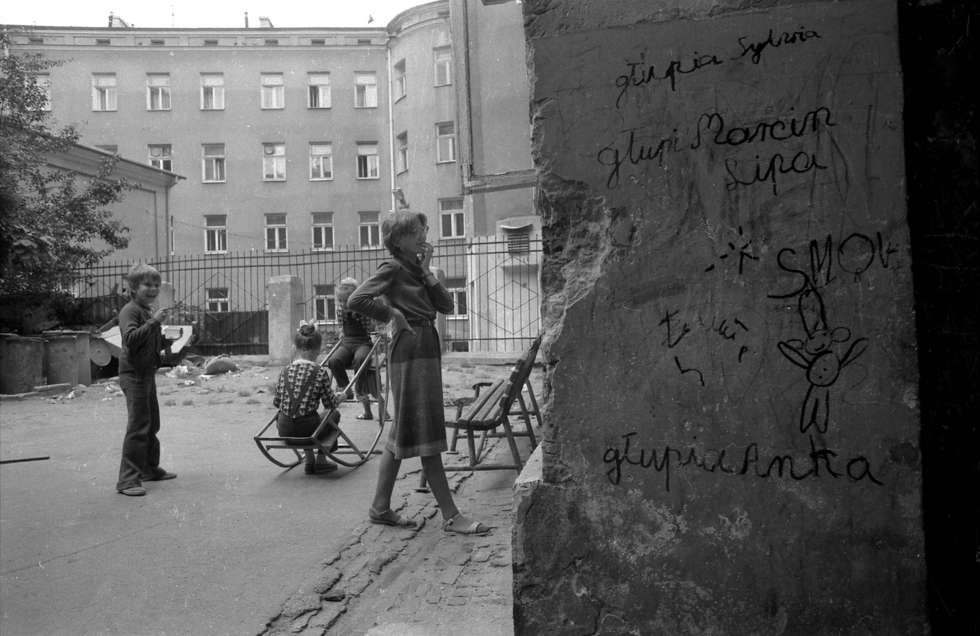 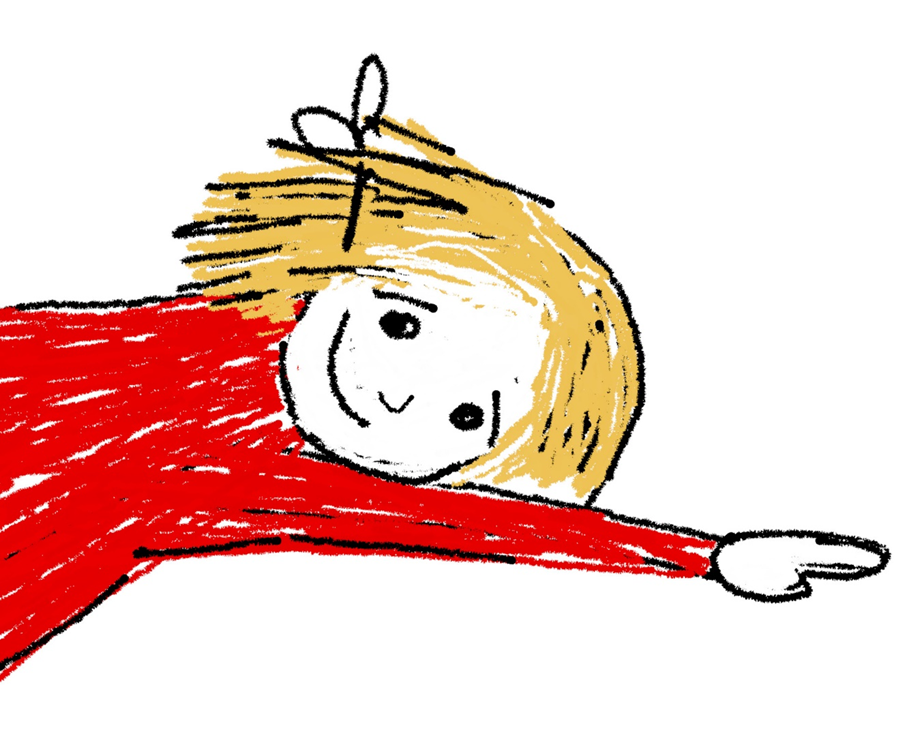 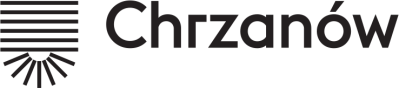 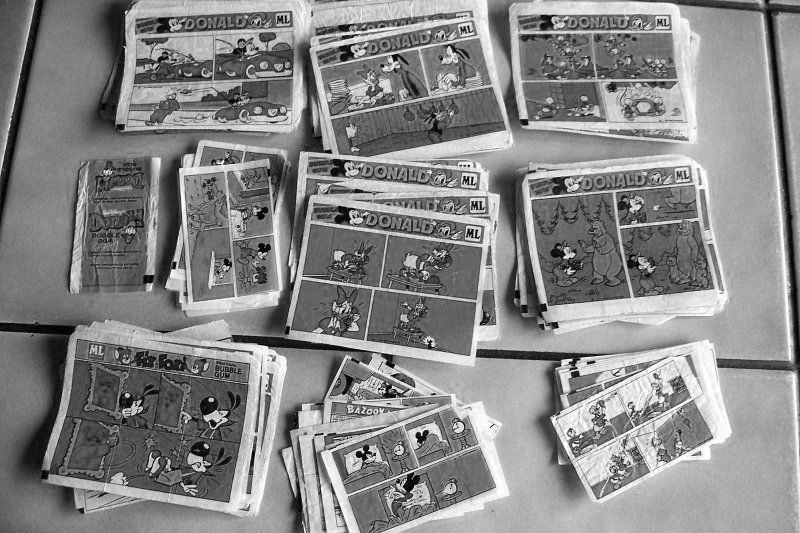 Kolekcje i rozrywki
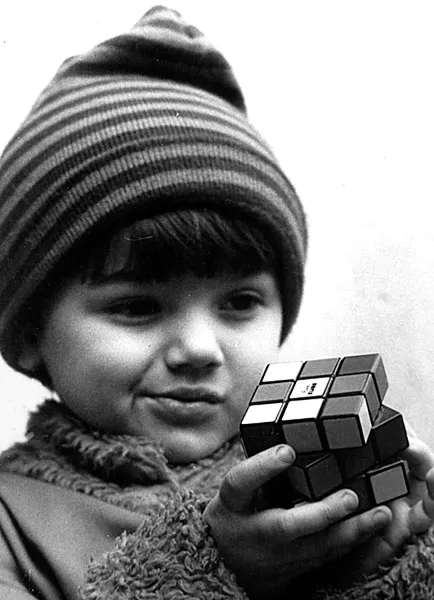 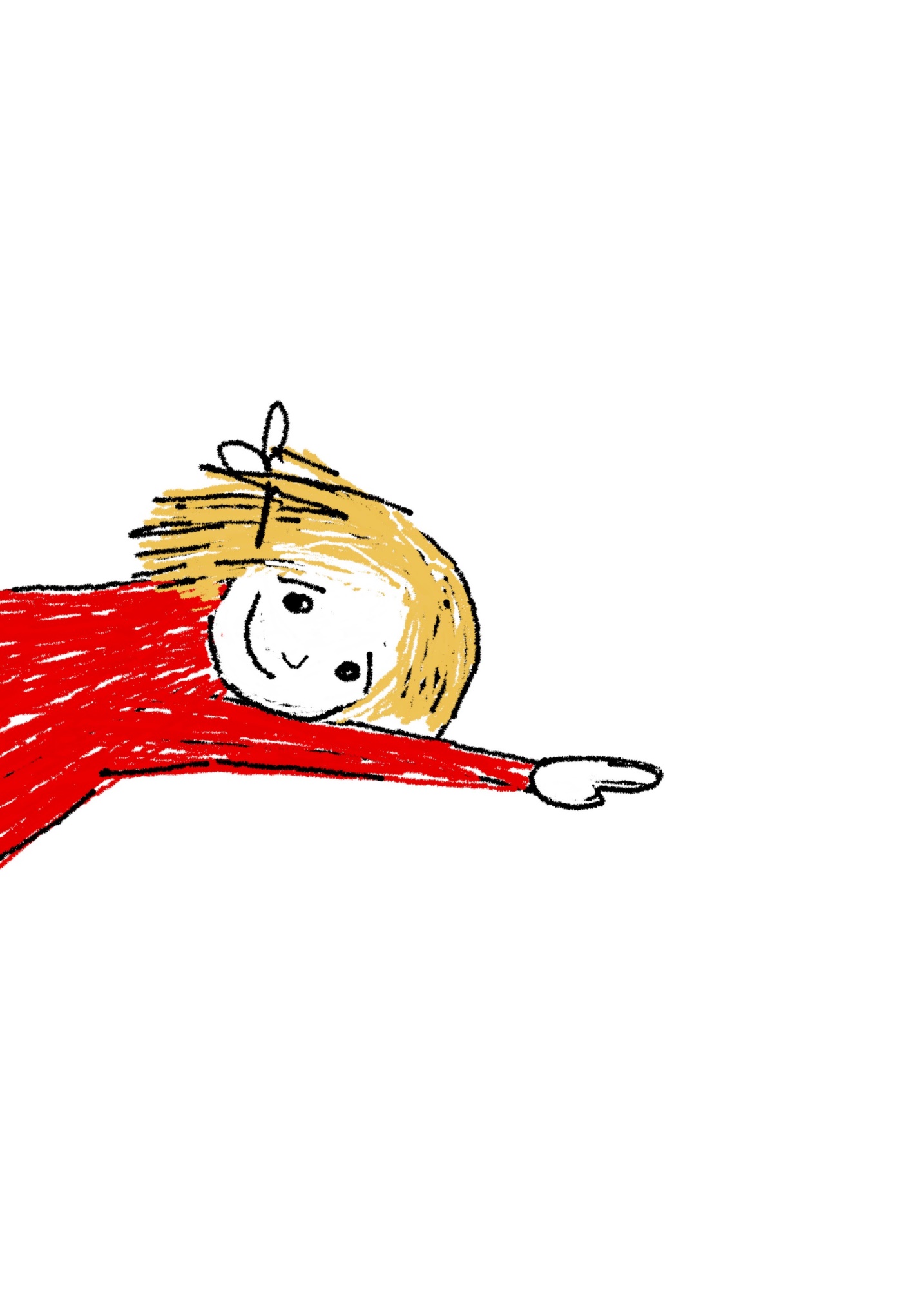 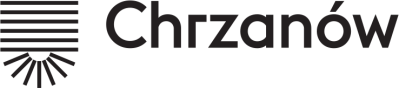 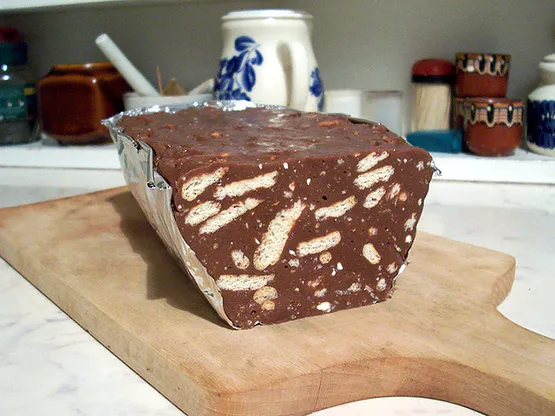 Blok czekoladowy – wyrób domowy… Pycha!
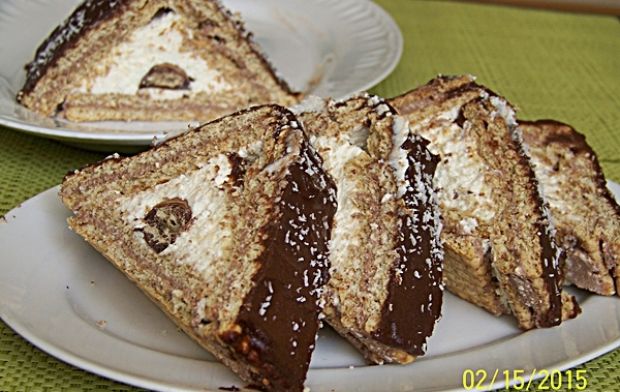 Chatka Puchatka
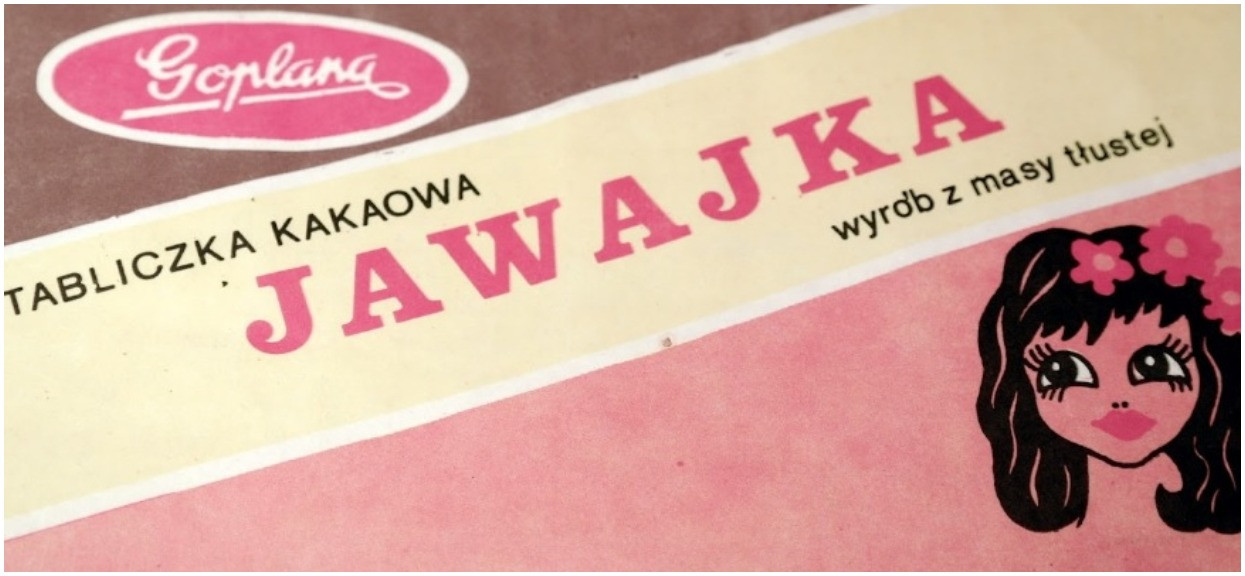 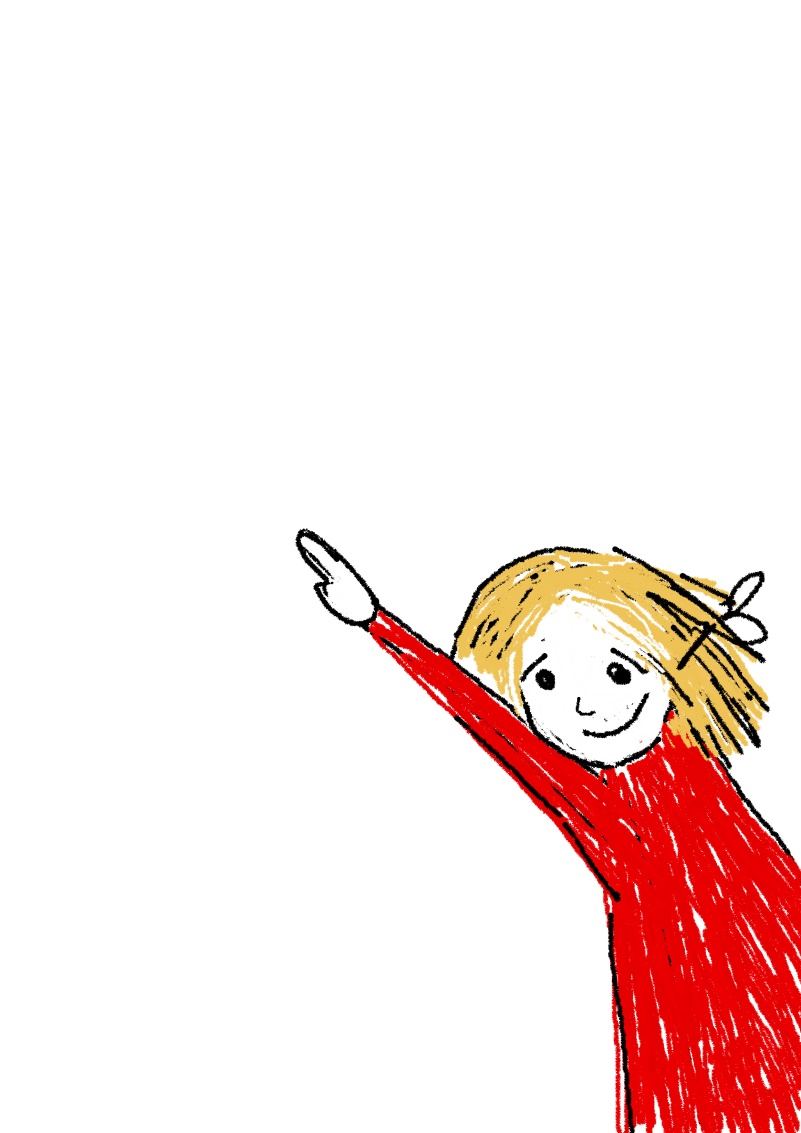 Coś podobnego 
do czekolady…
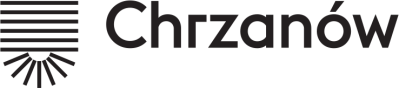 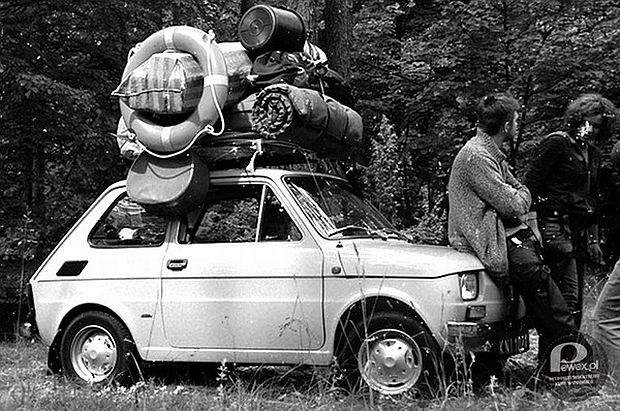 Wakacje
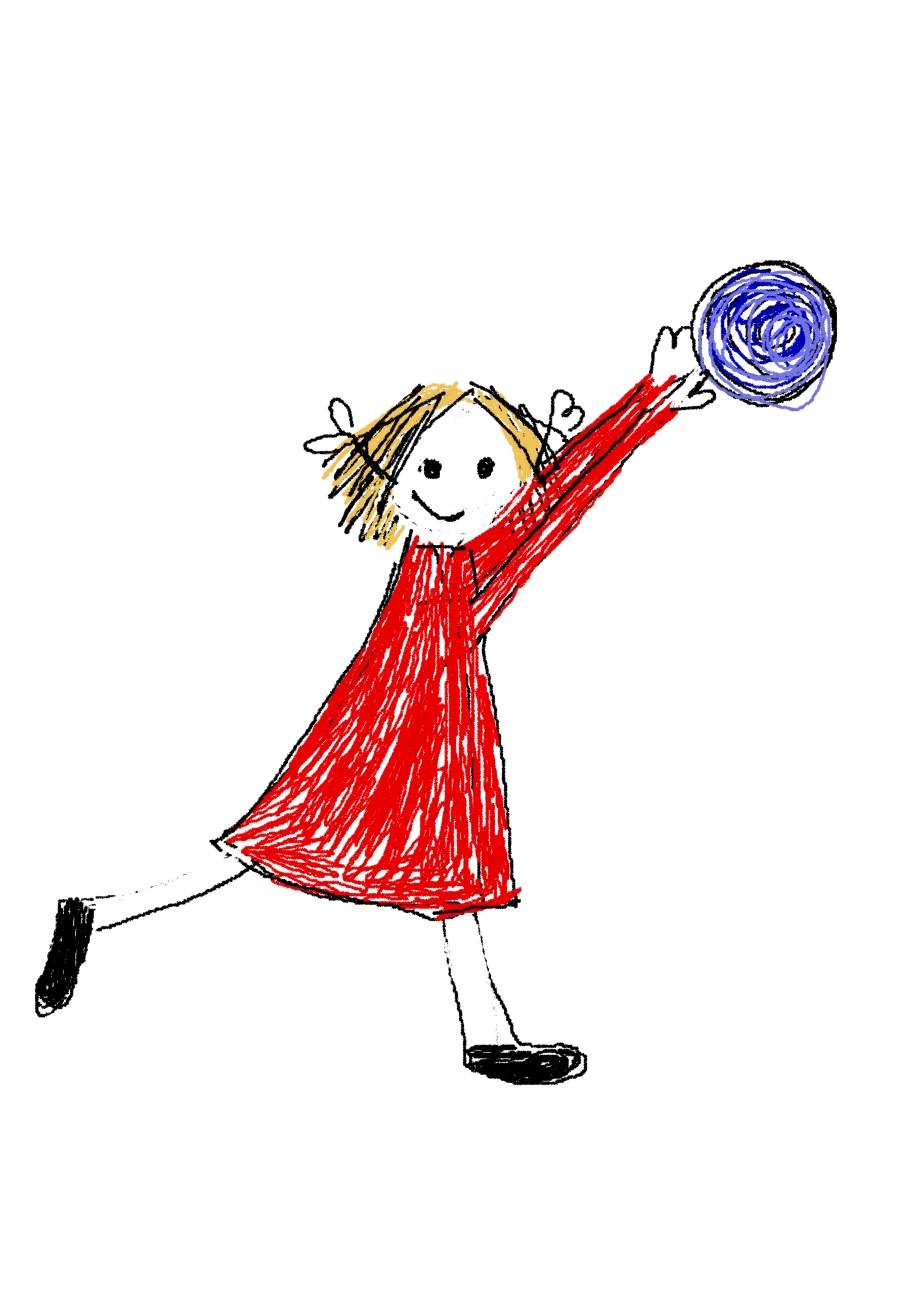 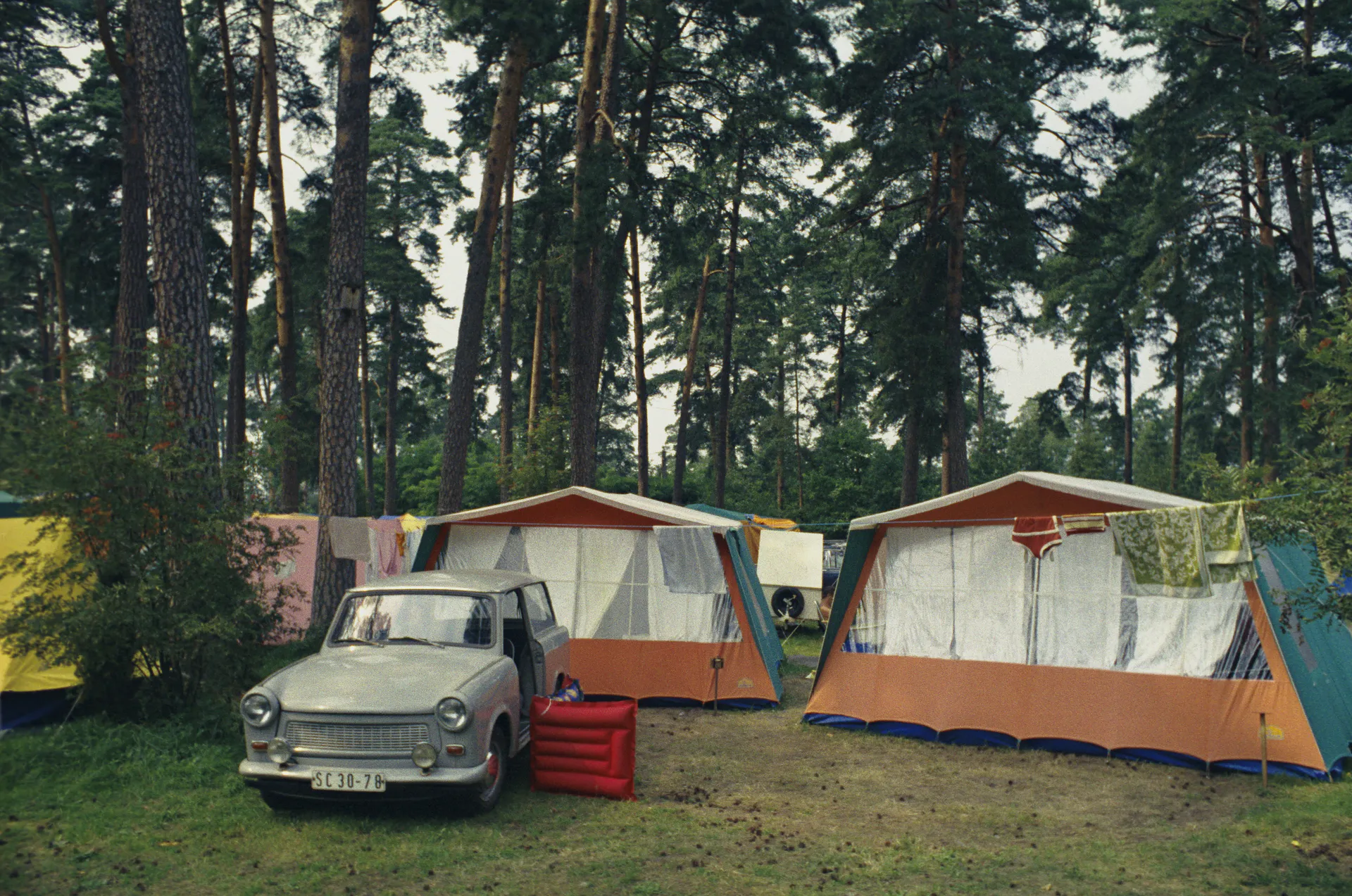 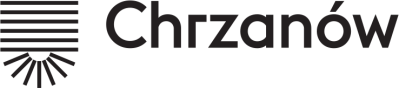 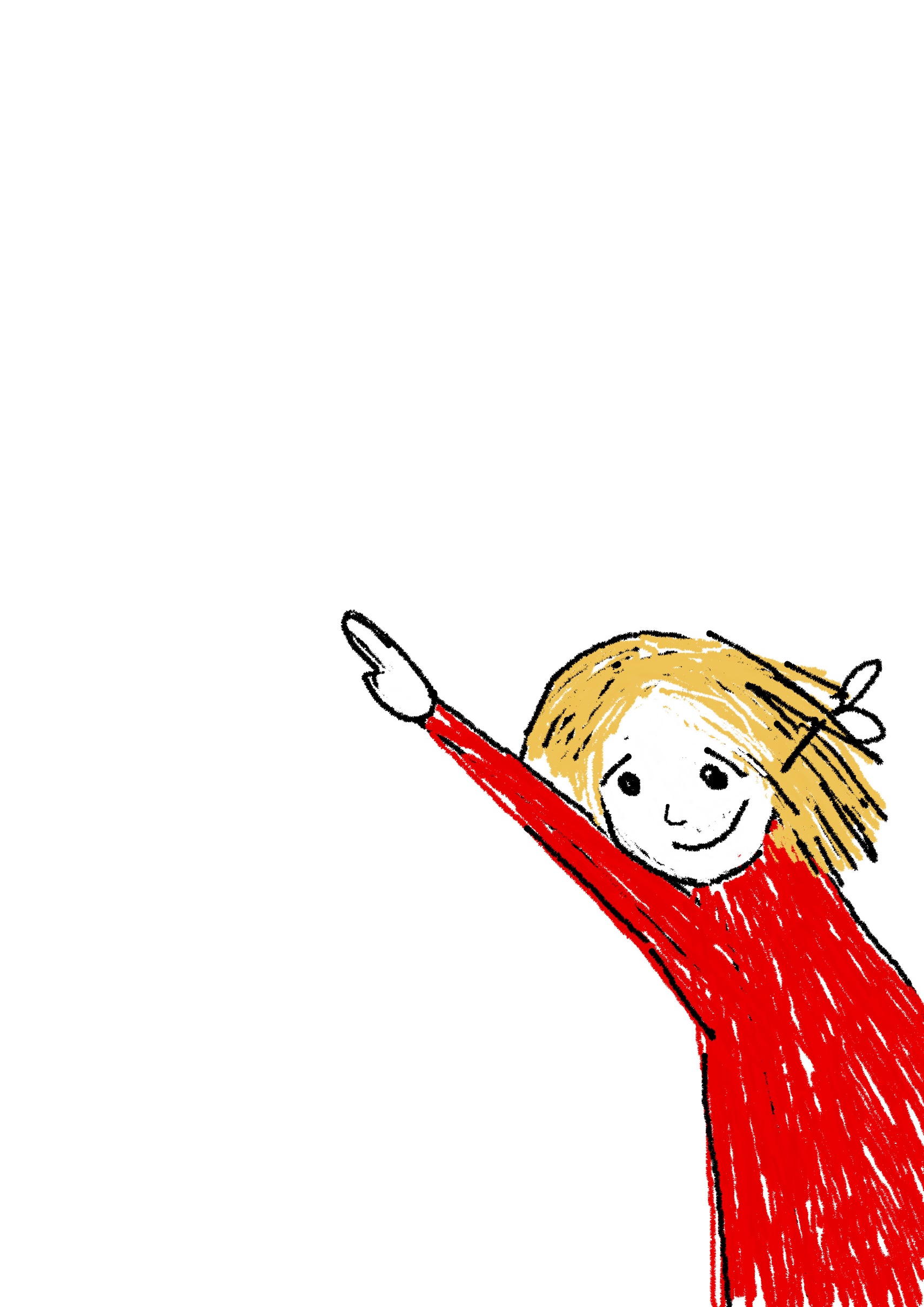 rozdział 3
Rok 1989
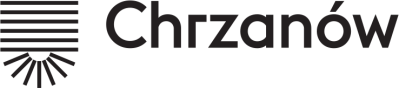 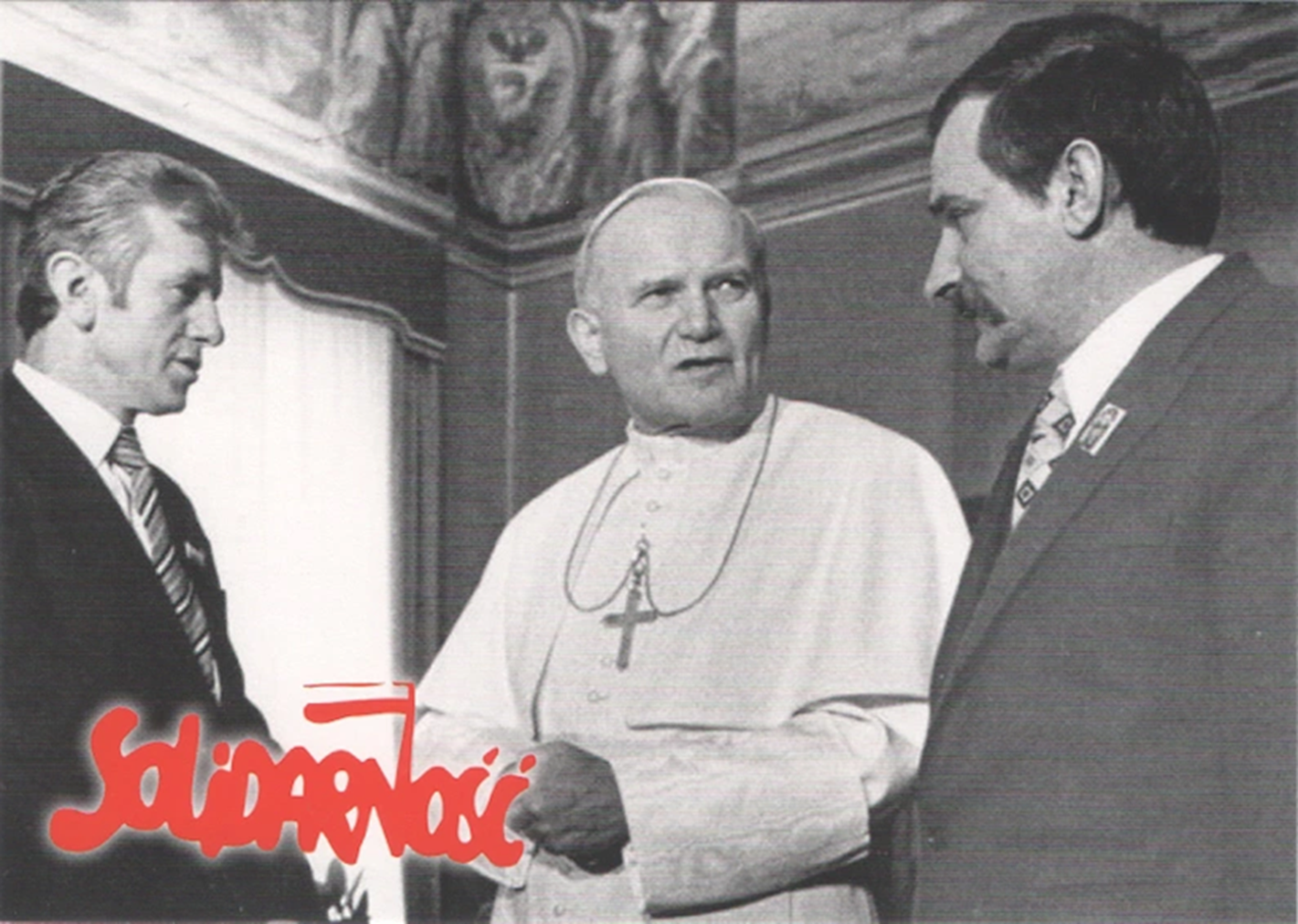 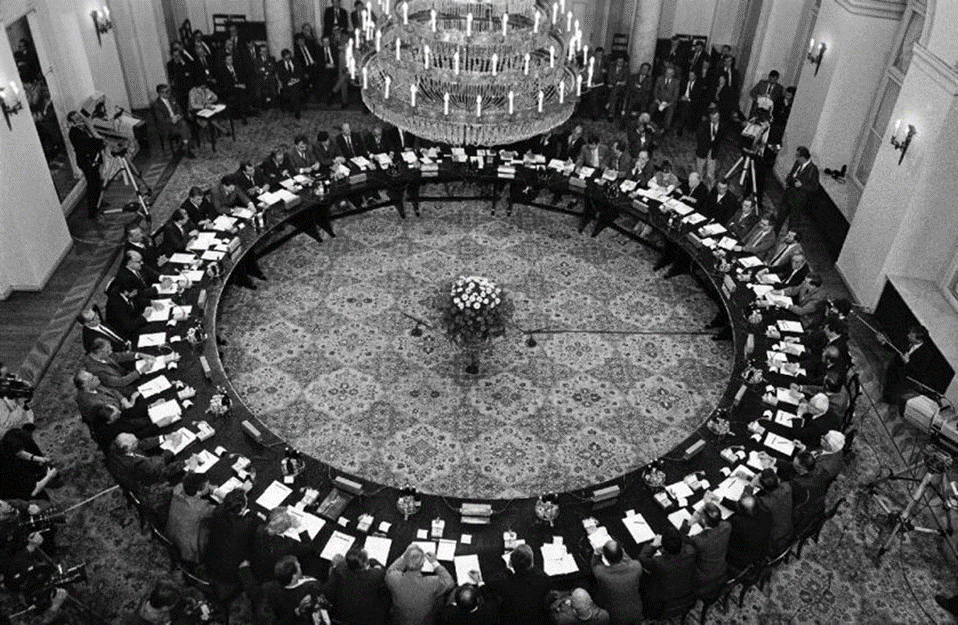 Zwyciężyła konsekwentnie stosowana zasada bez użycia siły, której hołdował papież Jan Paweł II.
Okrągły stół
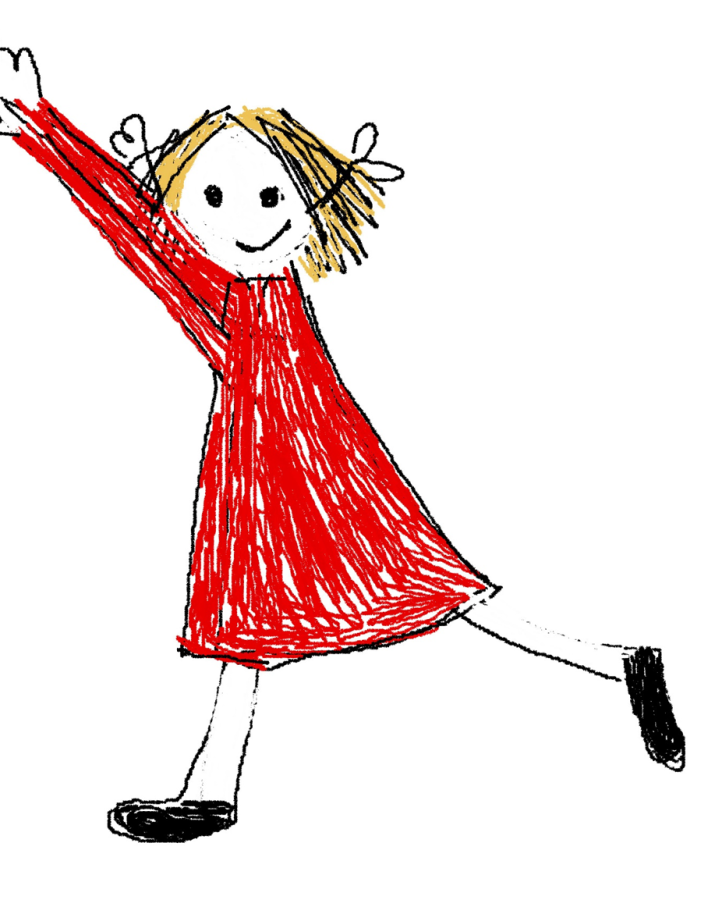 6 lutego 1989 w Warszawie do negocjacji usiedli przedstawiciele władz i Solidarności. Prawie 2-miesięczne obrady doprowadziły do porozumienia.
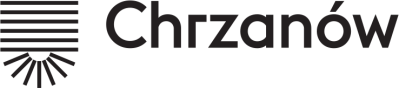 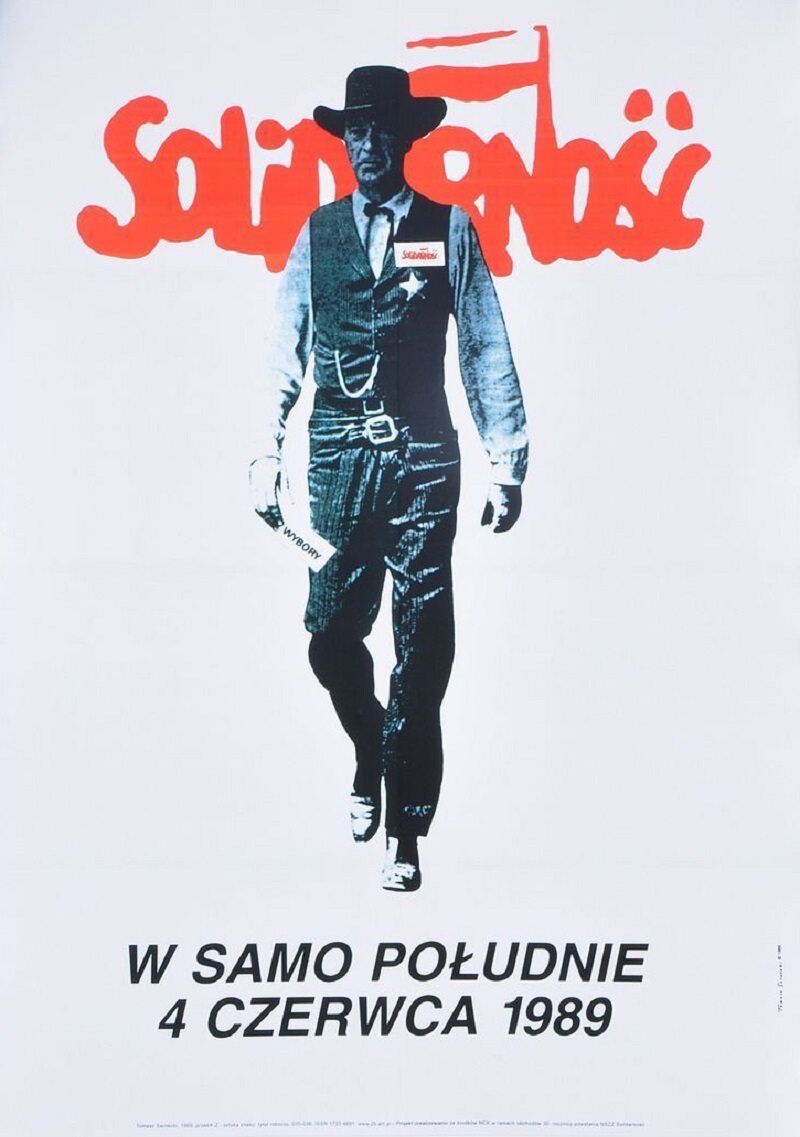 Plakat wyborczy nawiązujący do amerykańskiego filmu – westernu 
„W samo południe” z Garym Cooperem w roli głównej
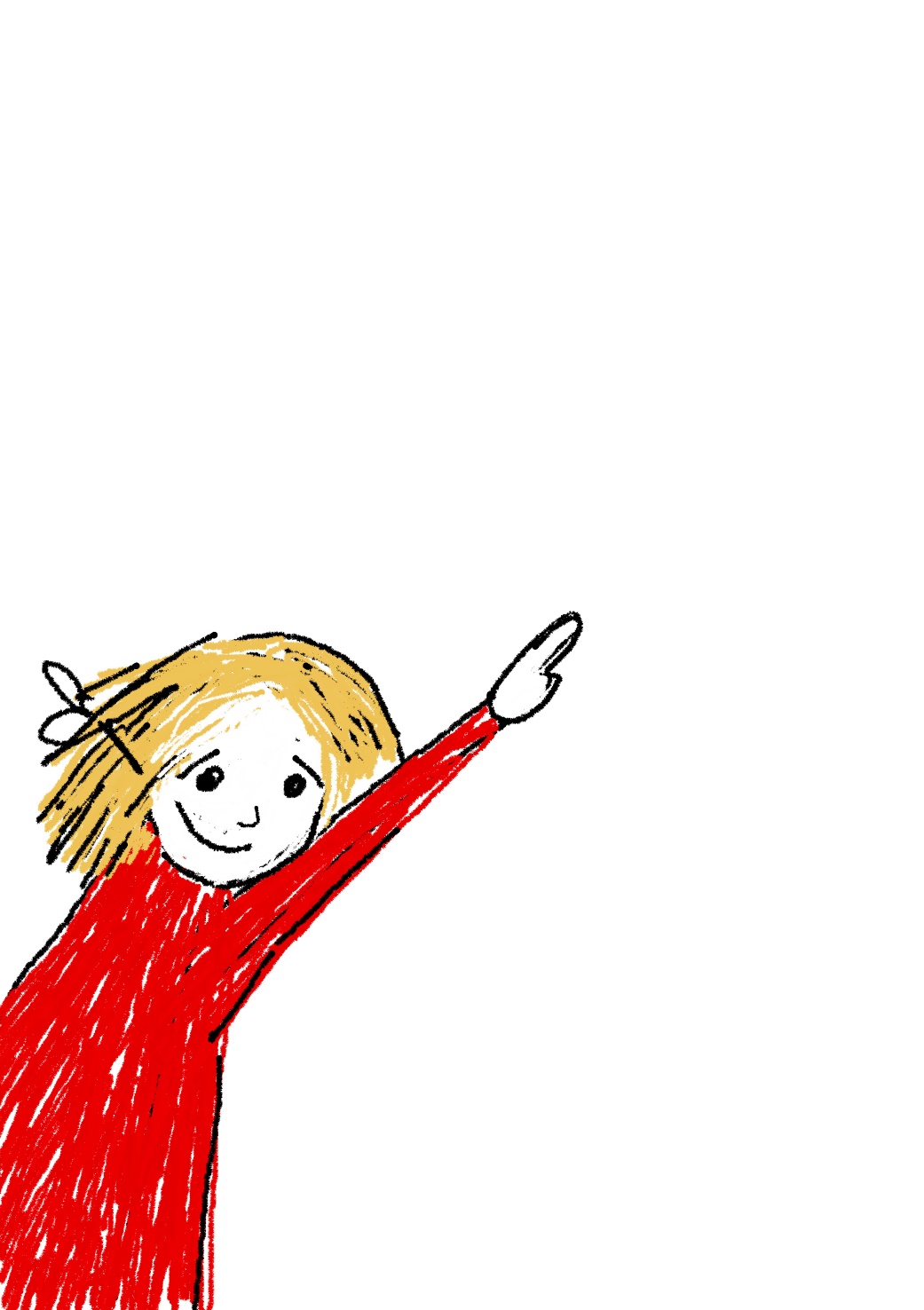 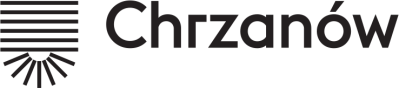 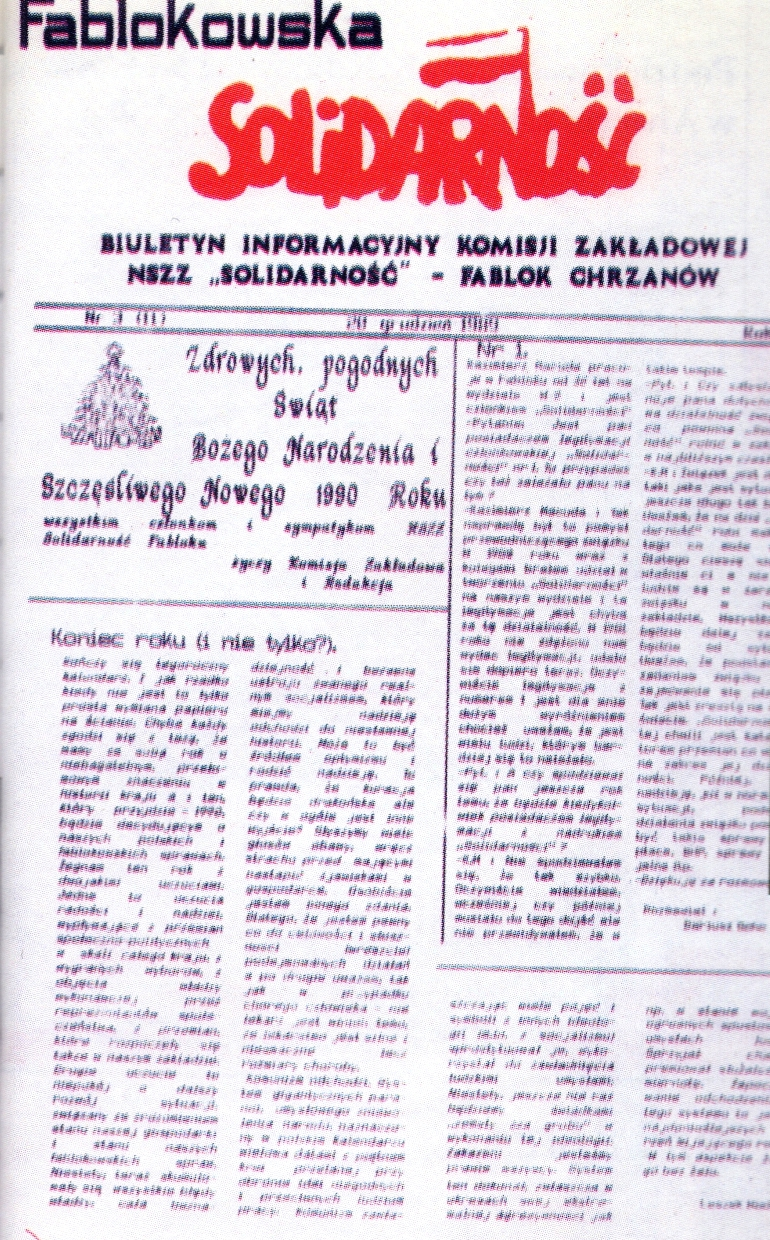 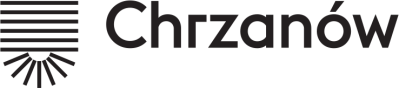 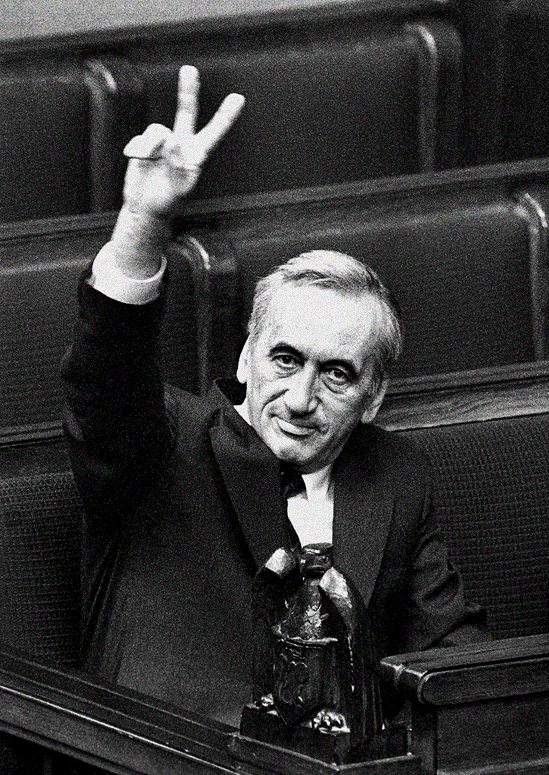 Tadeusz Mazowiecki 
i znak Victoria - Zwycięstwo
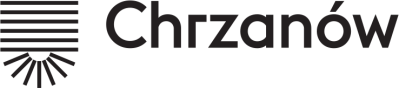 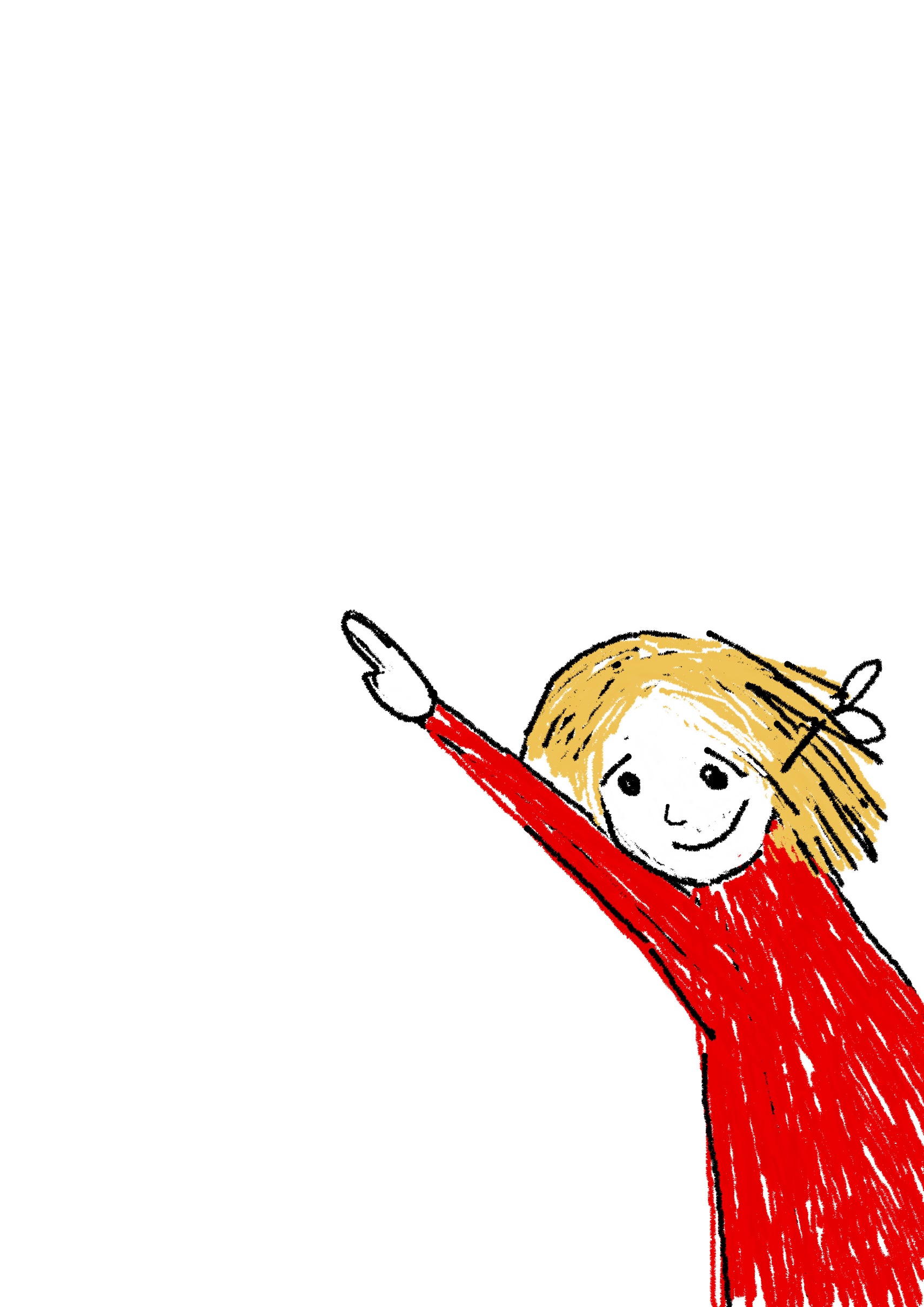 rozdział 4
Wybory dzisiaj
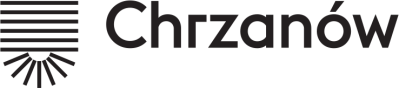 Wybory w systemie demokratycznym muszą być pięcioprzymiotnikowe, czyli:

Tajne – głosujący nie podpisują się na kartach wyborczych
Bezpośrednie – wyborcy osobiście biorą udział w głosowaniu
Równe – każda osoba może oddać jeden głos
Powszechne – wszyscy uprawnieni do głosowania mogą wziąć udział w wyborach
Proporcjonalne – każda z partii otrzymuje liczbę mandatów, która jest proporcjonalna do liczby otrzymanych głosów
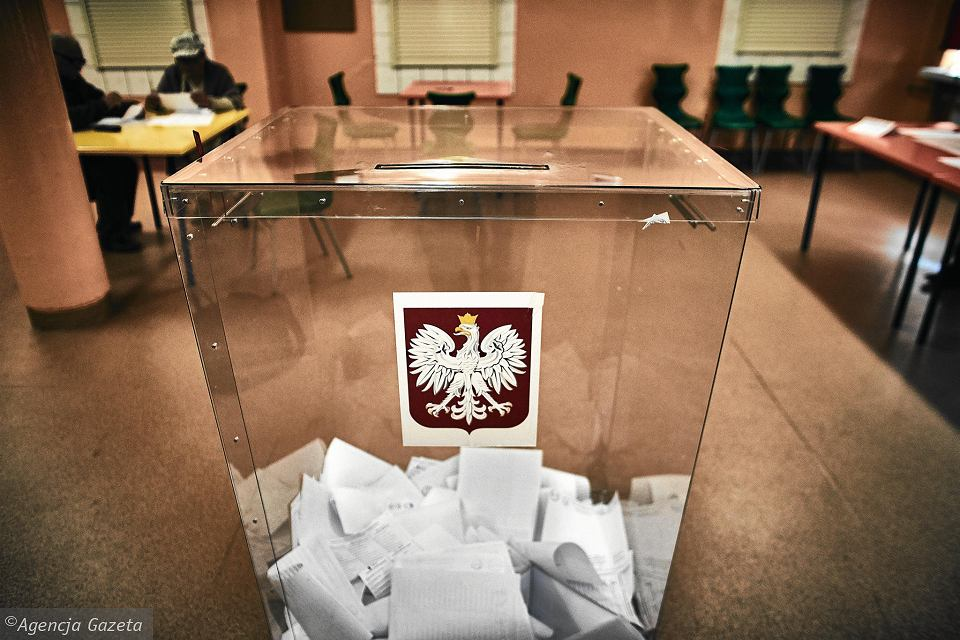 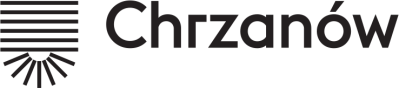 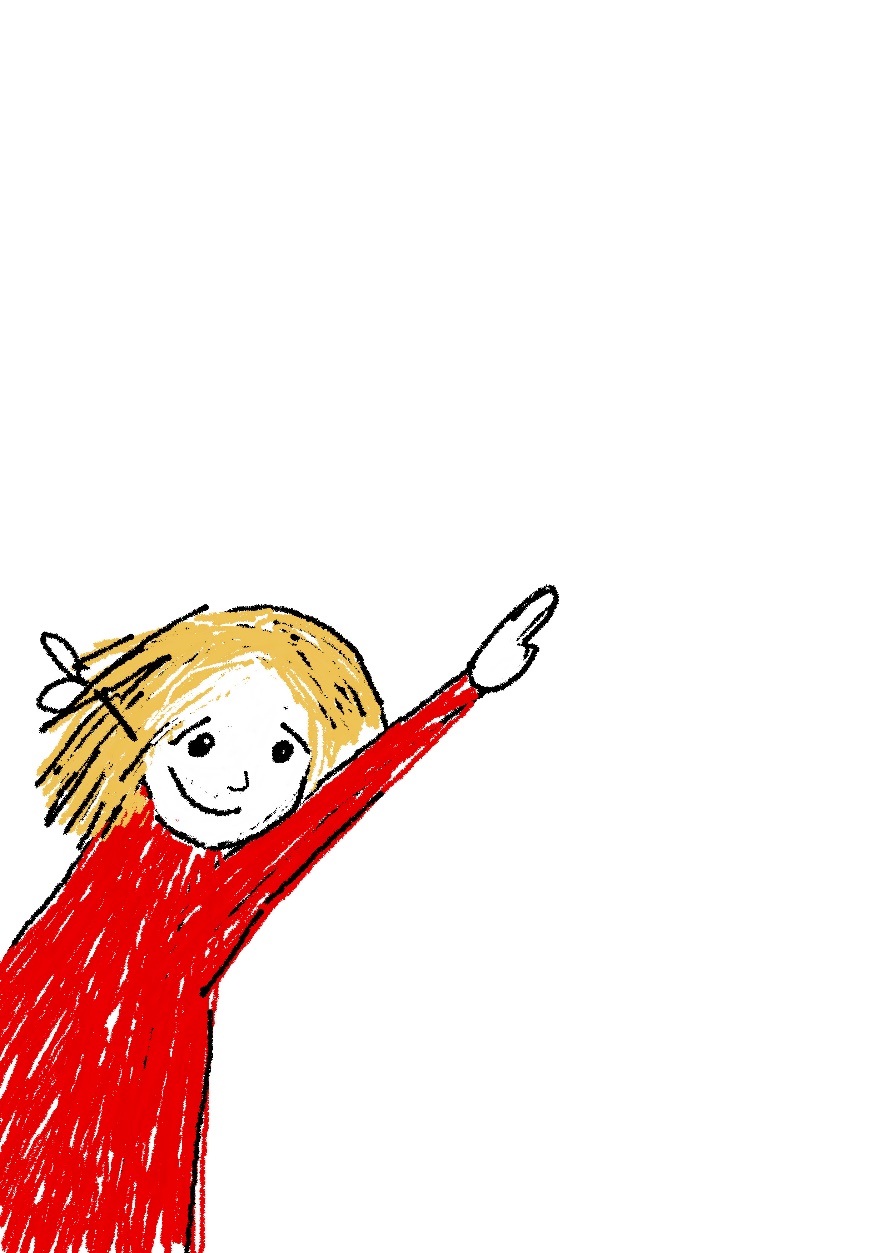 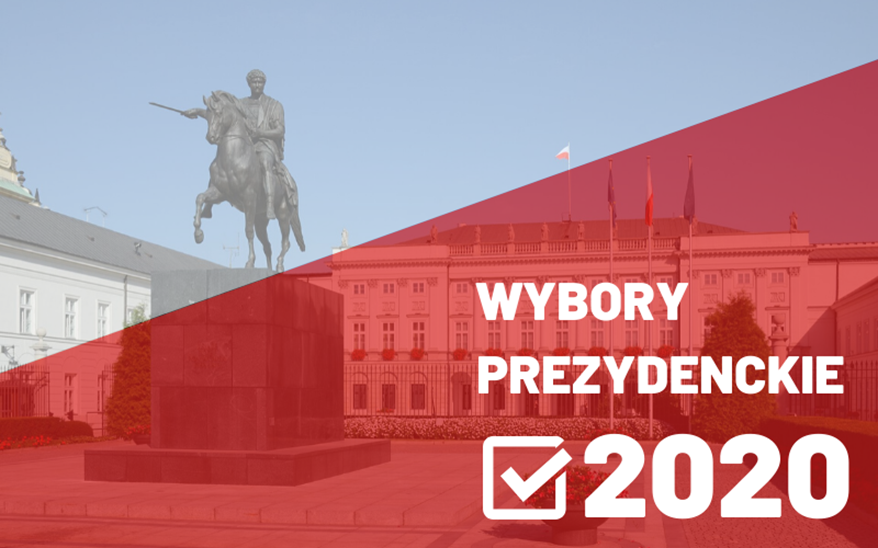 Wybory prezydenckie
Wybory, w których obywatele wybierają Prezydenta Rzeczypospolitej Polskiej. Odbywają się one co 5 lat na zarządzenie Marszałka Sejmu.

Prezydentem zostaje ten kandydat, który otrzyma ponad połowę wszystkich ważnie oddanych głosów.
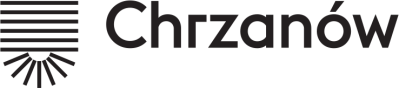 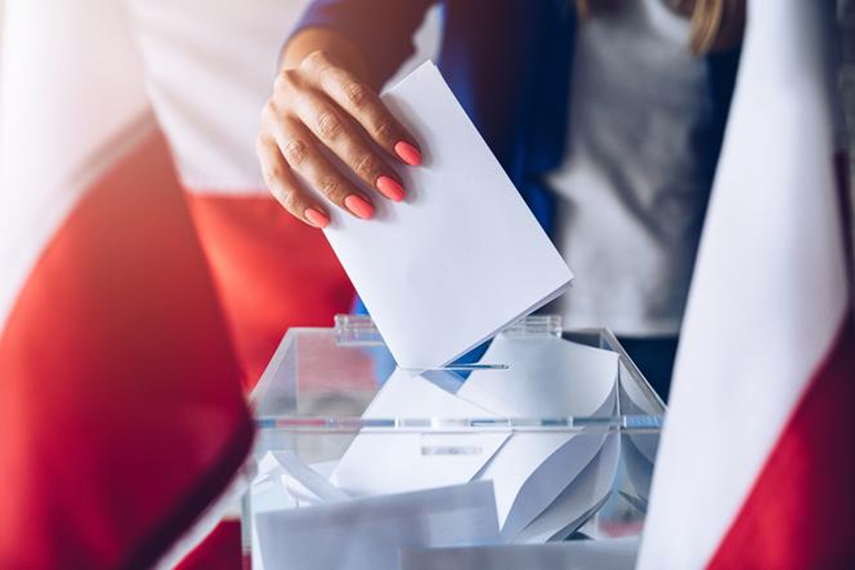 Wybory do Sejmu i Senatu RP
Wybory parlamentarne – wybory,w trakcie których obywatele w drodze głosowania wybierają swych przedstawicieli w Parlamencie, czyli w Sejmie (460 posłów) i Senacie (100 senatorów).

Wybory odbywają się co 4 lata.
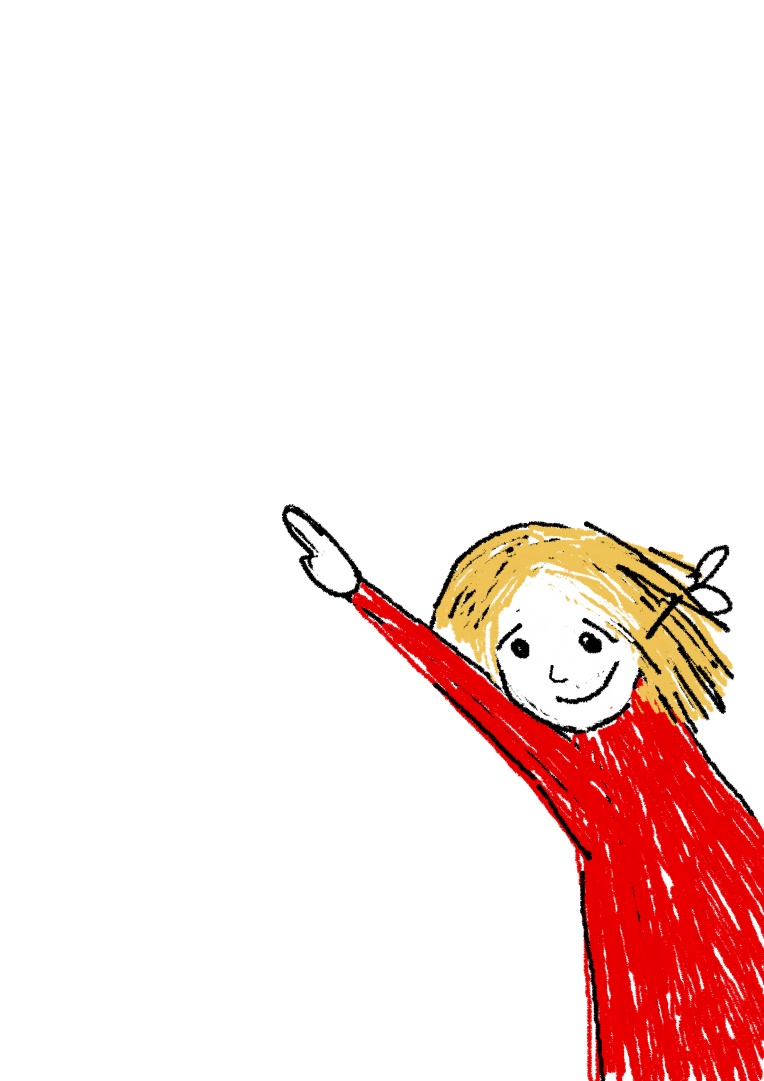 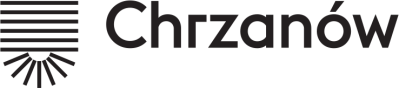 Wybory 
do Parlamentu Europejskiego
PE - instytucja Unii Europejskiej będąca odpowiednikiem jednoizbowego parlamentu, której członkowie są wybierani przez obywateli państw należących do UE na pięcioletnią kadencję.
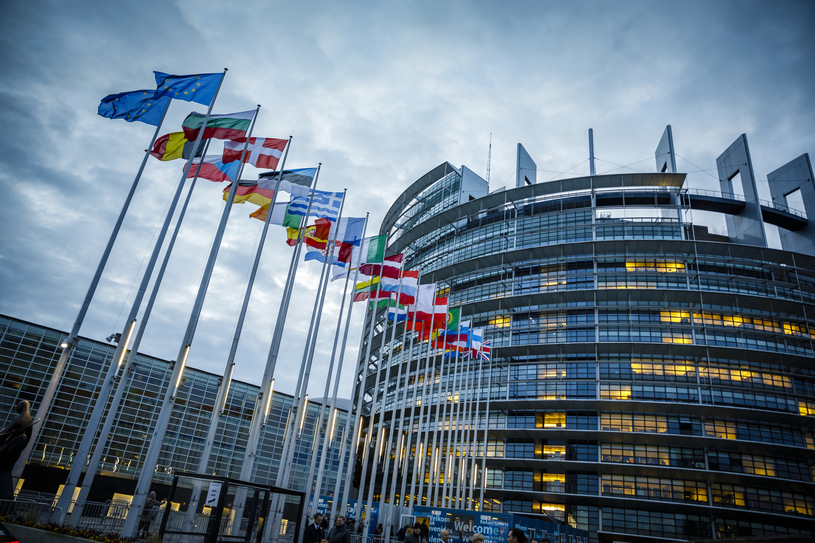 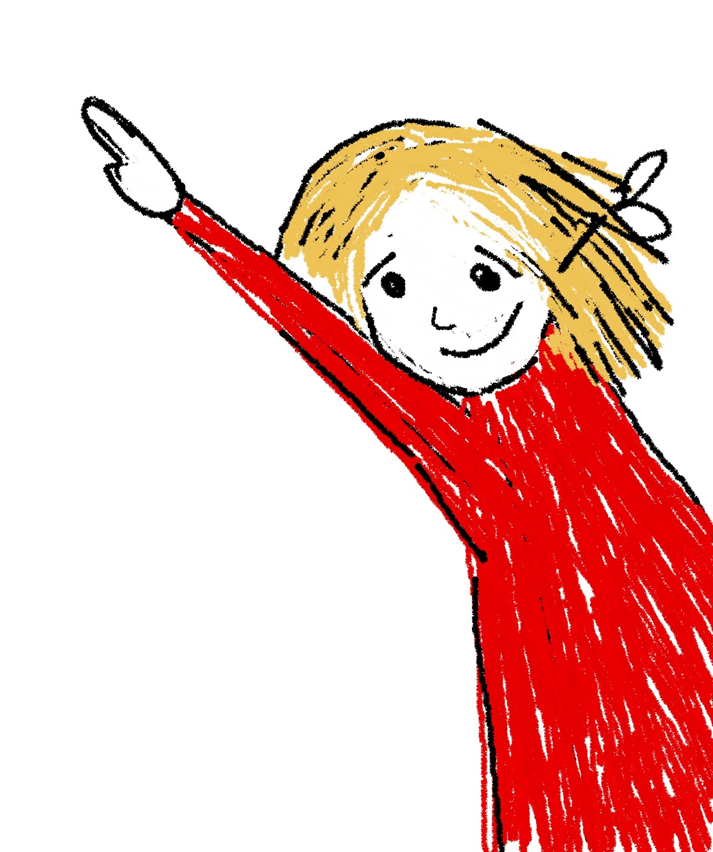 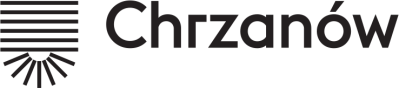 Wybory samorządowe
 
wybory do samorządu terytorialnego czyli do rad gmin, rad powiatów, sejmików poszczególnych województw oraz wójtów, burmistrzów i prezydentów miast.
Wybory odbywają się co 5 lat.
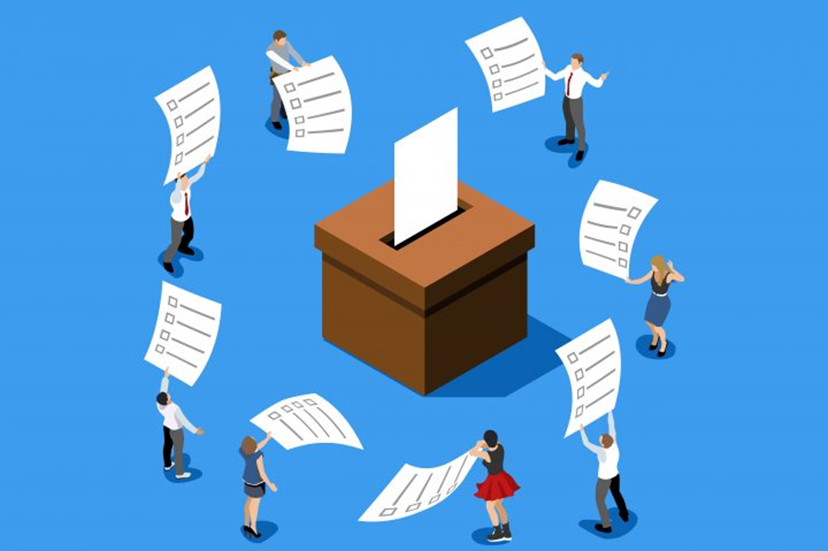 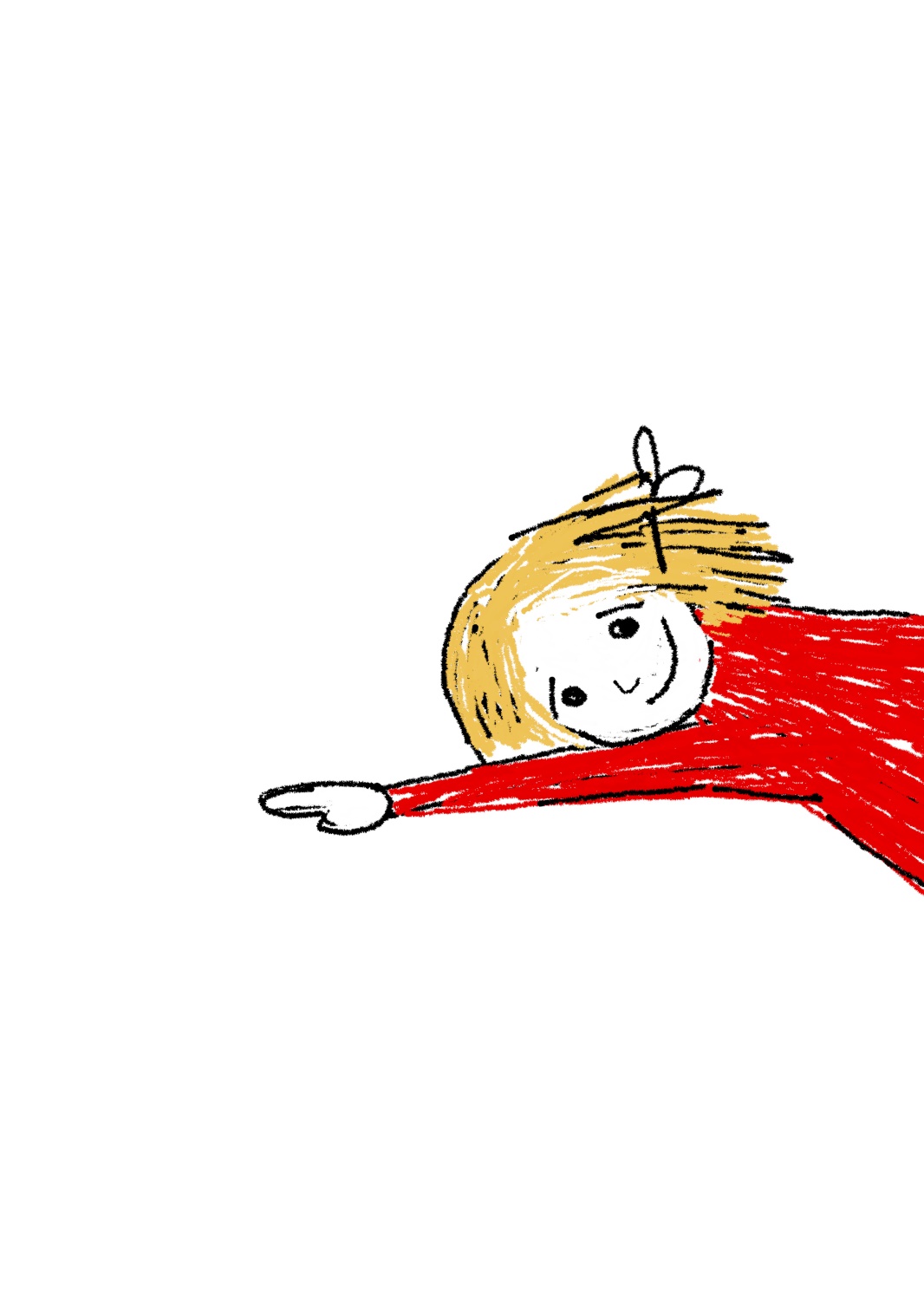 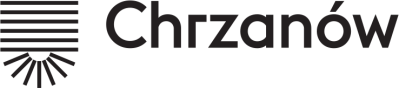 Polska - Podział na województwa
Gminy powiatu chrzanowskiego
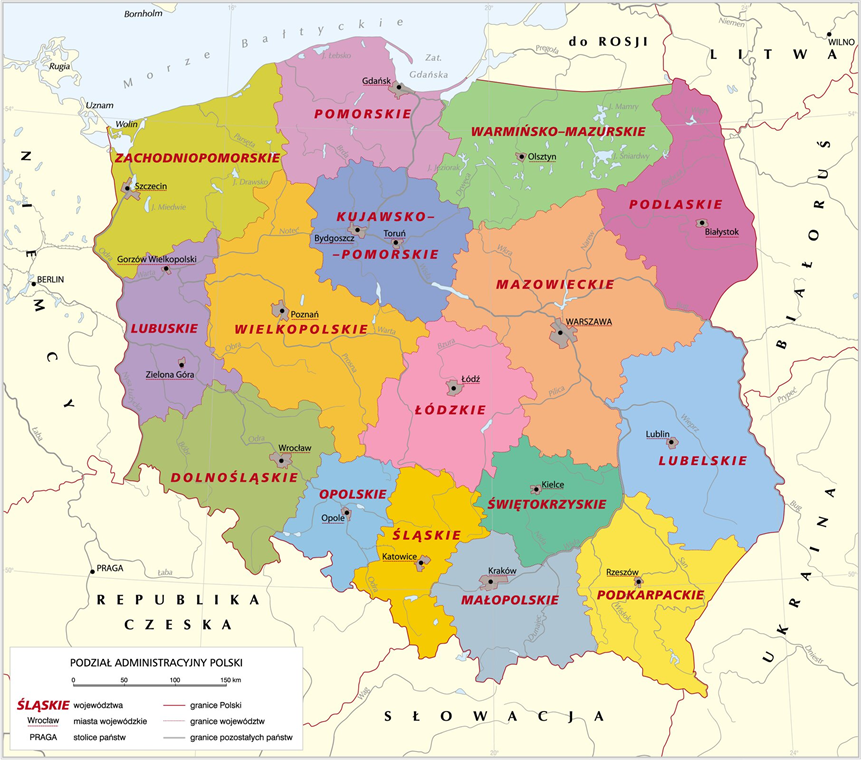 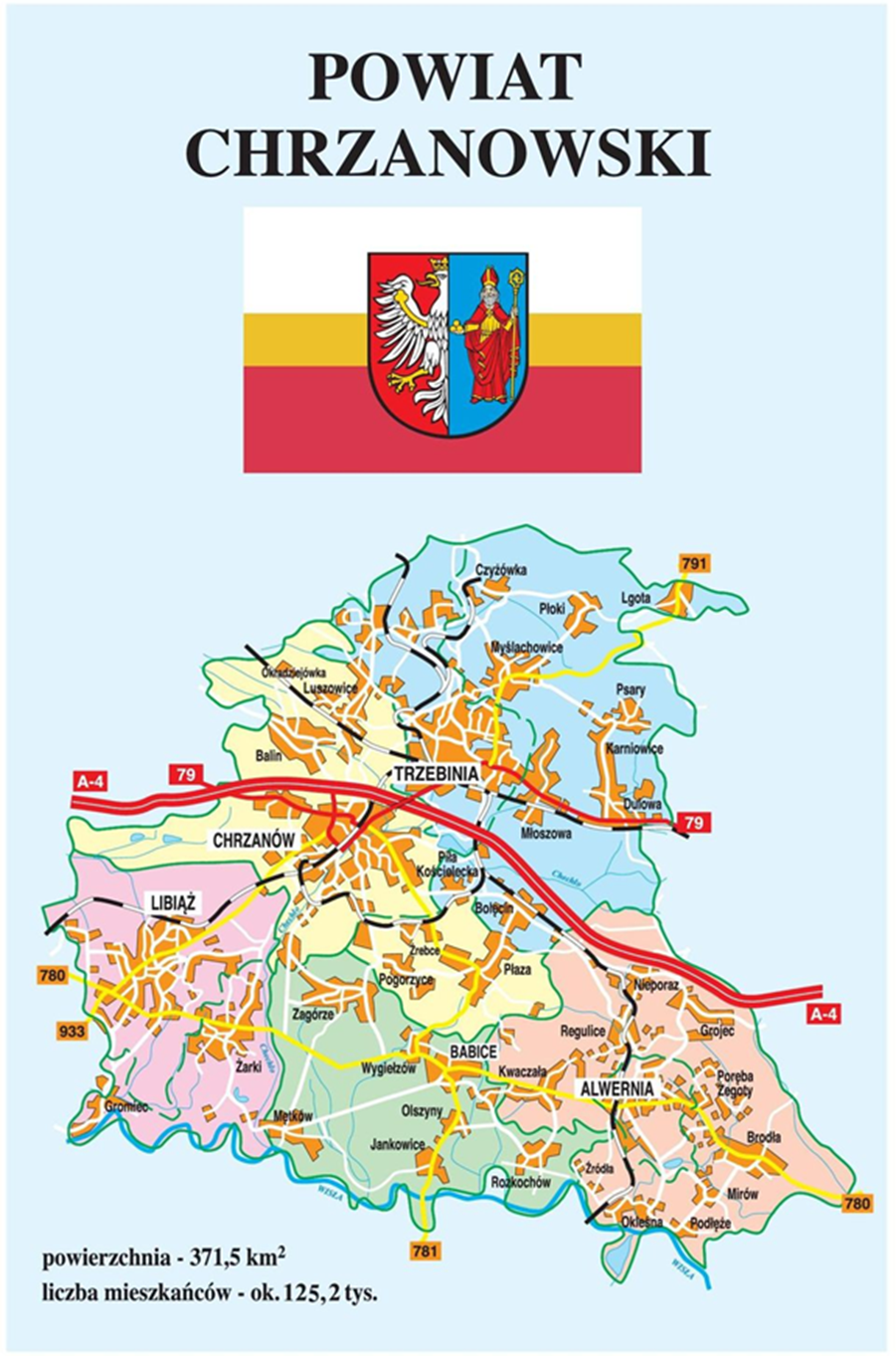 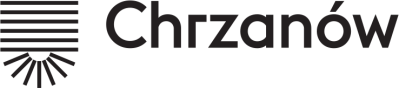 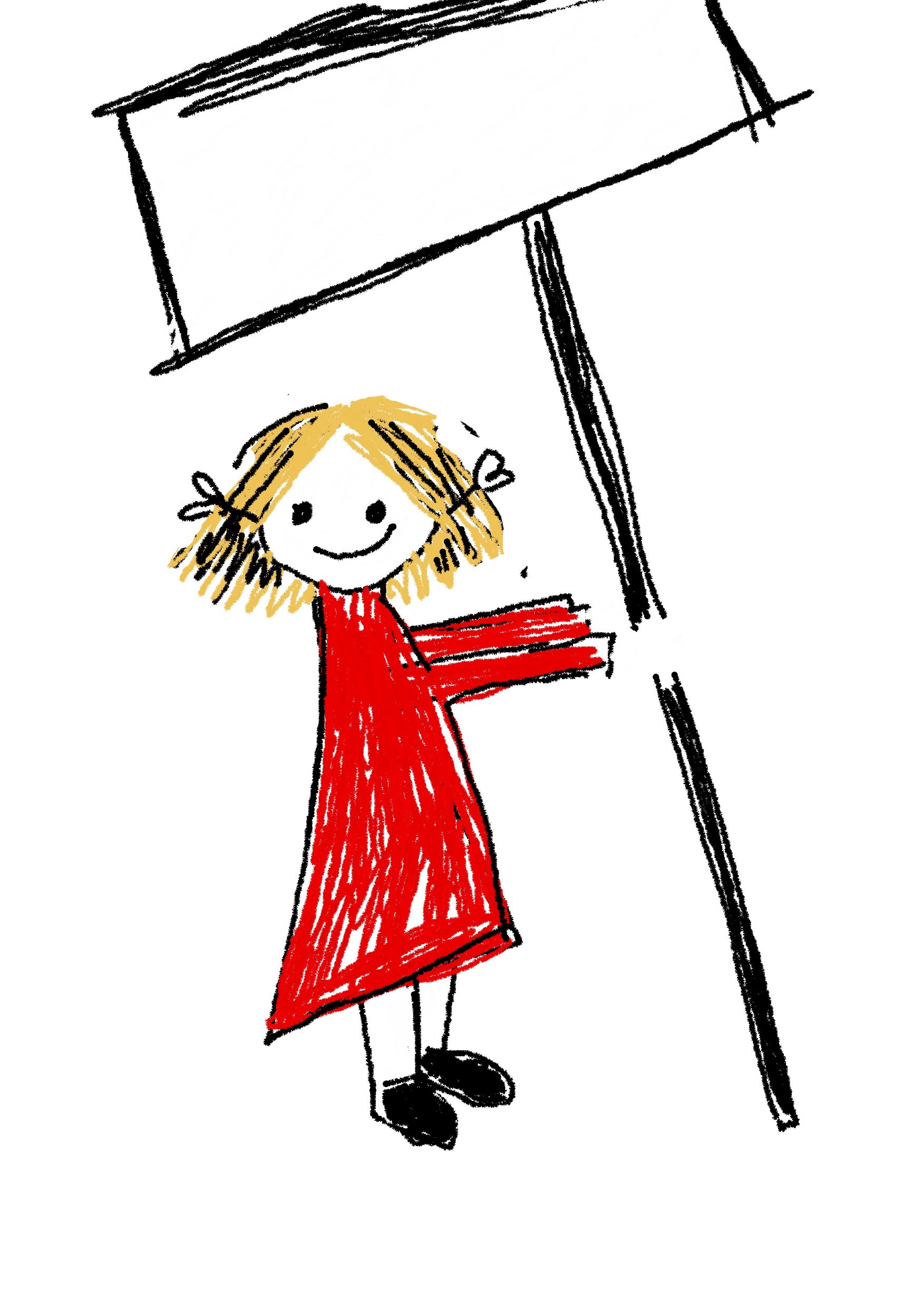 WYBORY !!!
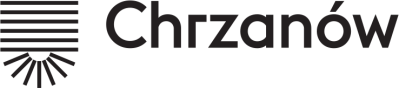 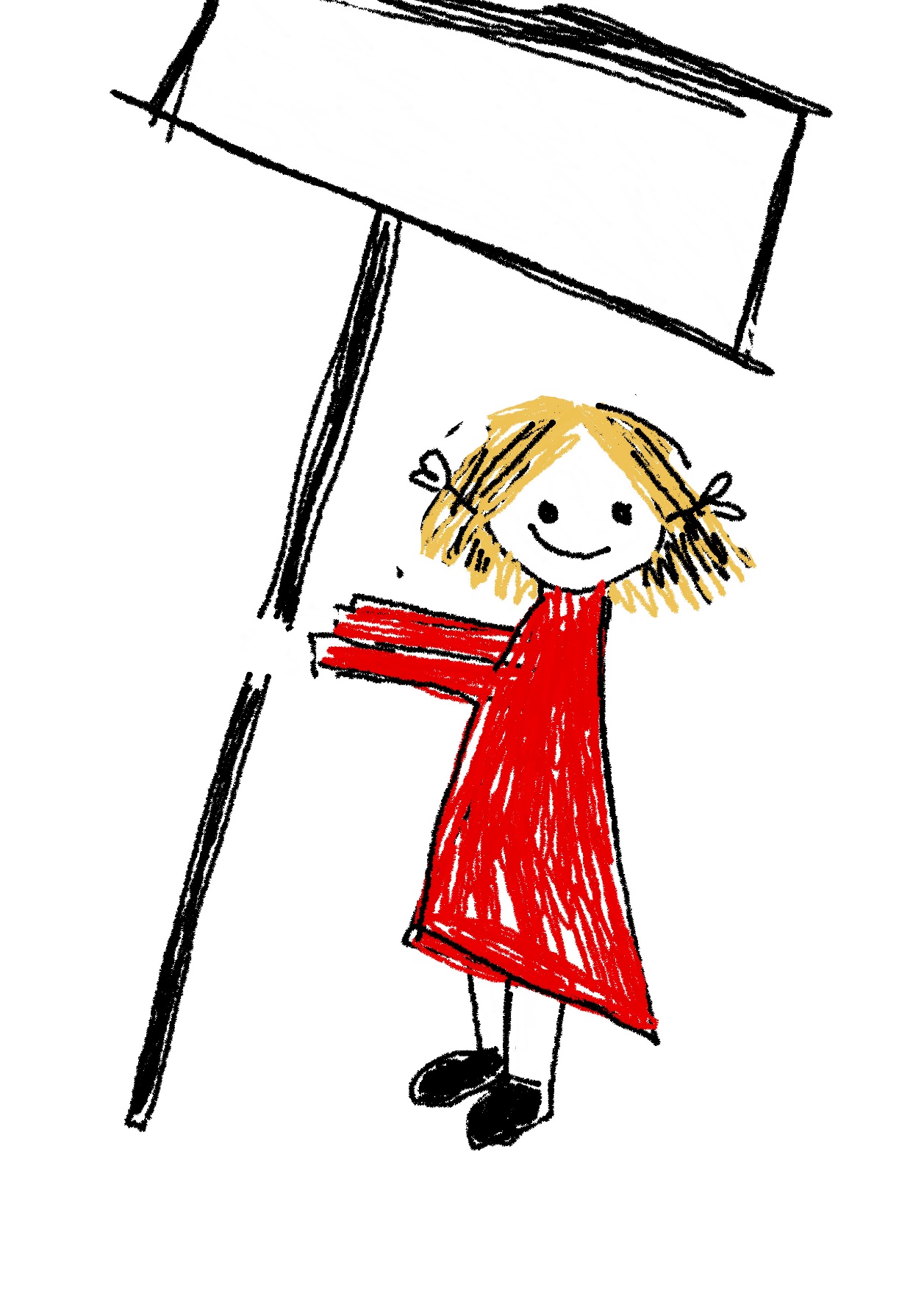 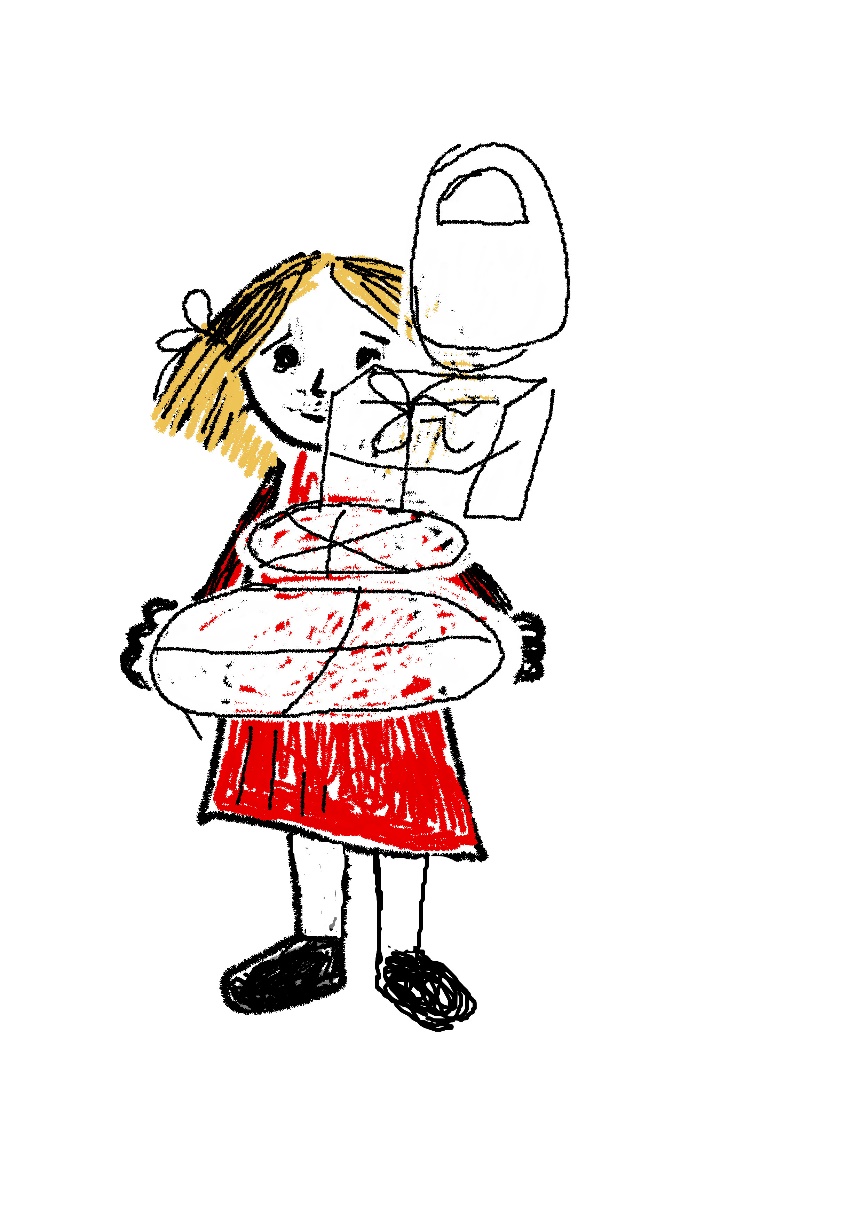 Dziękujemy!
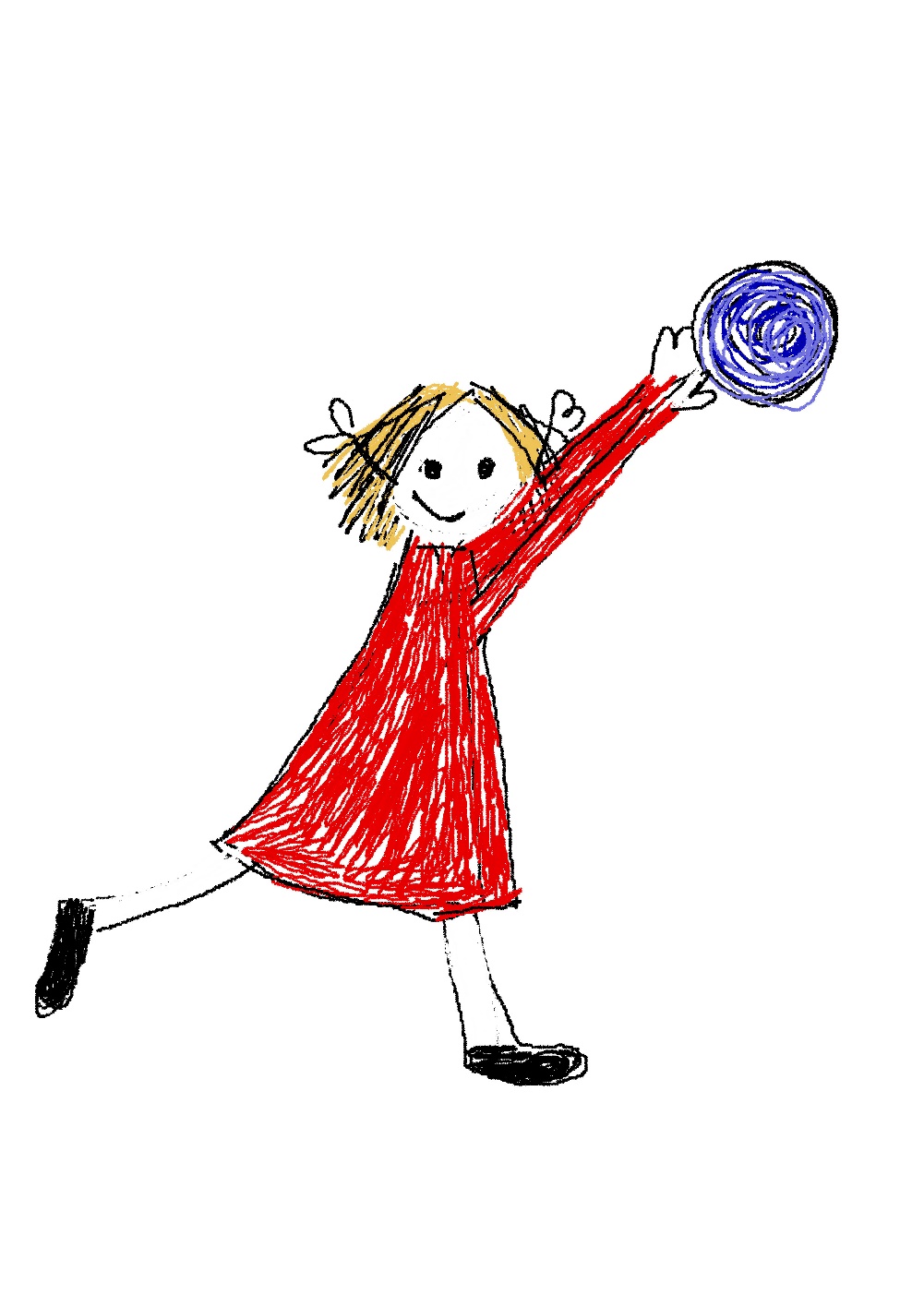 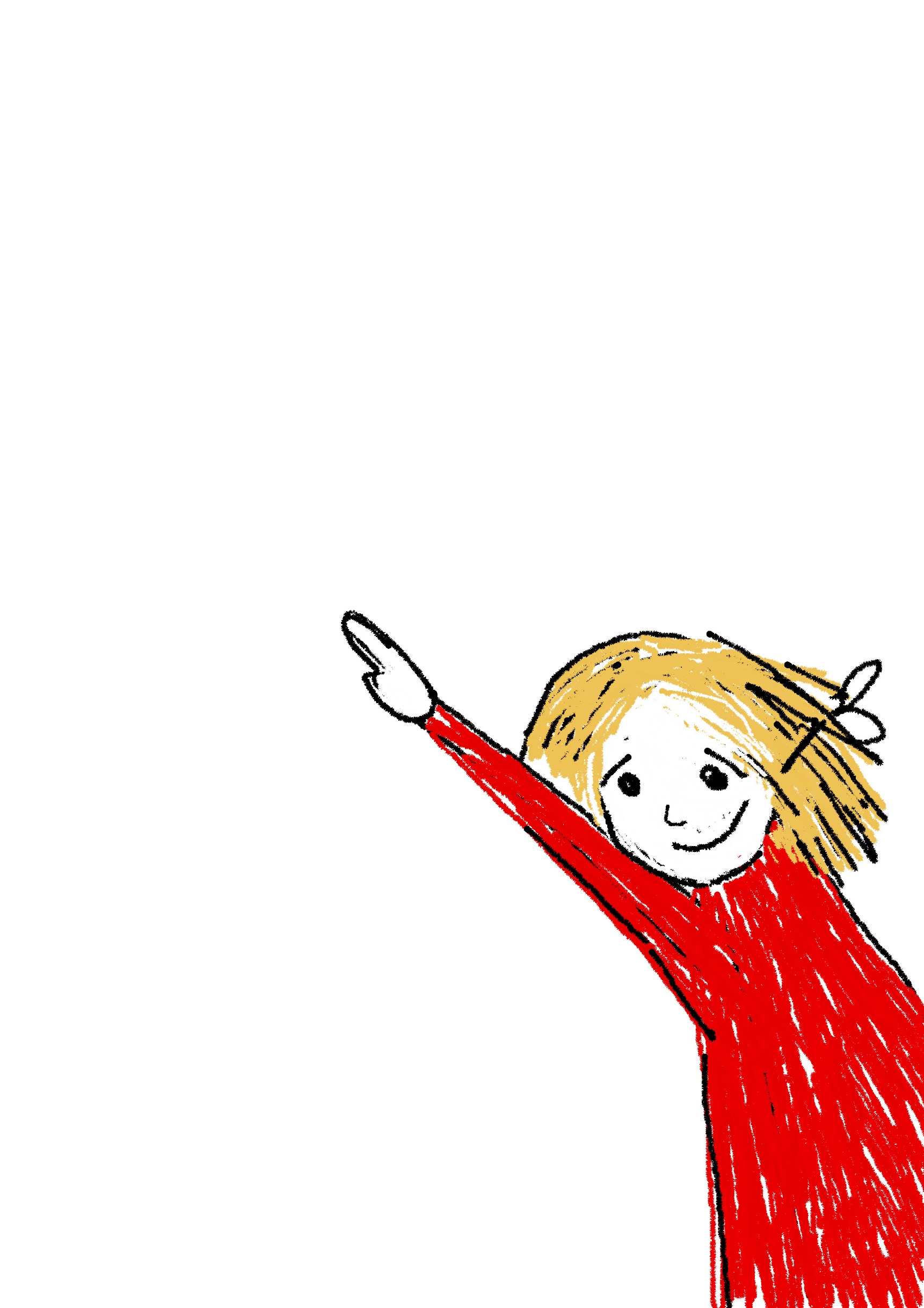 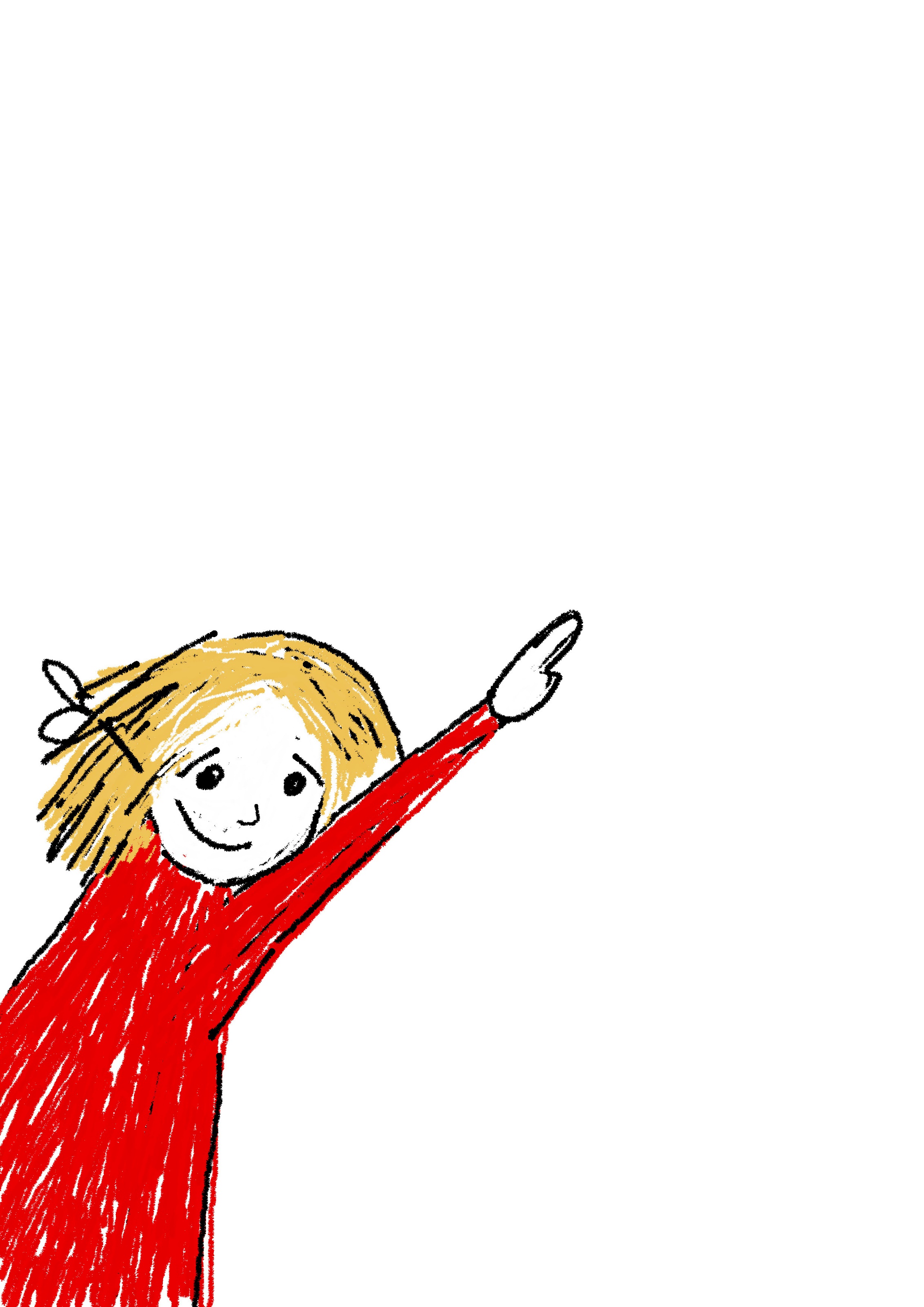 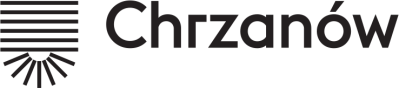 Wykorzystane źródła:
https://sjp.pwn.pl/szukaj/wolno%C5%9B%C4%87.html 
https://www.karpacki.strazgraniczna.pl/ko/aktualnosci/38285,Chcial-wjechac-do-kraju-na-podstawie-paszportu-PRL.html
https://dziennikzachodni.pl/korepetycje-z-prl-czyli-rzecz-o-kryzysie-w-sklepach-zdjecia/ga/777307/zd/1558141
https://dziennikzachodni.pl/korepetycje-z-prl-czyli-rzecz-o-kryzysie-w-sklepach-zdjecia/ga/777307/zd/1558119
https://radom.wyborcza.pl/radom/7,35216,25506613,wehikulem-czasu-do-radomia-w-prl-u-jubileuszowy-spacer-drogi.html
https://pl.wikipedia.org/wiki/Reglamentacja_towar%C3%B3w_w_PRL
https://naszahistoria.pl/labirynty-woronicza-czyli-jak-telewizja-stala-sie-propagandowa-potega/ar/12027456
https://culture.pl/pl/artykul/gra-tworcow-z-cenzura
https://zblogowani.pl/wpis/472856/pewex
https://pikio.pl/wyrob-czekoladopodobny-250220-sg-smak-dziecinstwa/
https://twojahistoria.pl/2020/06/28/pierwszy-strajk-w-prl-czy-mozna-bylo-zapobiec-wybuchowi-niezadowolenia-poznaniakow-w-czerwcu-1956-r/
https://www.polskieradio24.pl/130/5813/Artykul/2170093,Lato%E2%80%9980-%E2%80%93-fala-protestow-ktora-zalala-PRL
https://www.pum.edu.pl/jednostki/jednostki-pozawydzialowe/niezalezny-samorzadny-zwiazek-zawodowy-solidarnosc
https://13grudnia81.pl/sw/historia/rozdzialy/6689,Wprowadzenie-stanu-wojennego.html
https://encyklopedia.pwn.pl/haslo/Polska-Srodki-przekazu-Prasa;4575131.html
https://kobieta.wp.pl/tajemnica-wielkiego-dlugopisu-ktory-stal-sie-symbolem-polskiej-wolnosci-6161472059934337a
https://www.tokfm.pl/Tokfm/1,130517,20592182,dzien-wielkiego-dlugopisu-moze-byc-pyskowka-ale-swieta-nie.html
https://historia.wprost.pl/10222701/okragly-stol-bezkrwawe-zwyciestwo-czy-kapitulacja.html
https://wyborcza.pl/7,162657,25115188,wspolpracownicy-tadeusza-mazowieckiego-apeluja-powiedzmy-dosc.html
https://wiadomosci.gazeta.pl/wiadomosci/1,114871,19695414,walesa-na-wykopie-odpowiedzial-na-czesc-pytan-walentynowicz.html
https://wiadomosci.dziennik.pl/historia/wydarzenia/galeria/439661,30-rocznica-pokojowego-nobla-dla-lecha-walesy.html
https://wyborcza.pl/1,95891,11736307,Spalowac__Solidarnosc___Zapomnial_Walesa__jak_cieleciem.html
https://warszawa.wyborcza.pl/warszawa/1,34862,19111496,ksiegarnia-czytelnika-gniazdo-rewizjonistow-i-ladne-dziewczyny.html
https://nowosci.com.pl/majowe-kiermasze-propagandy/ar/10906687
https://pl.wikipedia.org/wiki/Stan_wojenny_w_Polsce_(1981%E2%80%931983)
https://dzieje.pl/ 
https://wiadomosci.wp.pl/czarny-czwartek-17-grudnia-1970-roku-mija-45-lat-od-masakry-robotnikow-w-gdyni-6027700401587329a
http://www.parafiakarwiny.pl/szczegolnie-polecamy/2181-41-rocznica-wyboru-karola-wojtyly-na-papieza-16-10-2019 
https://polskatimes.pl/teleranek-zniknie-z-anteny-tvp-a-w-zamian-nie-bedzie-juz-niczego/ar/220631 
https://wspolczesna.pl/znow-nie-bedzie-teleranka-znika-na-zawsze-po-38-latach/ar/5704002 
https://www.dziennikwschodni.pl/lublin/na-trzepaku-wi-fi-nie-bylo-jak-sie-bawily-dzieci-w-prl-zdjecia-jacka-miroslawa,n,1000212568.html 
https://www.dziennikwschodni.pl/galeria.html?gal=999679336&art=1000212568&f=4 
https://turystyka.wp.pl/wczasy-w-prl-u-i-dzis-jak-polacy-odpoczywali-przed-laty-i-jak-robia-to-dzis-6123320377497217a 
https://pl.wikipedia.org/wiki/Mundurek_szkolny#/media/Plik:Mundurki.jpg 
https://wiadomosci.wp.pl/kostka-rubika-ma-juz-40-lat-6038721820095105g 
https://trojmiasto.wyborcza.pl/trojmiasto/7,35612,25859634,brakuje-chetnych-do-pracy-w-komisjach-na-wybory-10-maja-w-kwidzynie.html 
https://www.salon24.pl/u/gugulskim/545474,jelonka-o-tadeuszu-mazowieckim,3 
https://bydgoszcz.wyborcza.pl/bydgoszcz/51,128852,14120024.html?i=5 
https://bydgoszcz.wyborcza.pl/bydgoszcz/51,128852,14120024.html?i=4 
https://retro.pewex.pl/484074 
https://tvn24.pl/magazyn-tvn24/tabletowe-dzieci-poznaja-zabawki-z-prl,20,421
https://kobieta.onet.pl/dziecko/male-dziecko/zabawki-z-okresu-prl/e85tzg3#slajd-11
https://sprzedajemy.pl/zabawka-prl-lata-60-70ate-20w-auto-mis-pajac-pilkarzyki-itd-grojec-2-7897fb-nr58824407
https://mapio.net/pic/p-38573229/
https://gotujmy.pl/ciasto-chatka-baby-jagi-chatka-puchatka,przepisy-serniki-przepis,232729.html
Katarzyna Sołtyk, Moja Polska, Warszawa [2018]
Roksana Jędrzejewska-Wróbel, Elementarz demokracji. Jak to działa?, Łódź 2012 
Marcin Przewoźniak, Poradnik małego patrioty, Poznań 2014
Michał Rusinek, Rok 1989. Mała książka o pewnej kurtynie, czekoladzie i wolności, Warszawa [2014]
Aneta Górnicka- Boratyńska, Zielone pomarańcze, czyli PRL dla dzieci, Warszawa 2010
Zbigniew Mazur, Solidarność ziemi chrzanowskiej, Chrzanów 2005
„Solidarność” w Trzebini: powstanie i działalność: praca zbiorowa/pod redakcją Jolanty Piskorz, Trzebinia 2017
Antoni Czubiński, Historia Polski XX wieku, Poznań 2000
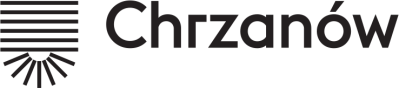